Saying what I and others have
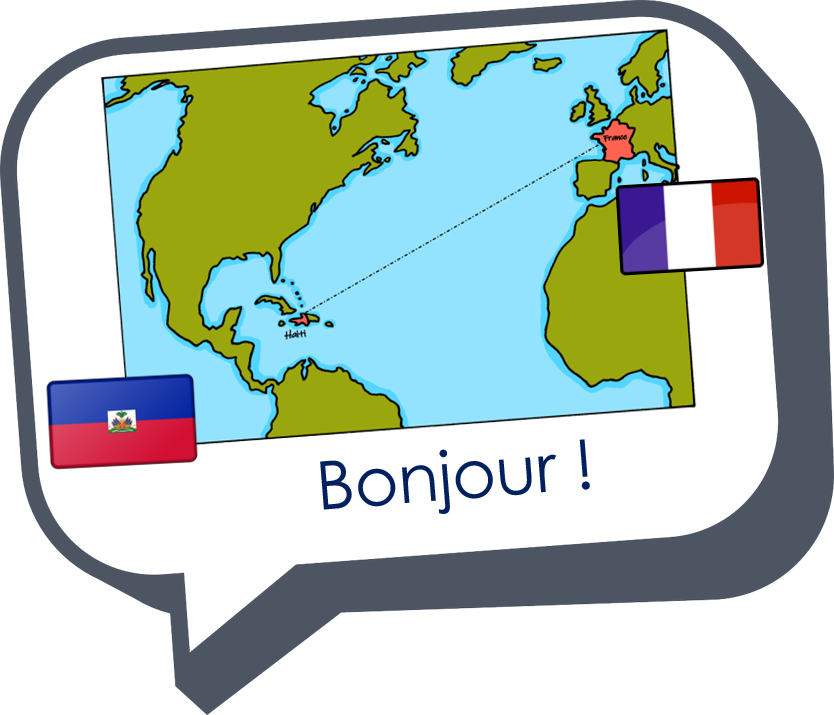 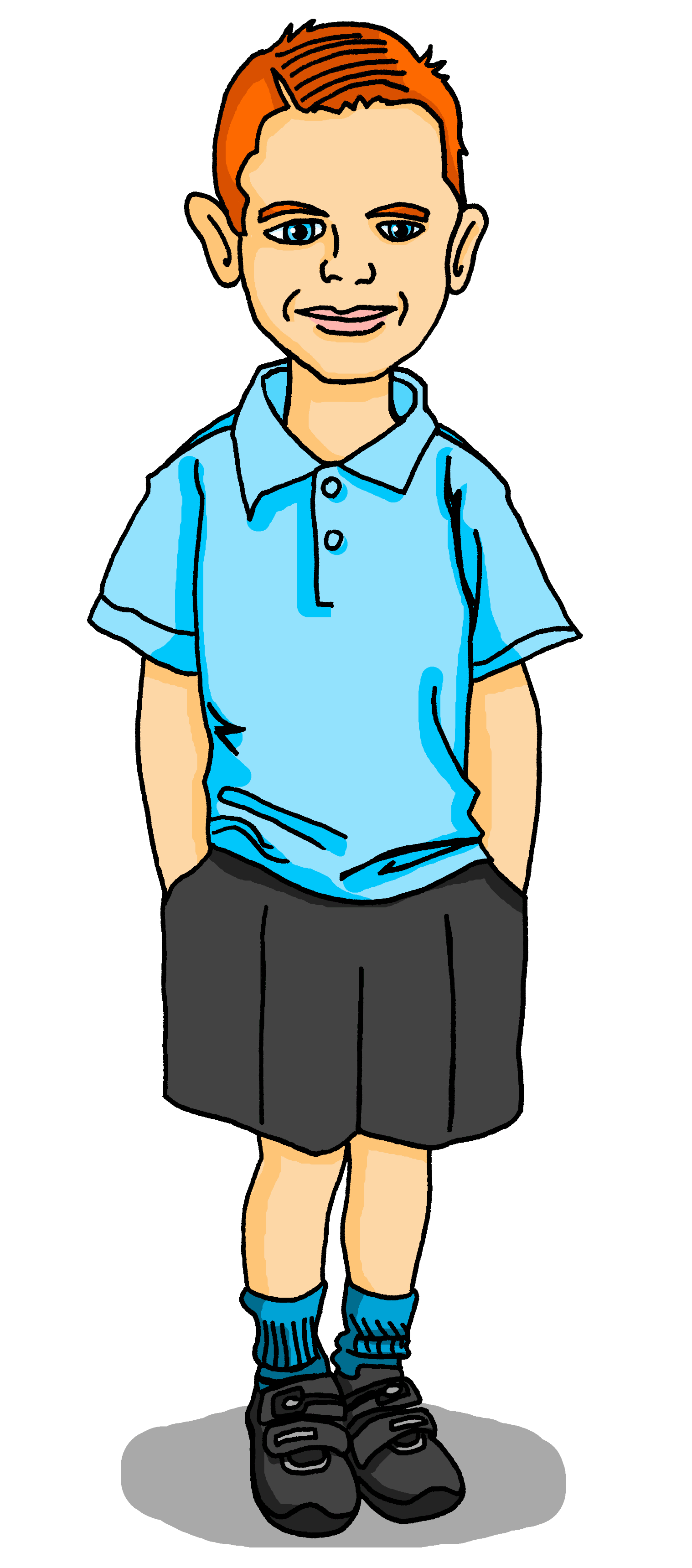 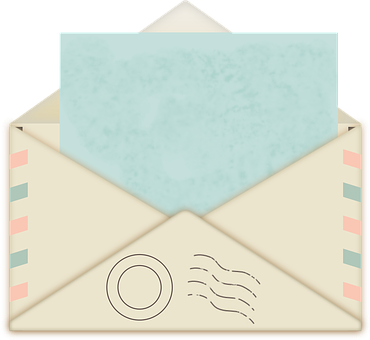 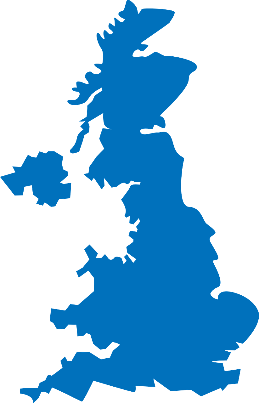 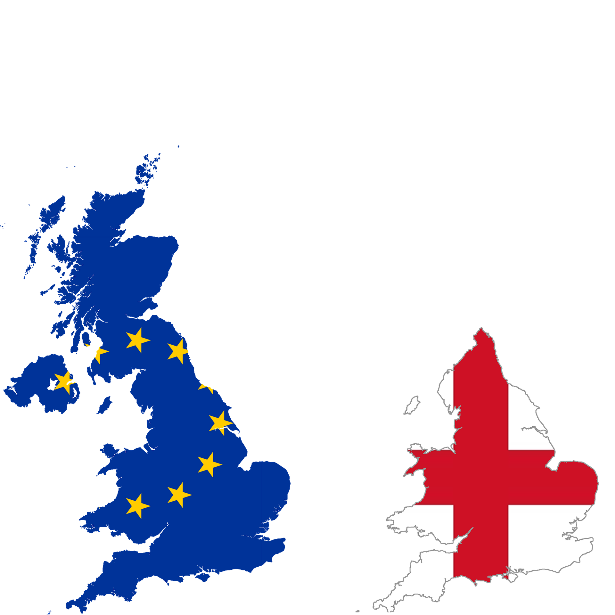 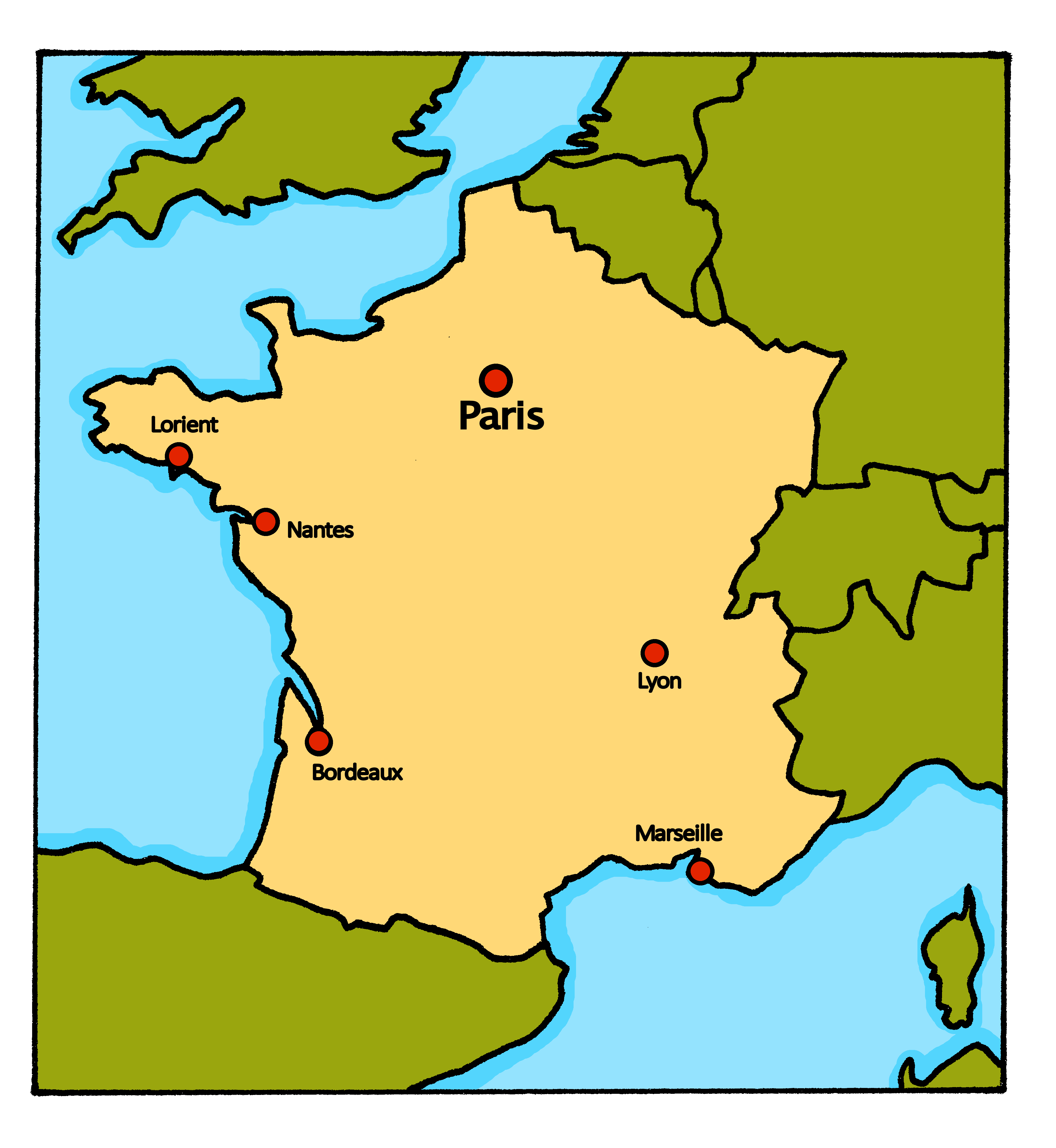 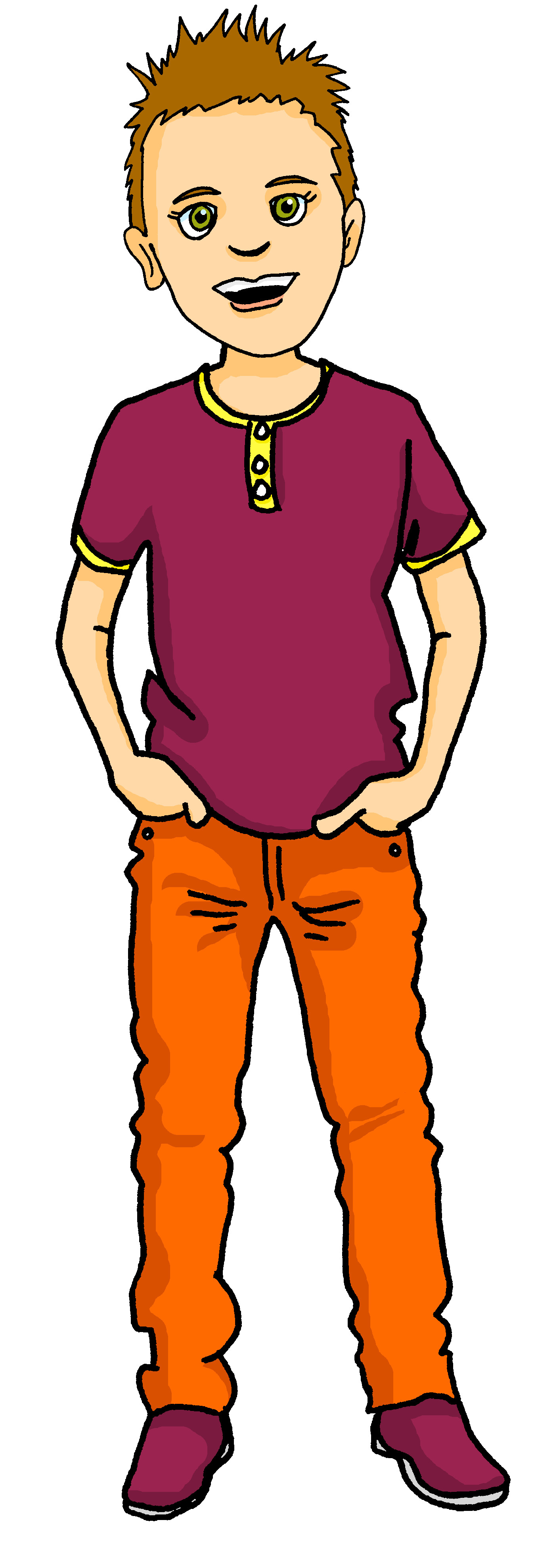 jaune
« Avoir » : tu as
C’est où ? intonation + wh-word questions
SSC [on]
Term 1 Week 10
[Speaker Notes: Artwork by Steve Clarke. Pronoun pictures from NCELP (www.ncelp.org). All additional pictures selected from Pixabay and are
available under a Creative Commons license, no attribution required.

The AUDIO version of the lesson material includes additional audio for the new language
presented (phonics, vocabulary) and audio for the instructions on the slide.
In addition, it includes VIDEO clips of the phonics and the phonics’ source words.  Pupils can be
encouraged to look at the shape of the mouth/lips on slides where these appear, and try to copy
it/them.

Artwork by Steve Clarke. Pronoun pictures from NCELP (www.ncelp.org). All additional pictures selected from Pixabay and are available under a Creative Commons license, no attribution required.

Frequency of new vocabulary and phonics:
Phonics: [on] non ! [72] crayon [>5000] onze [2447] monde [77] pont [1889] 

Vocabulary: tu as [8] question [144] réponse [456] où [48] dans [11] sur [16] sous [122] 
Revisit 1: ce (c') [12] lundi [1091] mardi [1044] mercredi [1168]  jeudi [1112] vendredi [1086] samedi [1355] dimanche [1235] aujourd’hui [233] 
Londsale, D., & Le Bras, Y.  (2009). A Frequency Dictionary of French: Core vocabulary for learners London: Routledge.

The frequency rankings for words that occur in this PowerPoint which have been previously introduced in these resources are given
in the SOW and in the resources that first introduced and formally re-visited those words. 
For any other words that occur incidentally in this PowerPoint, frequency rankings will be provided in the notes field wherever
possible.]
[on]
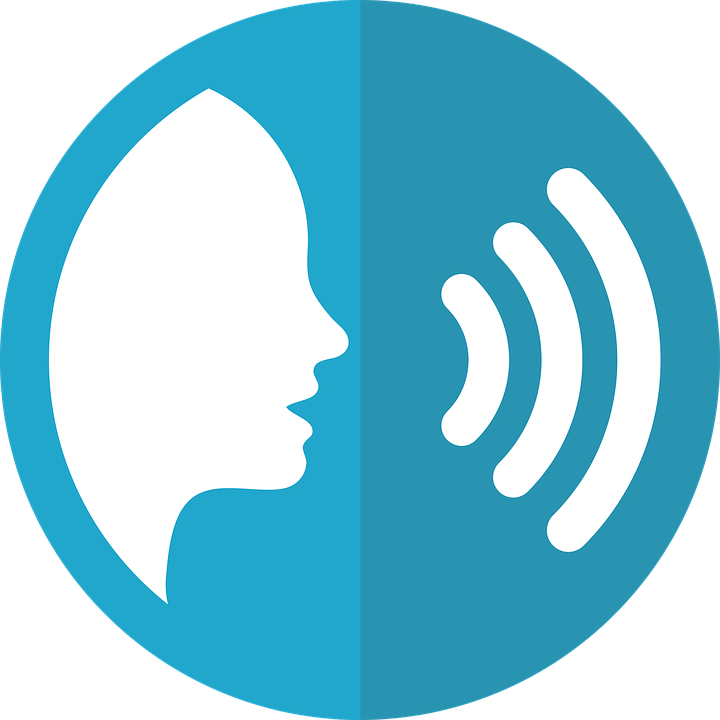 Non !
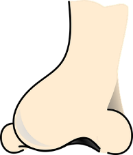 [on] is another nasal vowel like [an|en].
prononcer
When you say a nasal vowel, air passes through your nose as well as your mouth.
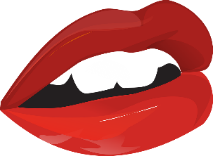 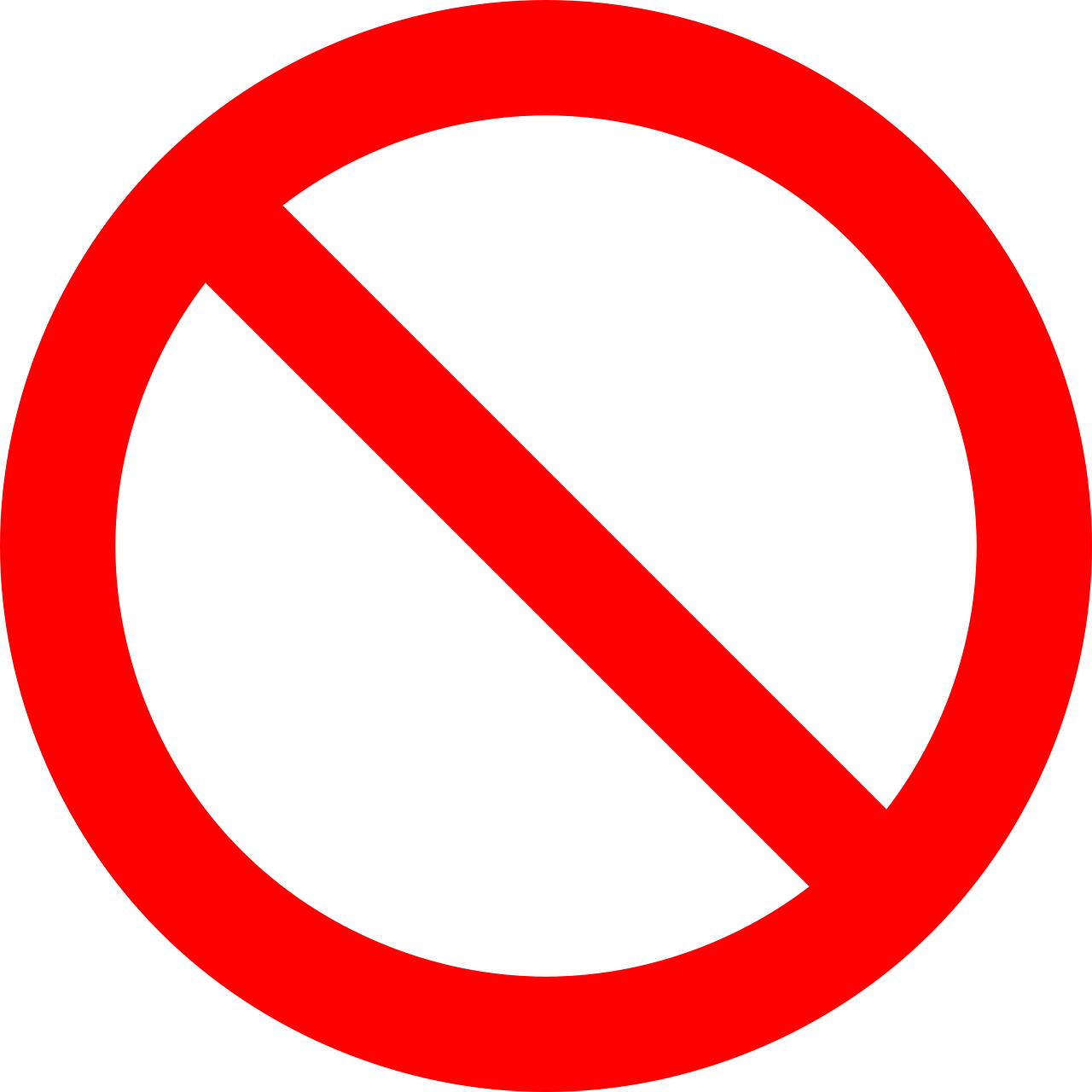 [un] is nasal before a consonant and at the end of words.
[Speaker Notes: Timing: 1 minute

Aim: to present and practise SSC [on].

Procedure:
Introduce and elicit the pronunciation of the individual SSC [on] the source word ‘Non !’ with gesture, if using.
Click to bring on the picture and get students to repeat (with gesture, if using).
Click to bring up the callout about nasal vowels.  Ask pupils if they can remember any words, or names they know with the [an | en] sound. (e.g. orange, dimanche, vendredi, maman, grand, enfant, content, anglais etc – there are lots!)
Move onto the next slide to practise [on] in four cluster words.

Note: gesture for Non ! – moving your index finger in a ‘wagging’ motion left to right in an exaggerated way.]
[on]
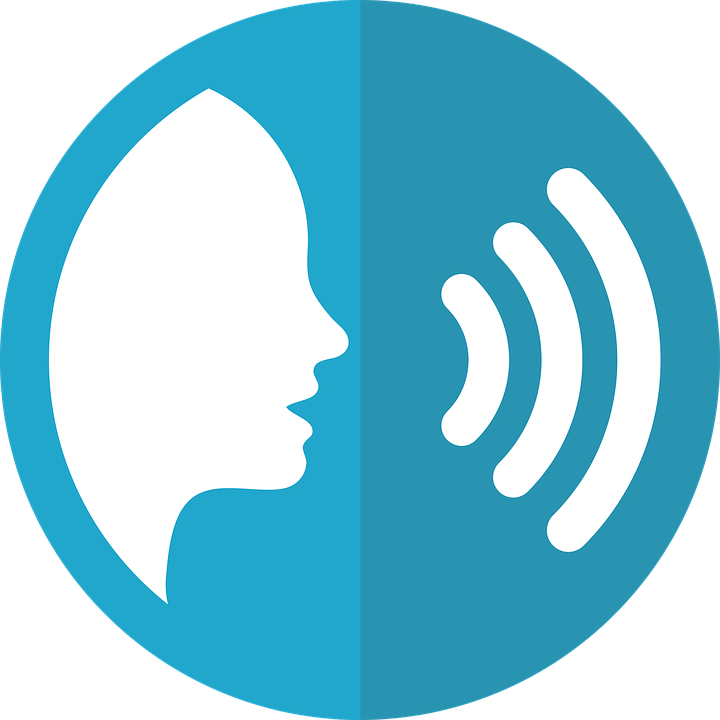 non !
prononcer
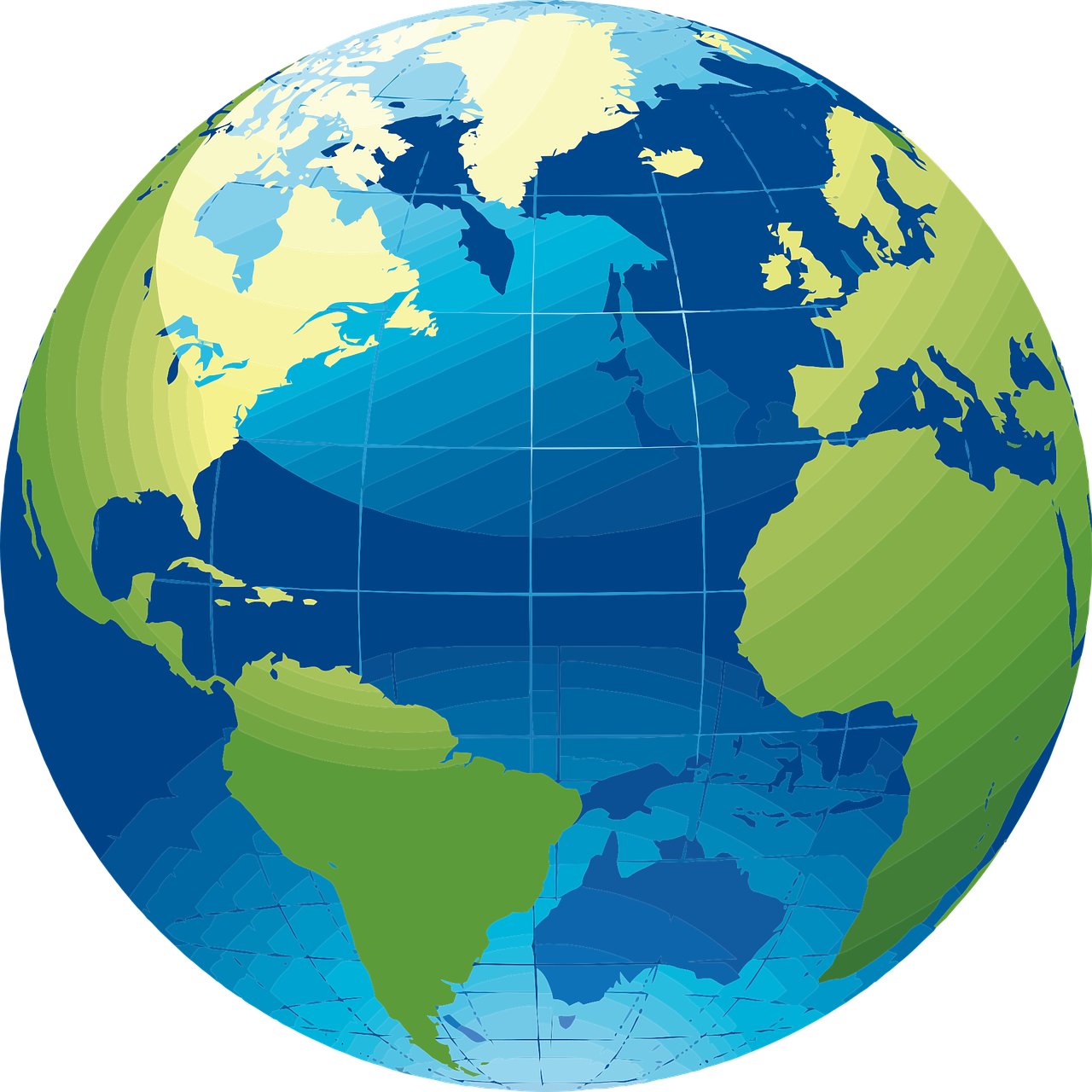 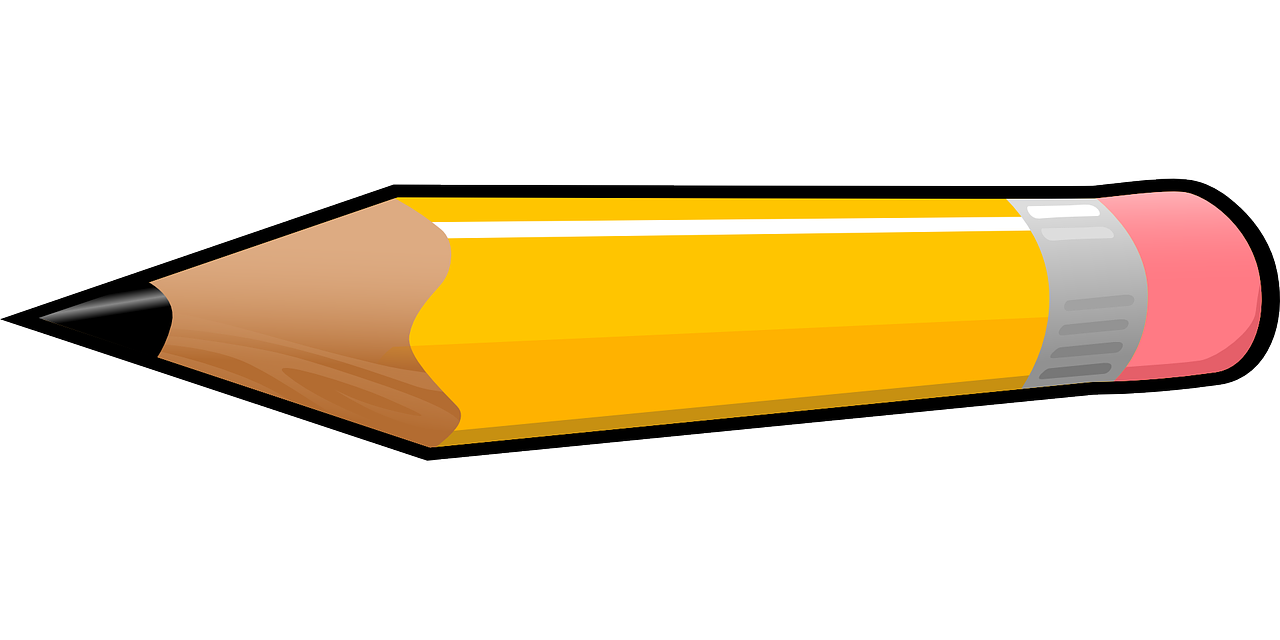 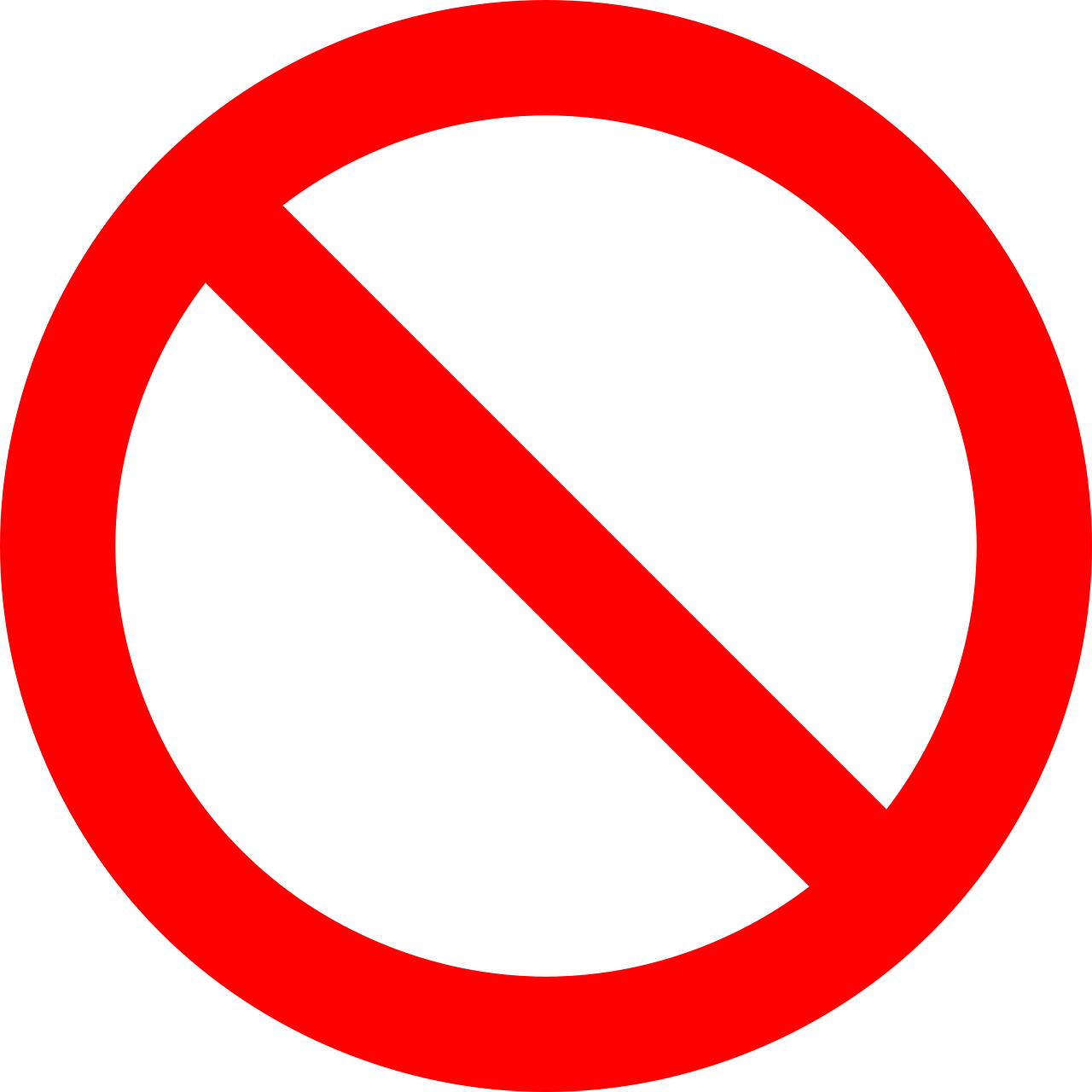 crayon
monde
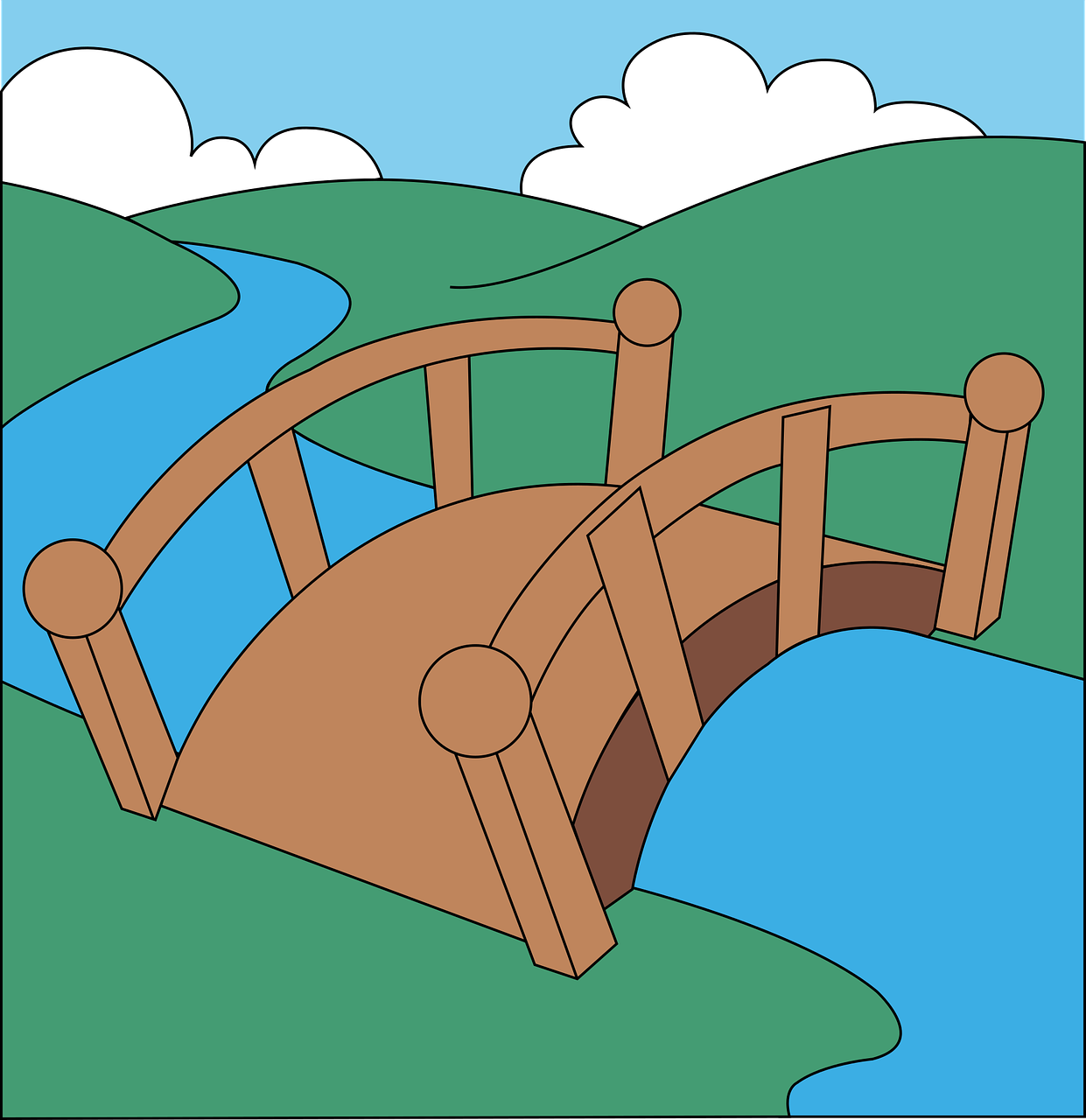 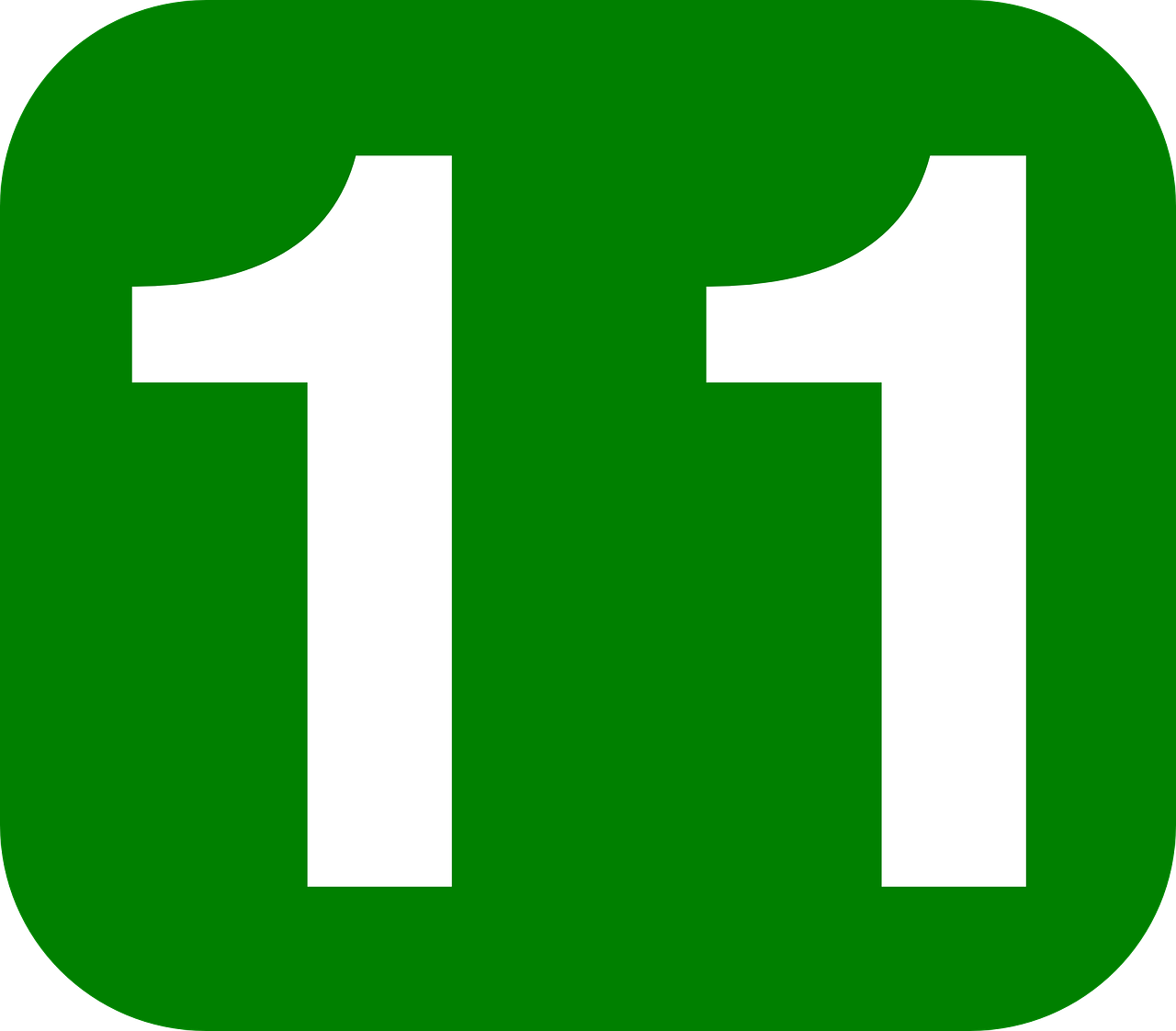 onze
pont
[Speaker Notes: Timing: 2 minutes

Aim: to present and practise SSC [on]

Procedure:
Present and elicit again the pronunciation of the individual SSC [on] the source word ‘Non !’ with gesture, if using.
Click to bring on the picture and get students to repeat (with gesture, if using).
Click again to bring up four cluster words to practise the sound. Repeat the words several times.

Note: gesture for Non ! – moving your index finger in a ‘wagging’ motion left to right in an exaggerated way.]
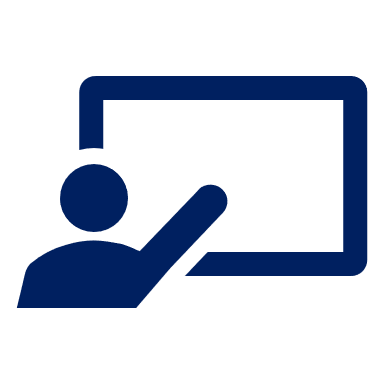 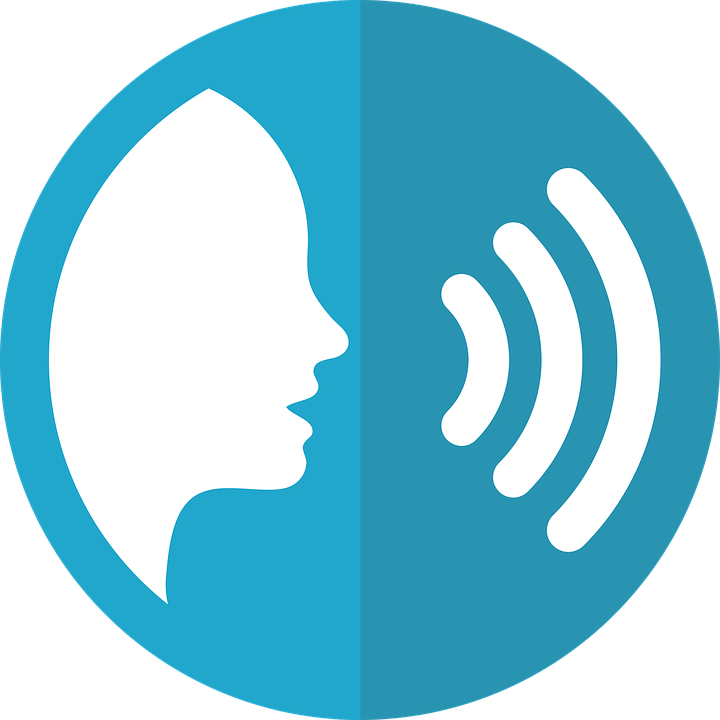 Prononce les mots.
.
avion
réponse
concert
contrôler
prononcer
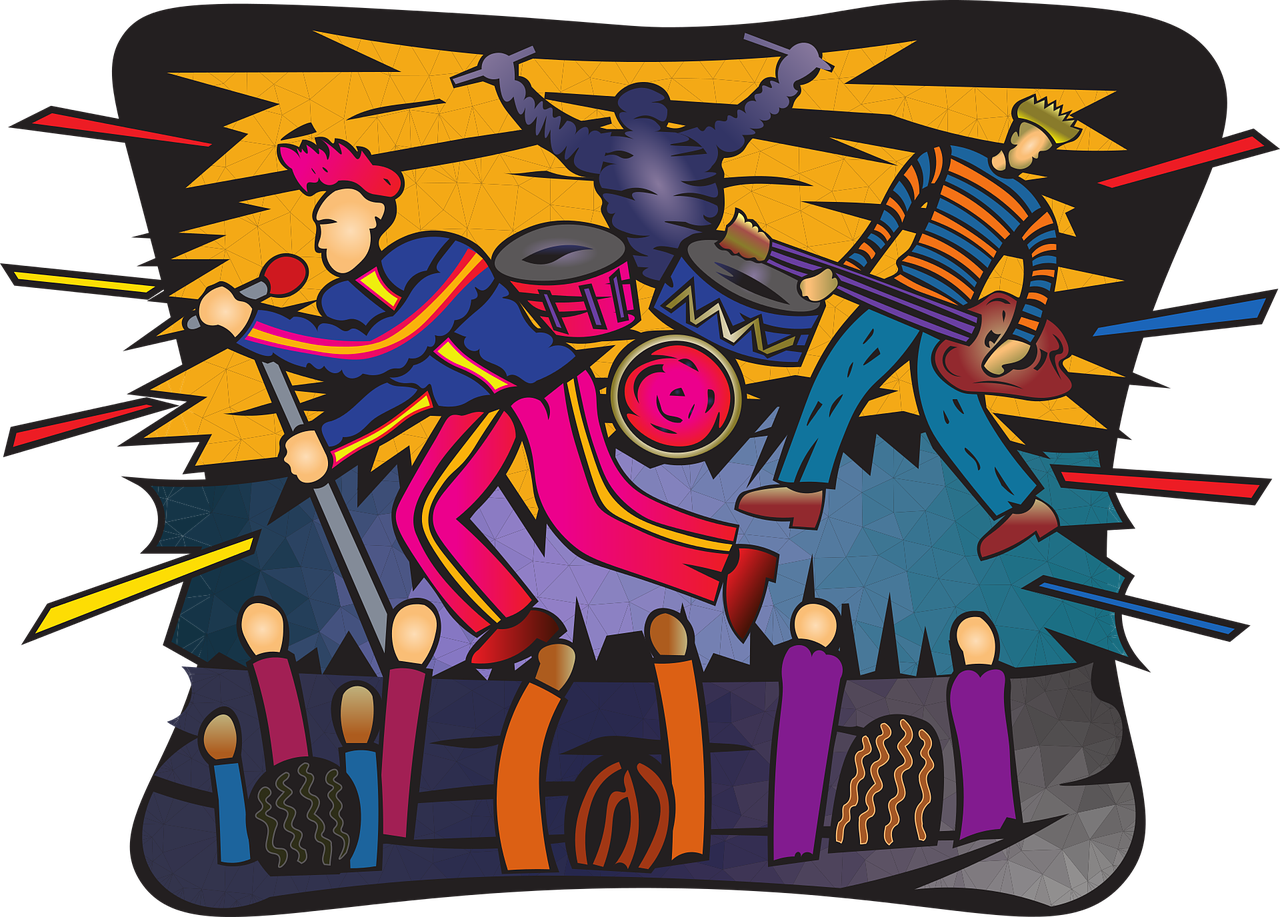 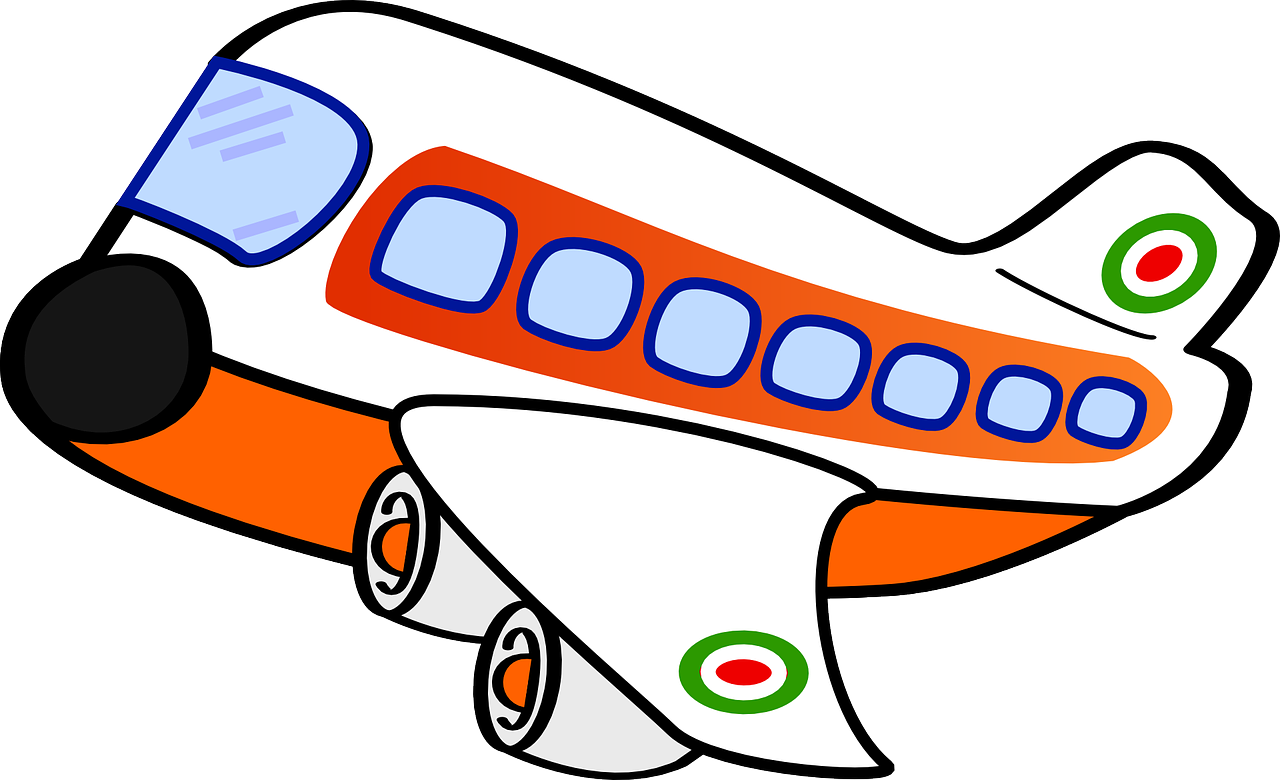 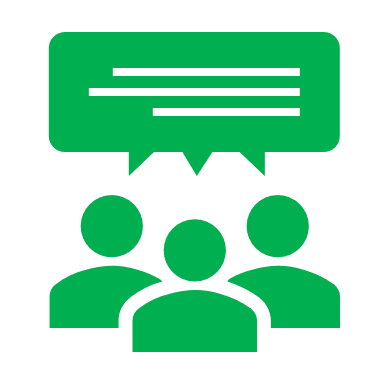 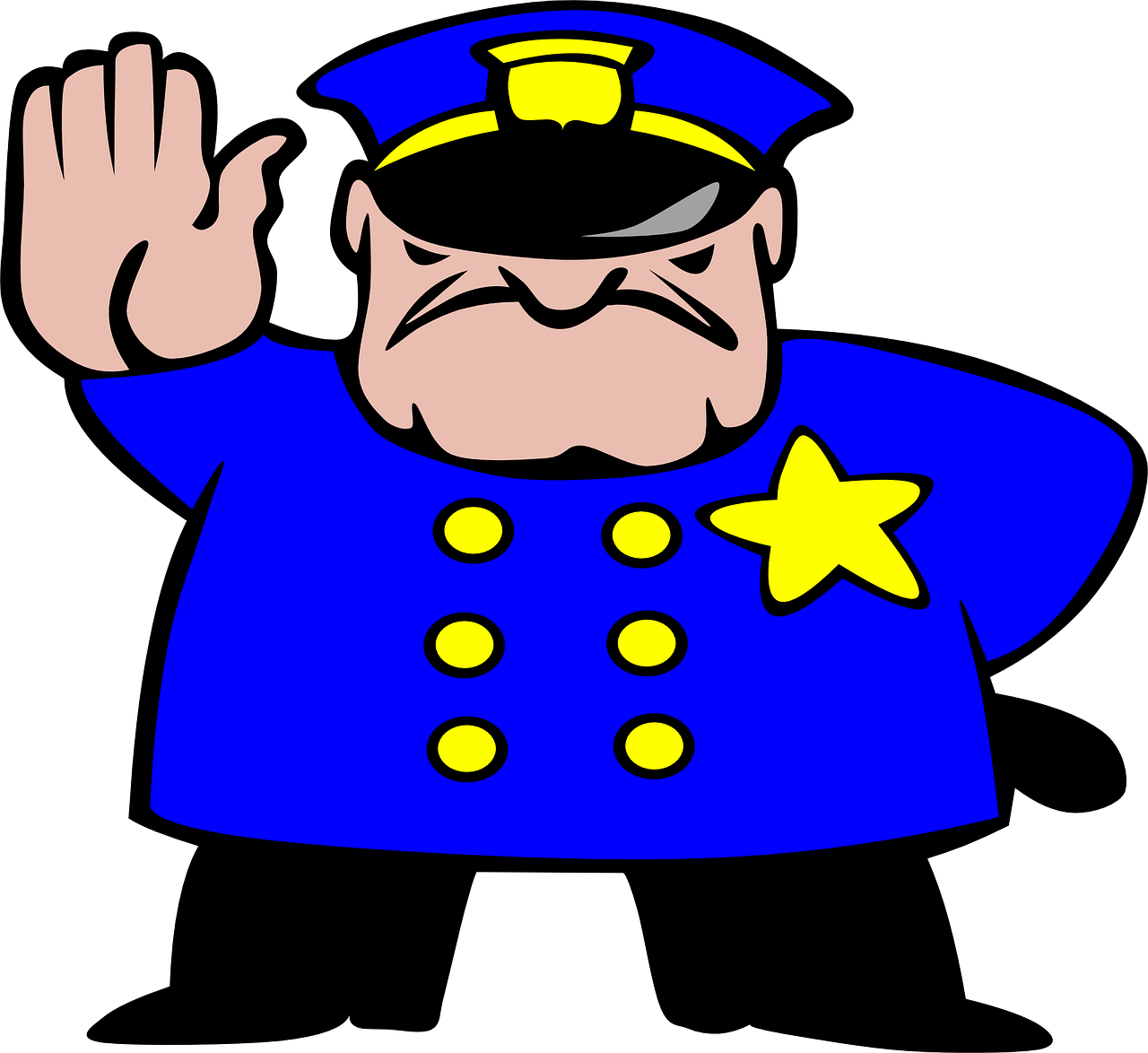 25
lion
crayon
[on]
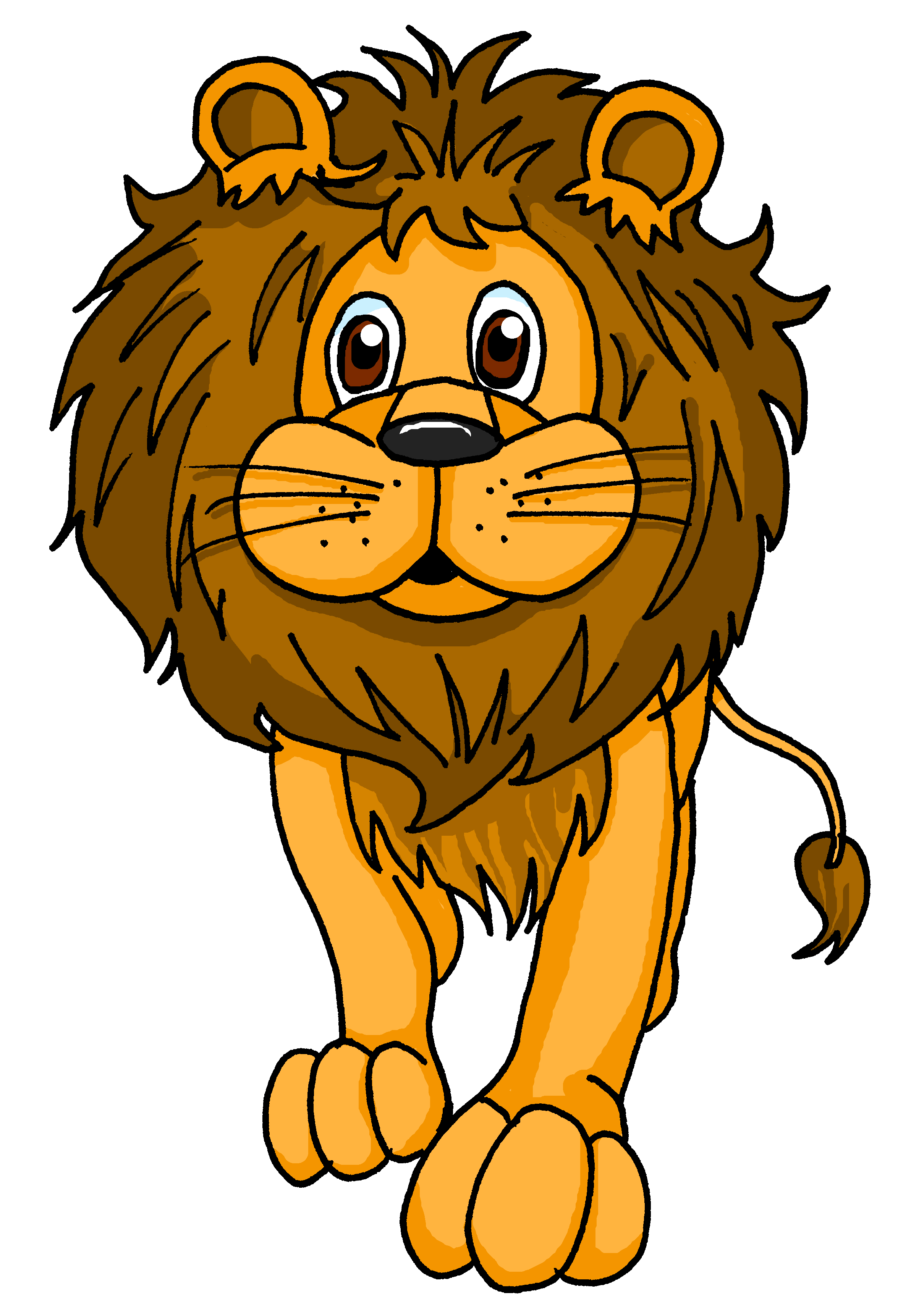 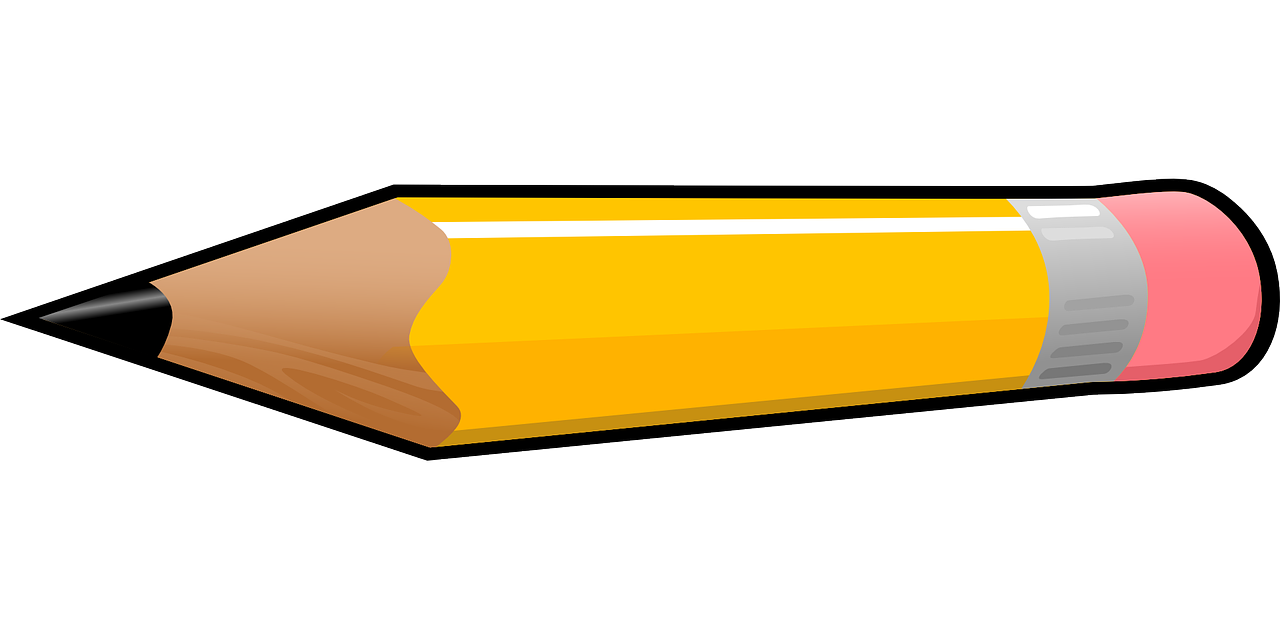 patron[boss]
prononcer
continuer
télévision
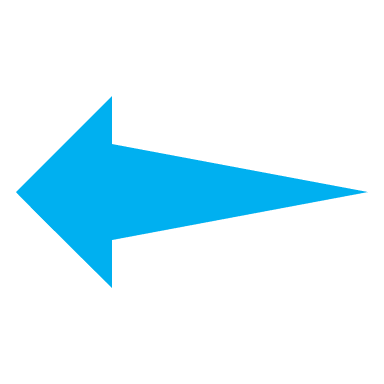 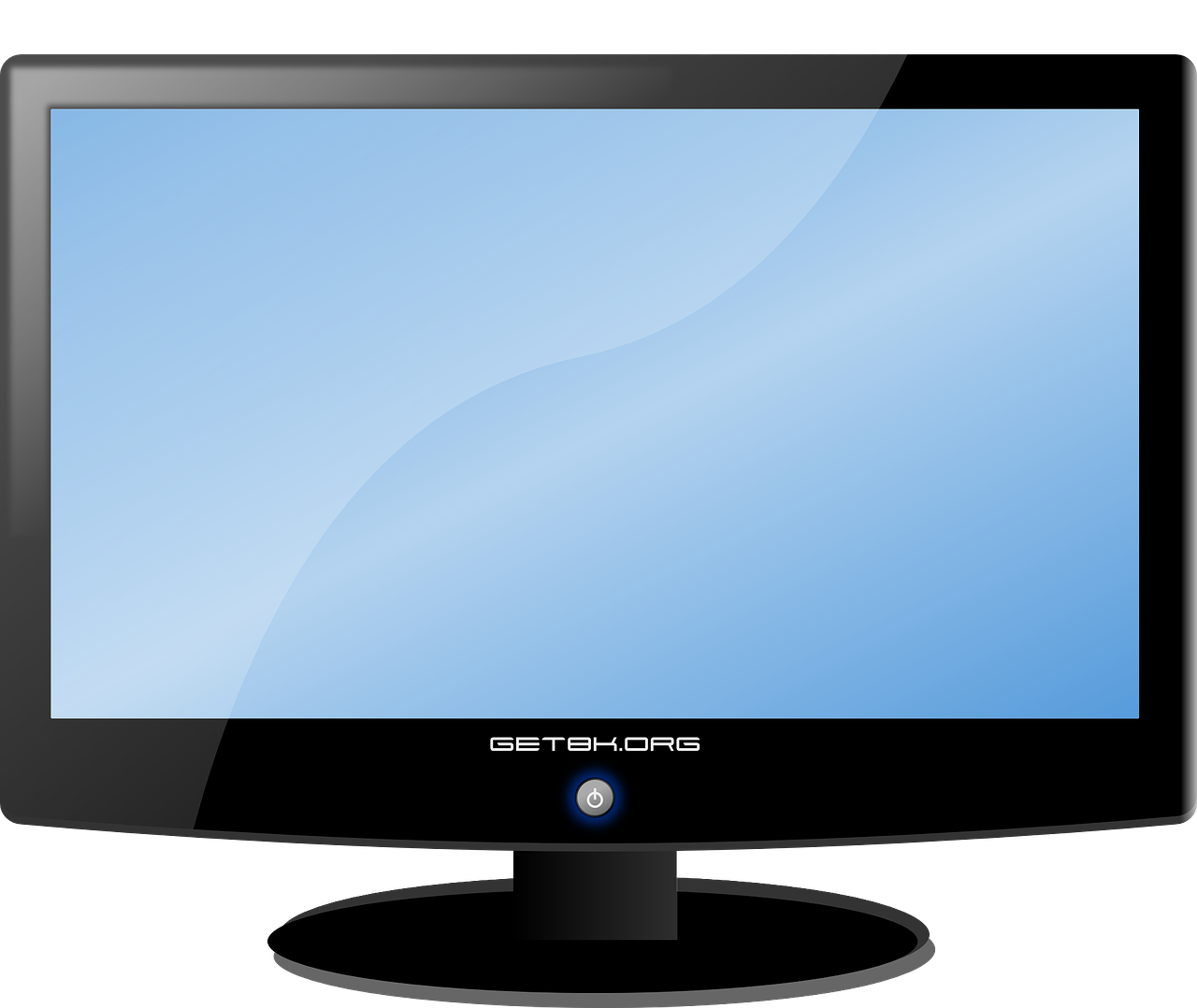 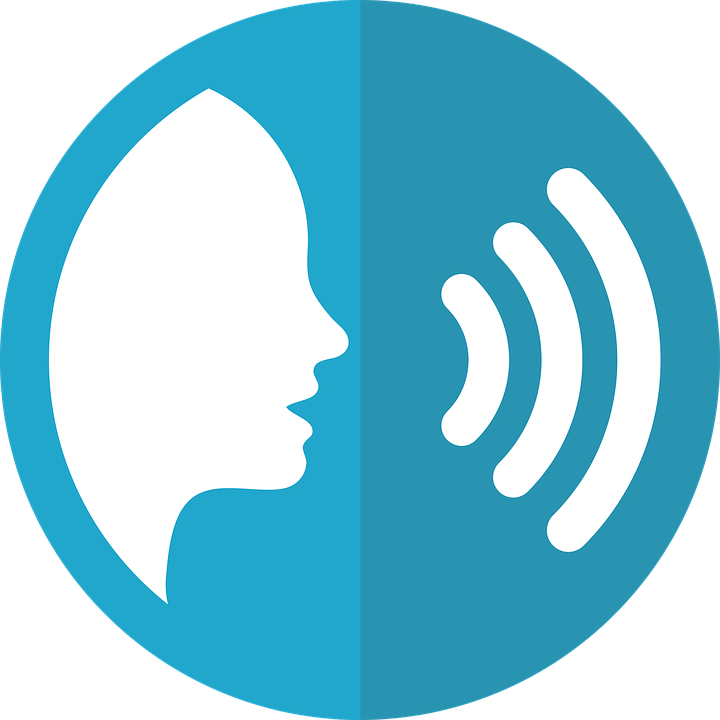 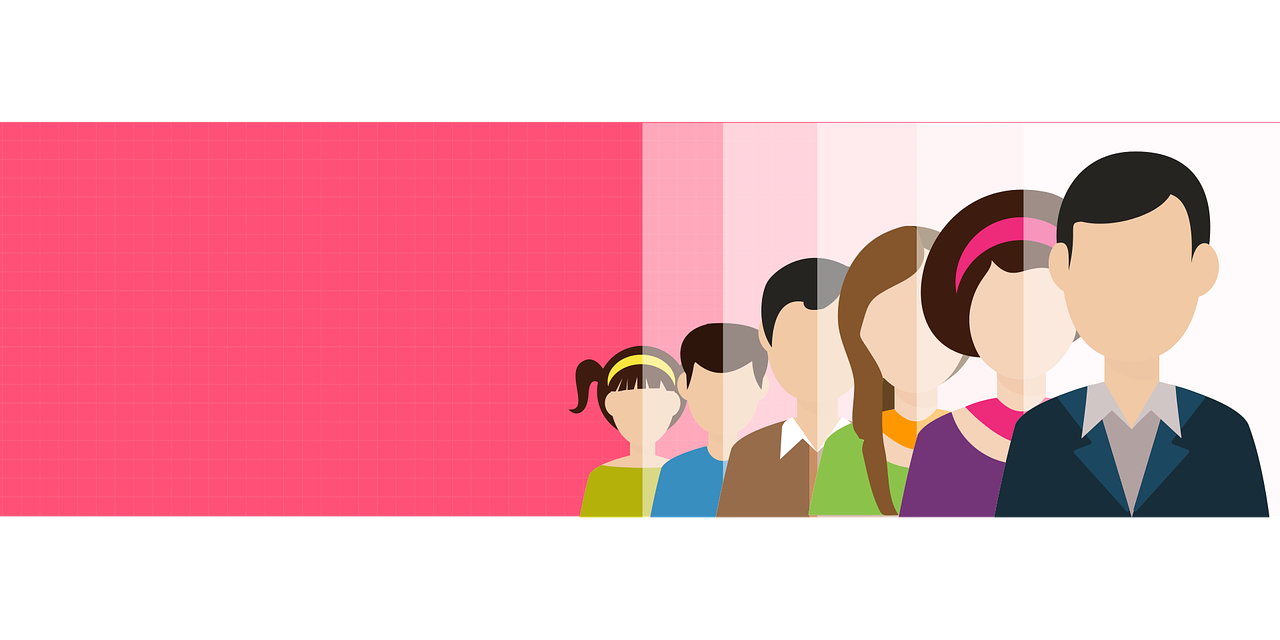 0
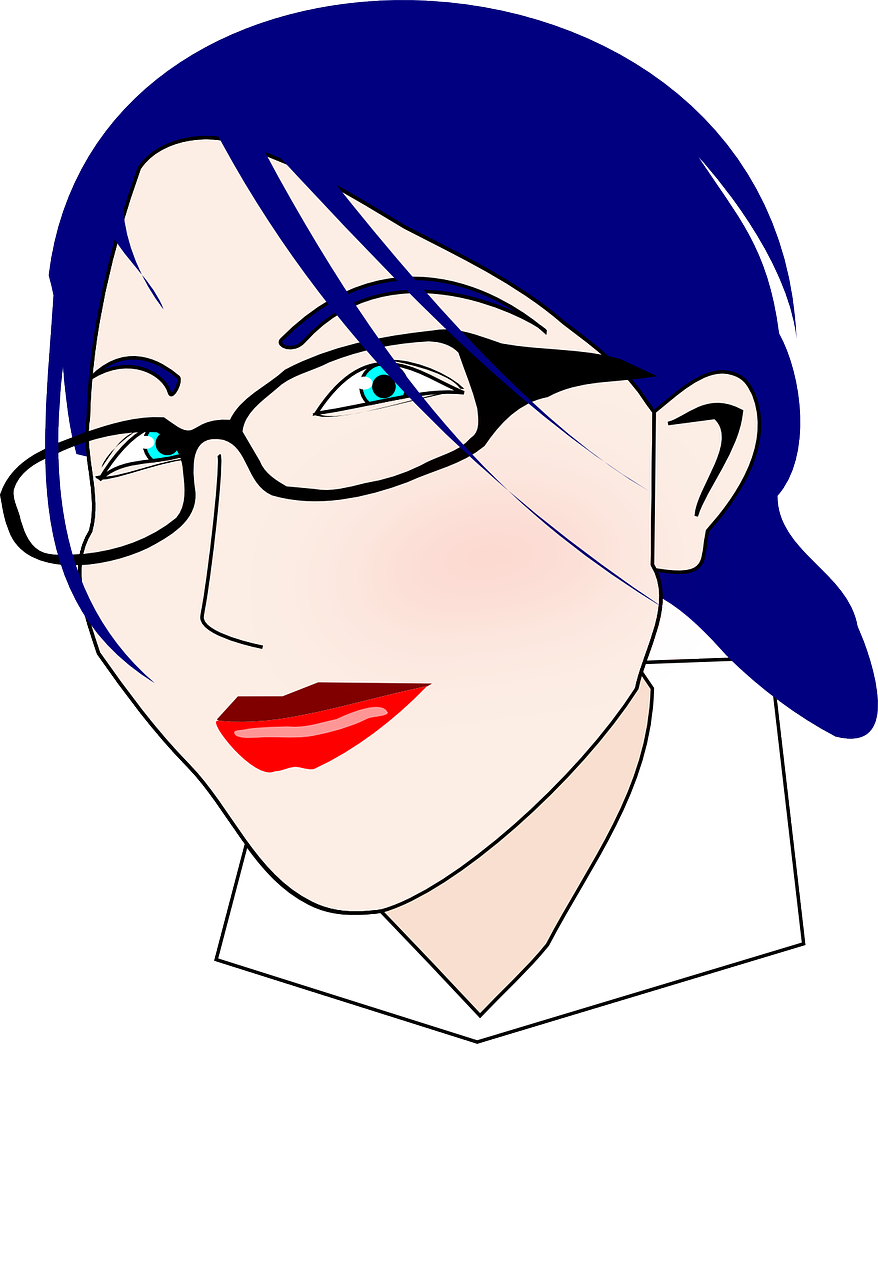 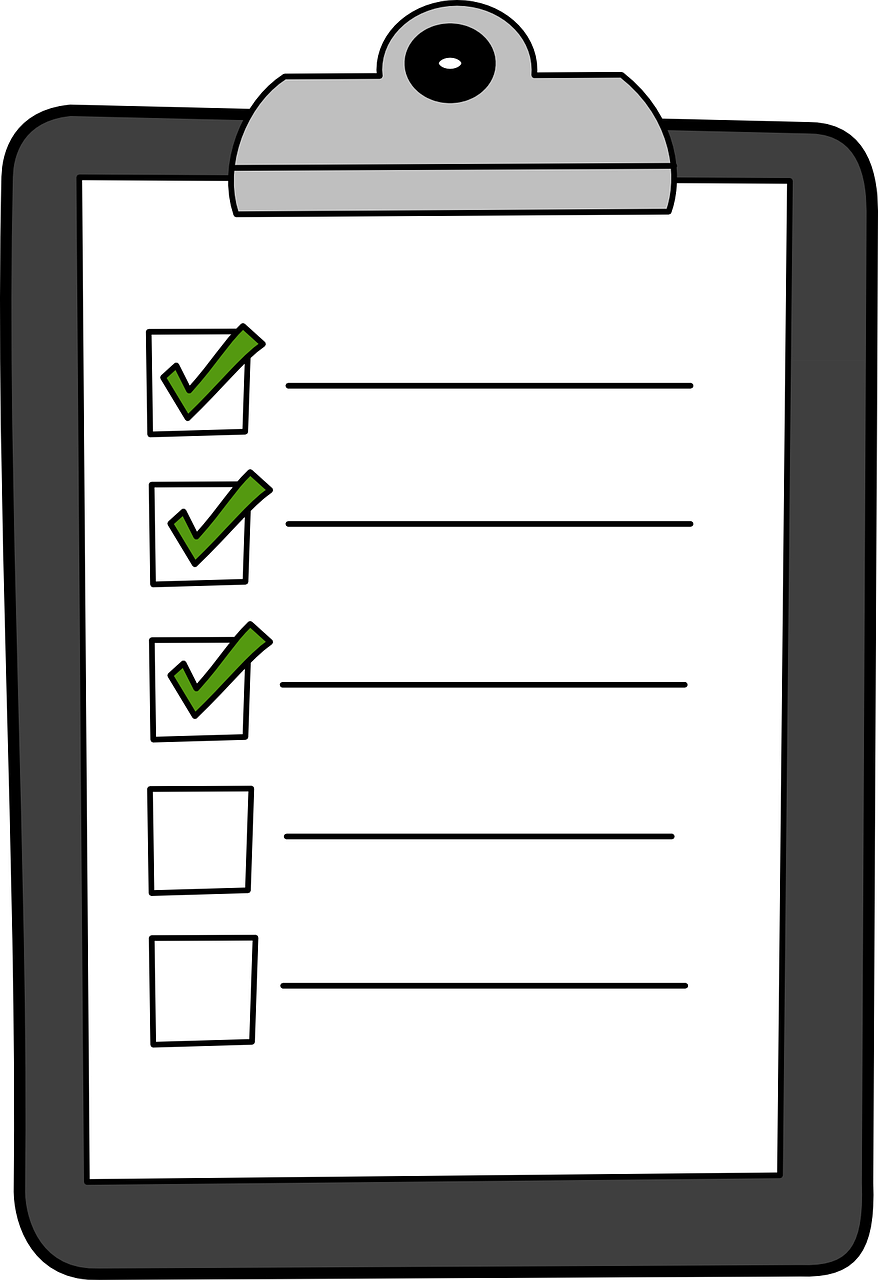 DÉBUT
[Speaker Notes: Timing: 3 minutes

Aim: to practise the pronunciation of SSC [on] in mostly unfamiliar words.

Procedure:1. Pupil A selects 4 of the words (making a note of them). 
2. Start the timer. Pupil B tries to guess Partner A’s four words by pronouncing them within the 25 seconds time limit.
3. Pupil B listens and ticks off Pupil A’s correct attempts.
4. They swap roles and repeat the task (taking turns until each has managed to get all four words.5. The activity can be repeated multiple times.

Note: ensure pupils know they don’t need to rush too much.  They have 2.5 seconds per word so will be able to say them all.  If preferred, remove the timer altogether.

Frequency of unknown words and cognates (1 is the most frequent word in French): avion [1409] concert [1679] continuer [113] contrôler [1069] leçon [1300] lion [>5000] patron [1706] prononcer [706] télévision [1179]
Source: Londsale, D., & Le Bras, Y.  (2009). A Frequency Dictionary of French: Core vocabulary for learners London: Routledge.]
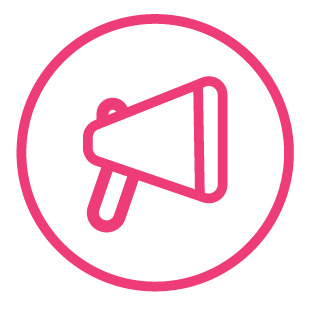 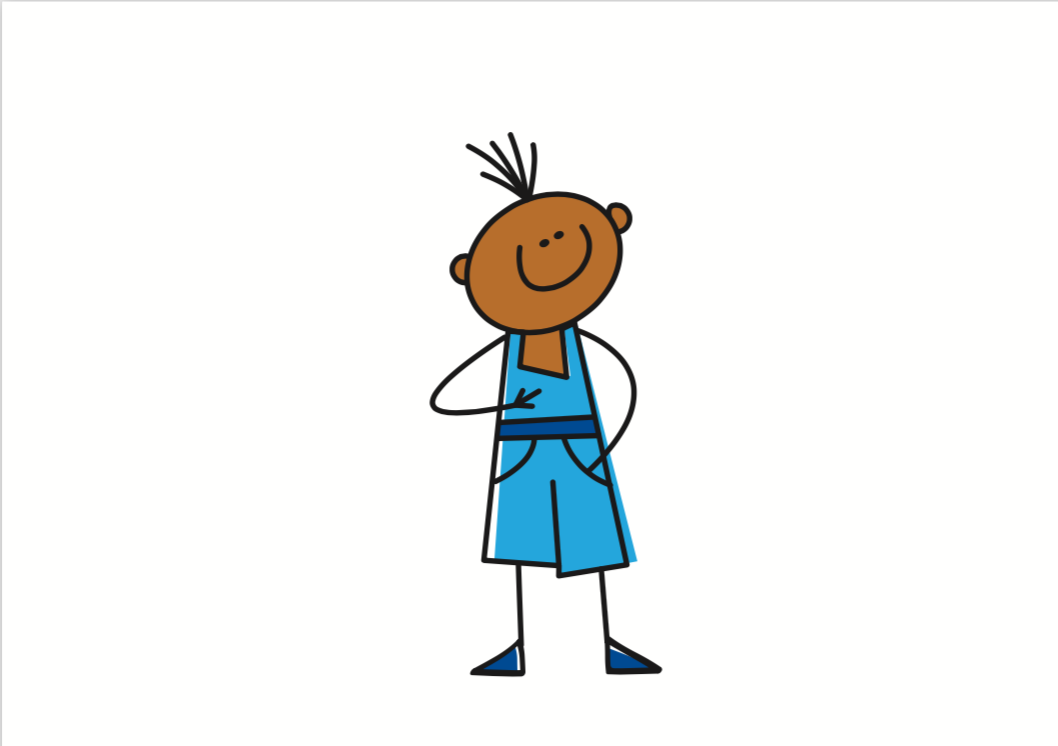 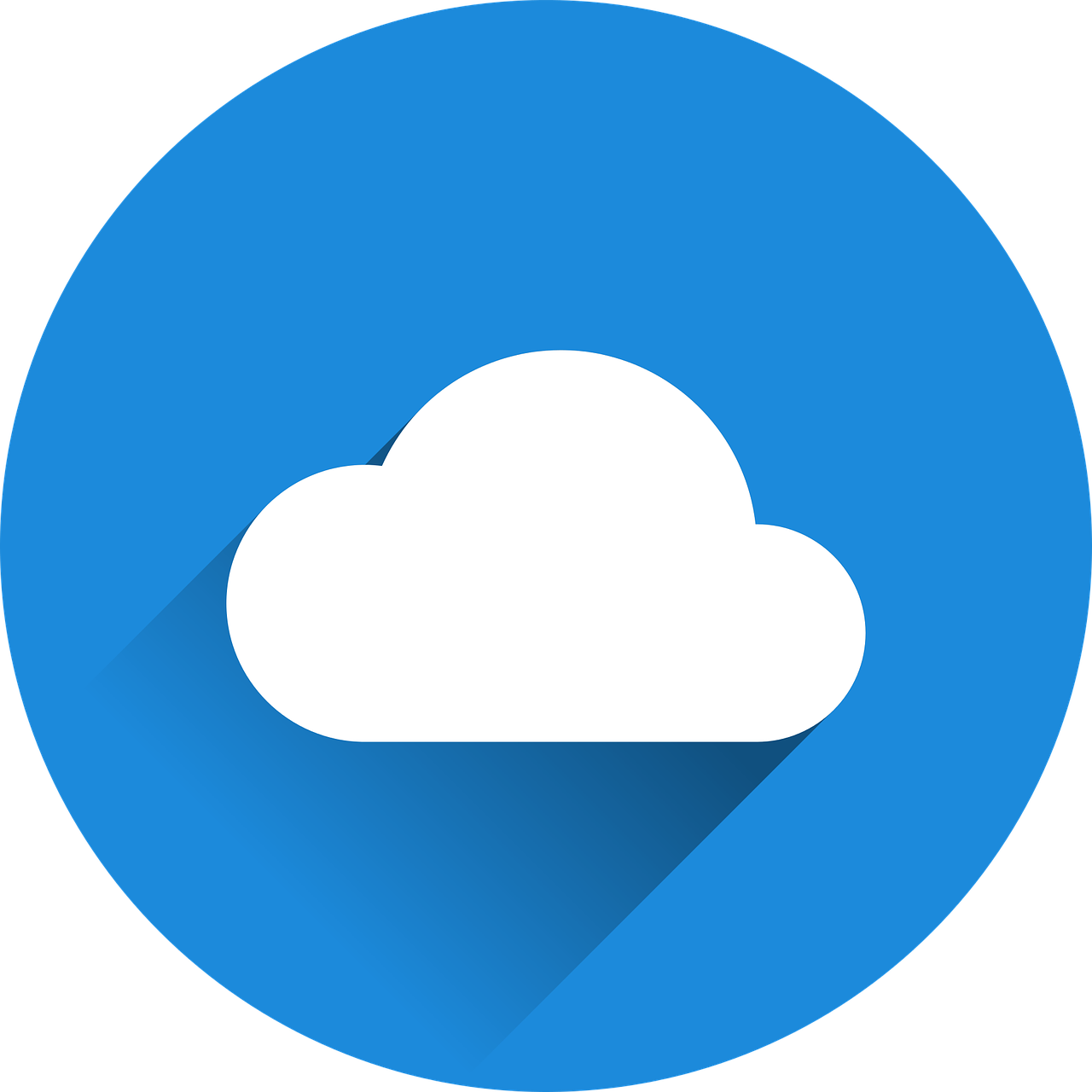 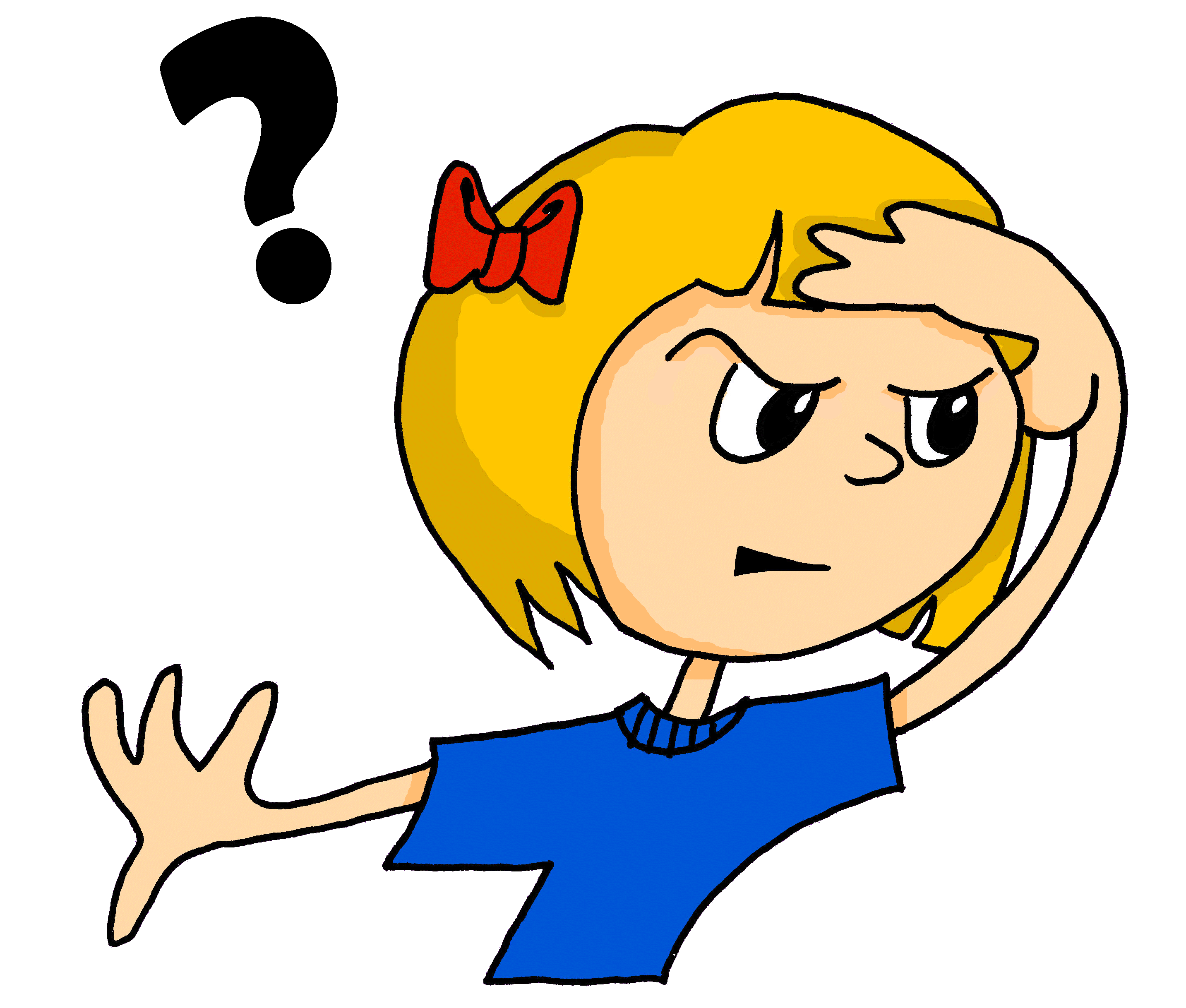 où ?
j’ai
mots
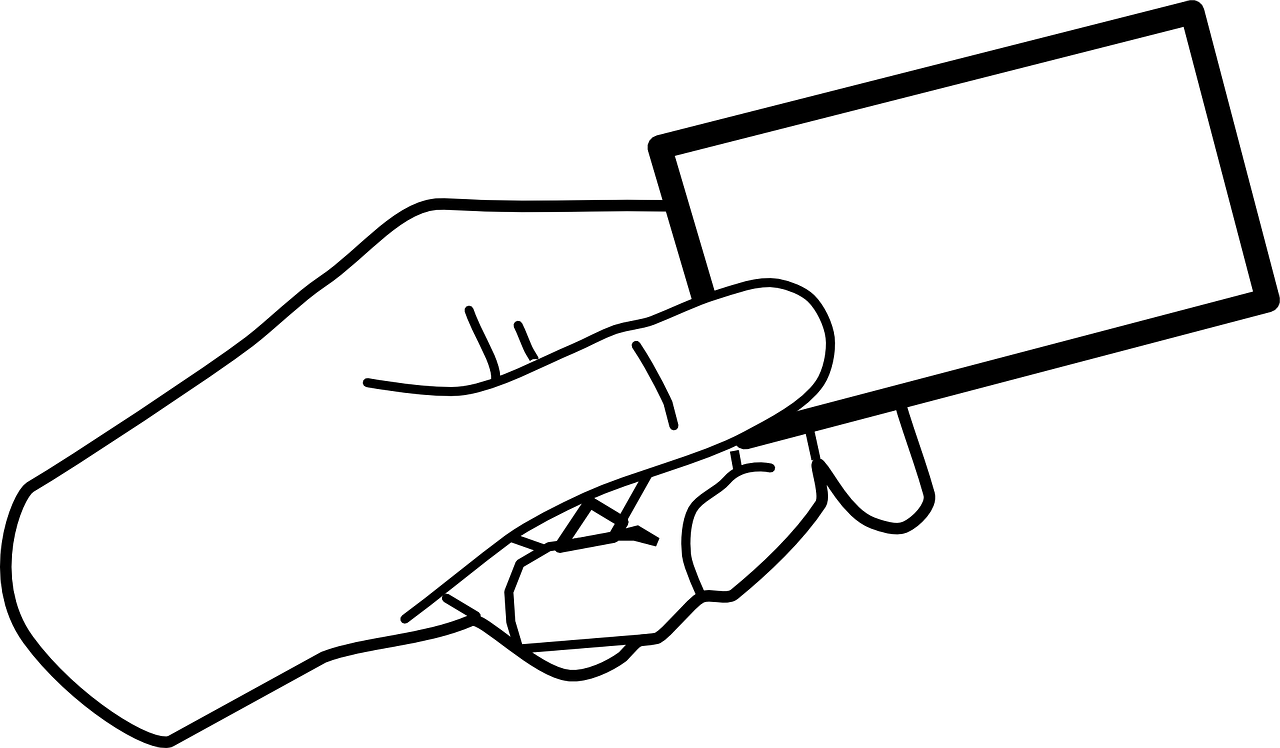 have
vocabulaire
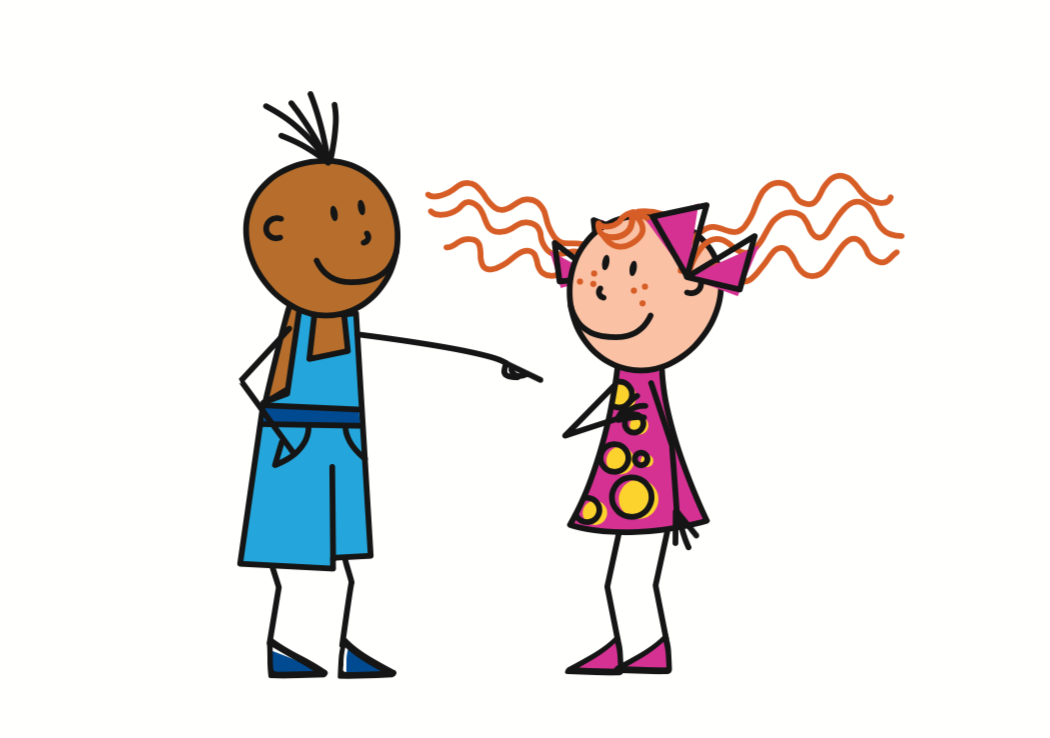 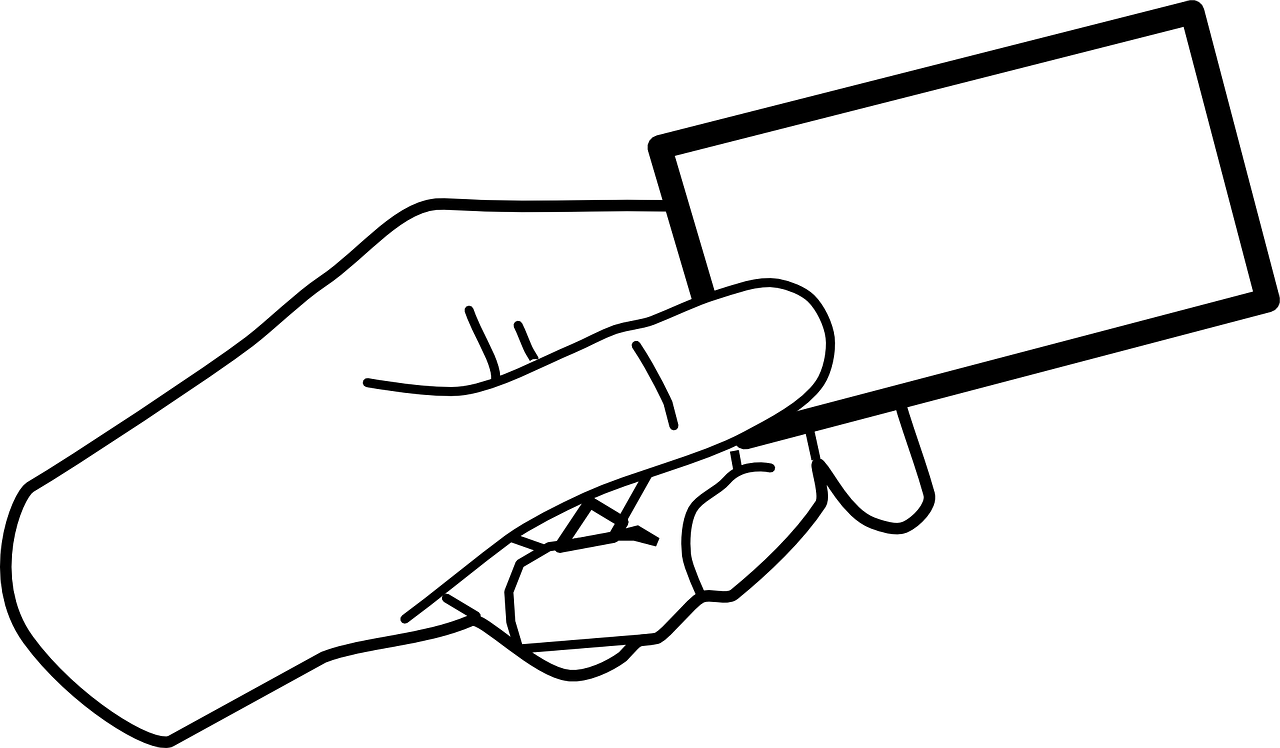 have
tu as
dans
[on (top of)]
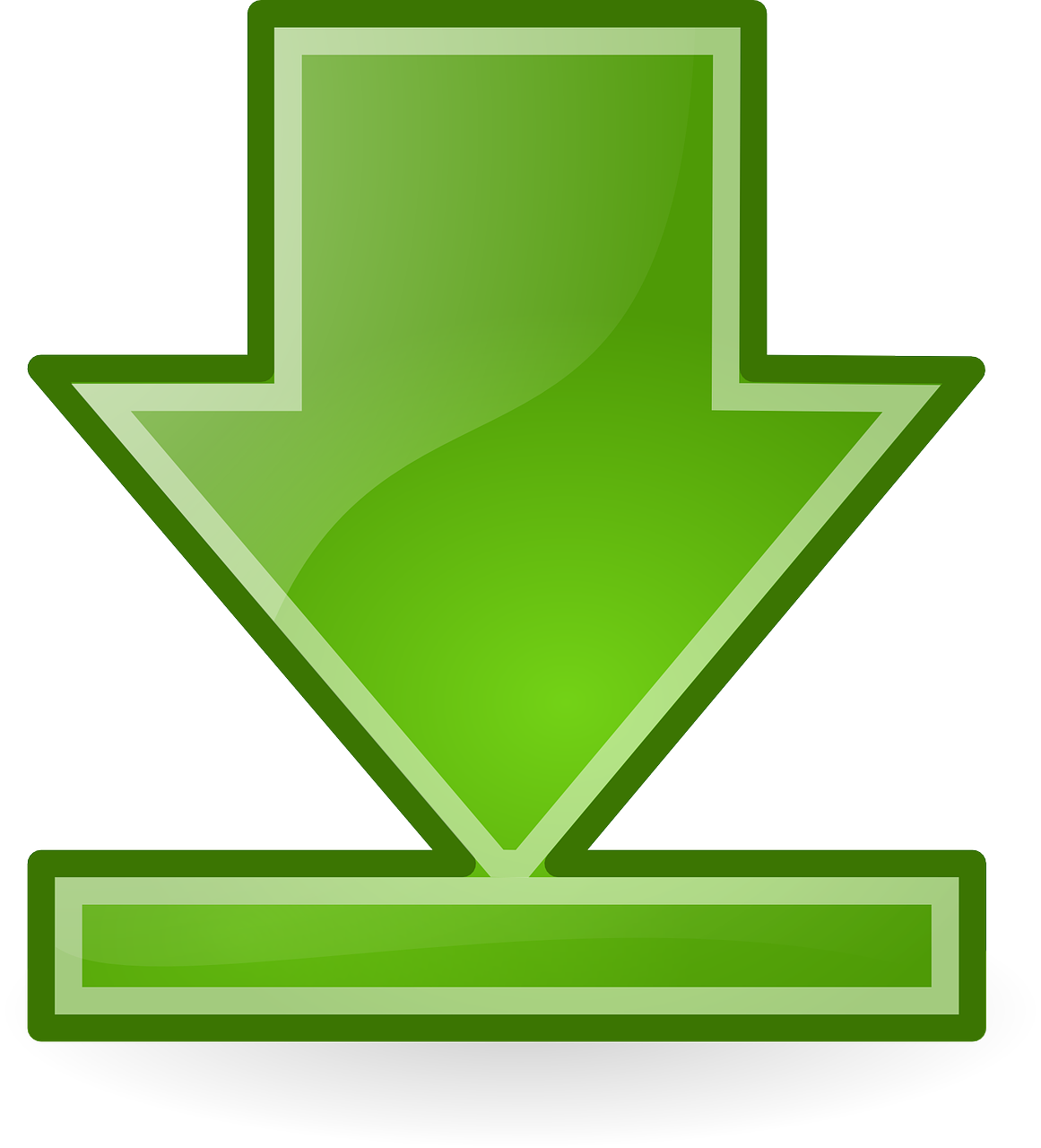 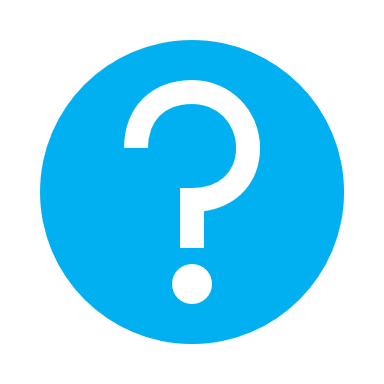 sur
une question
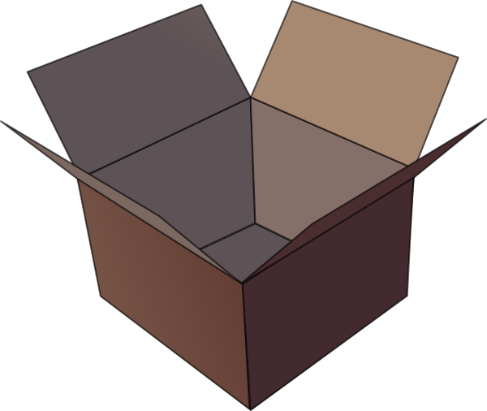 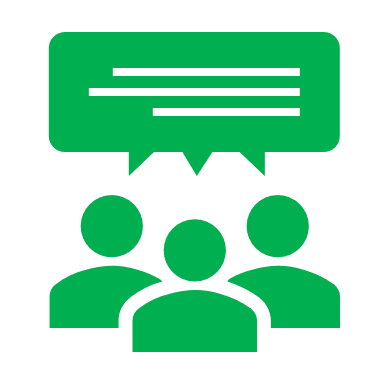 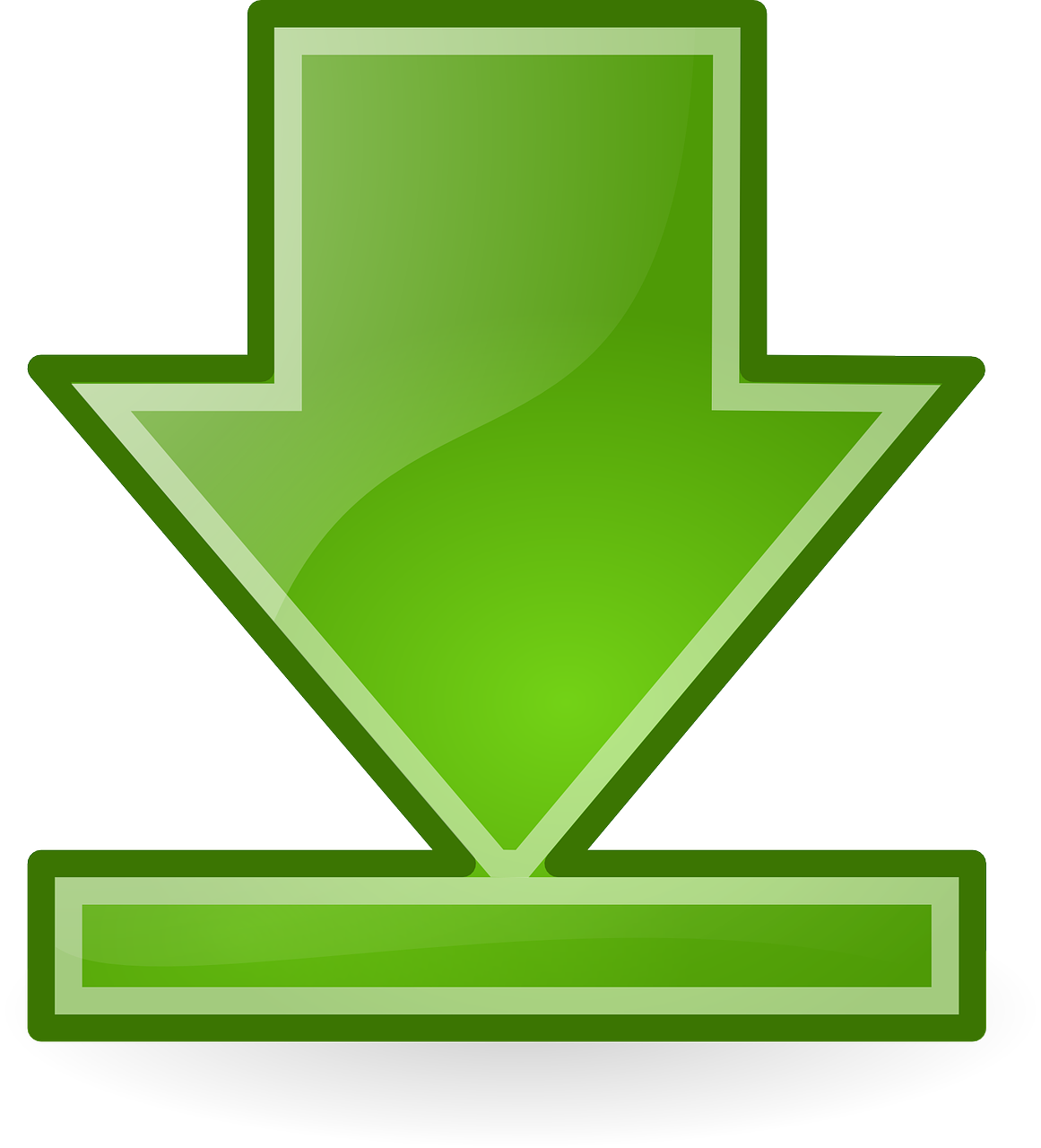 une réponse
sous
[under(neath)]
[Speaker Notes: [1/3]

Timing: 3 minutes

Aim: to introduce new vocabulary.

Procedure1. Pupils either work by themselves or in pairs, reading out the words and recapping their English meaning (1 minute).2. Then, on the next slide, students try to recall the English orally (chorally), looking at the French (1 minute).3. Then, on the following slide, they try to recall the French meanings orally (again, chorally), looking at the English (1 minute).

Notes:
Note that images/words won’t disappear and appear in this activity as in previous resources.]
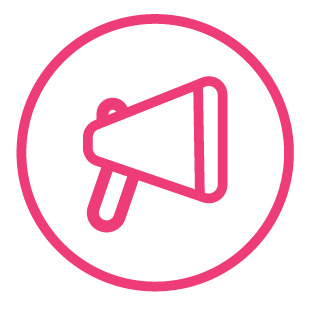 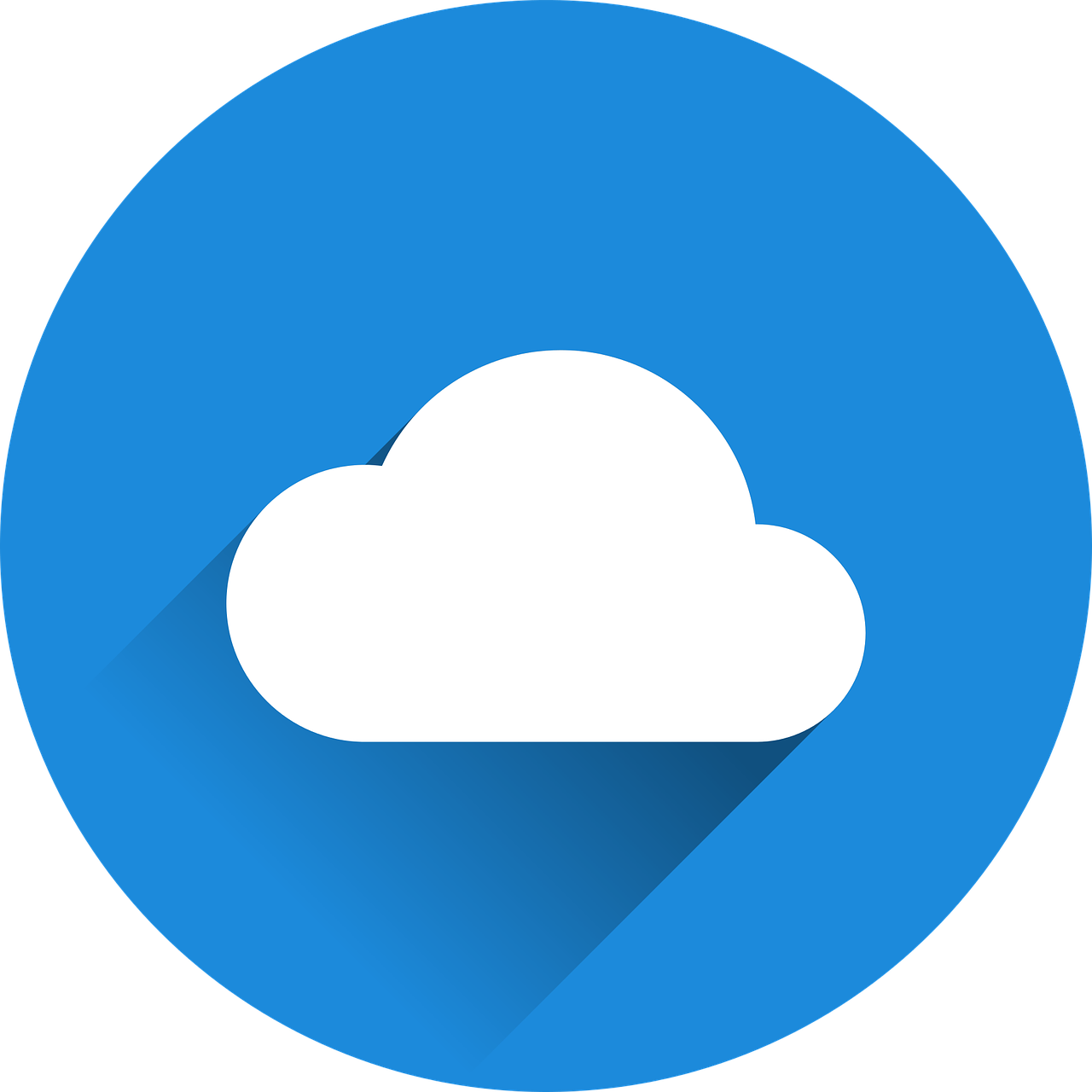 mots
où ?
j’ai
where?
I have
vocabulaire
in
dans
tu as
you have
(the) question
on (top of)
sur
la question
(the) answer
under(neath)
sous
la réponse
[Speaker Notes: [2/3]

Procedure:1. Students try to recall the English orally (chorally), looking at the French (1 minute).2. Elicit answers and click to reveal.3. Then, on the following slide, they to recall the French meanings orally (again, chorally), looking at the English (1 minute).]
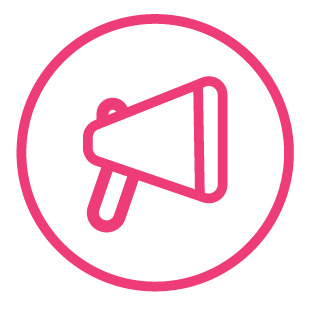 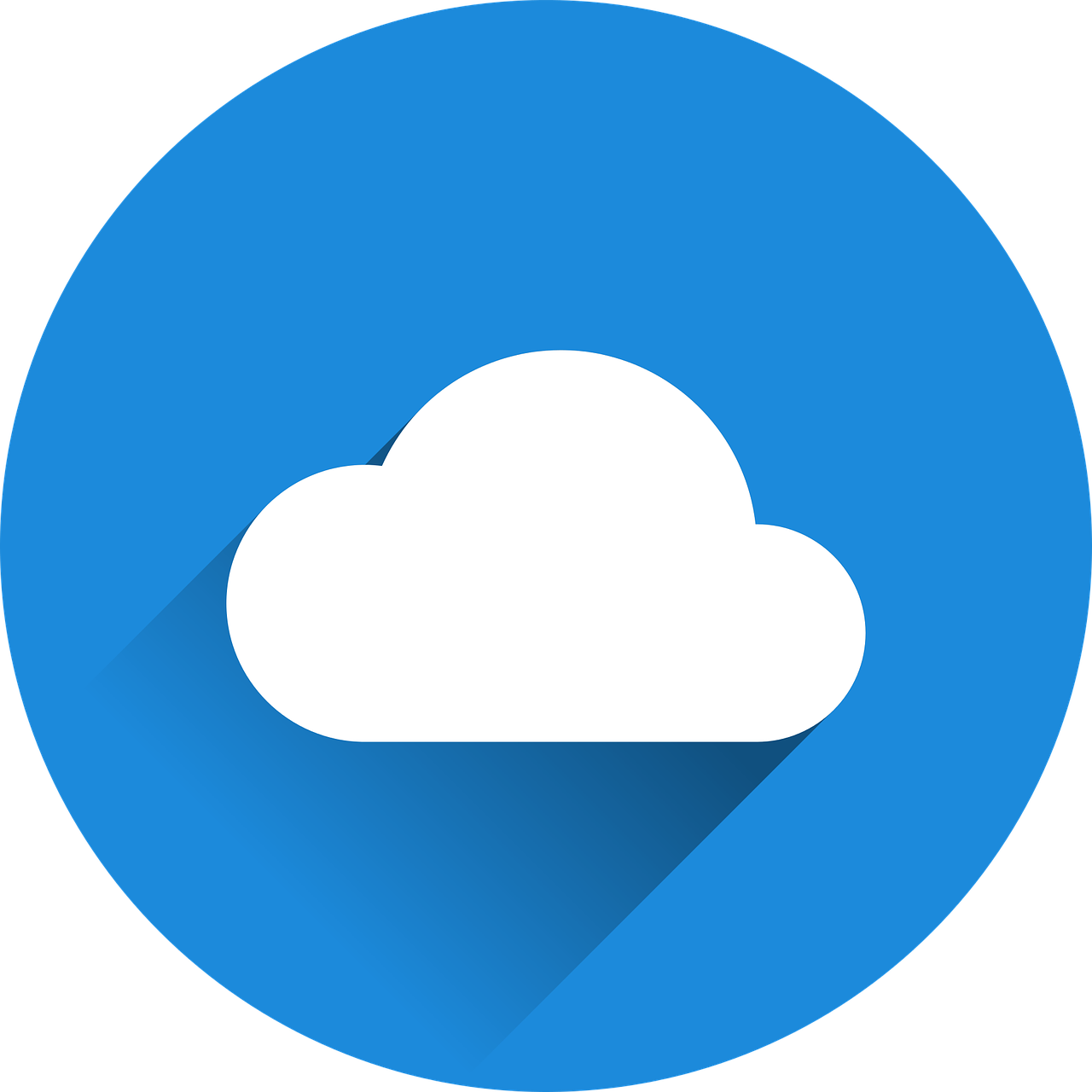 o_  ?
mots
where?
où ?
I have
j’ai
j’_ _
vocabulaire
d_ _ _
tu as
dans
t_  _ _
you have
in
(the) 
question
s_ _
on (top of)
sur
l_ q_ _ _ _ _ _ _
la question
under(neath)
(the) 
answer
s_ _ _
sous
la réponse
l_  r _ _ _ _ _ _
[Speaker Notes: [3/3]

Procedure:1. Students recall the French meanings orally (again, chorally), looking at the English (1 minute)
2. Click to reveal the answers.]
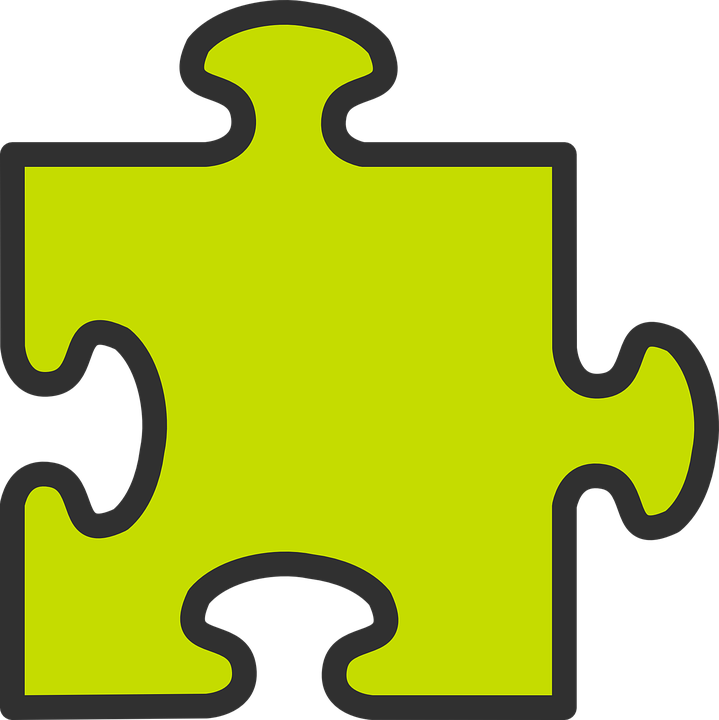 Avoir [to have, having]
You know that the verb avoir means ‘to have’ or ‘having’:
I
je becomes j’ before a vowel.
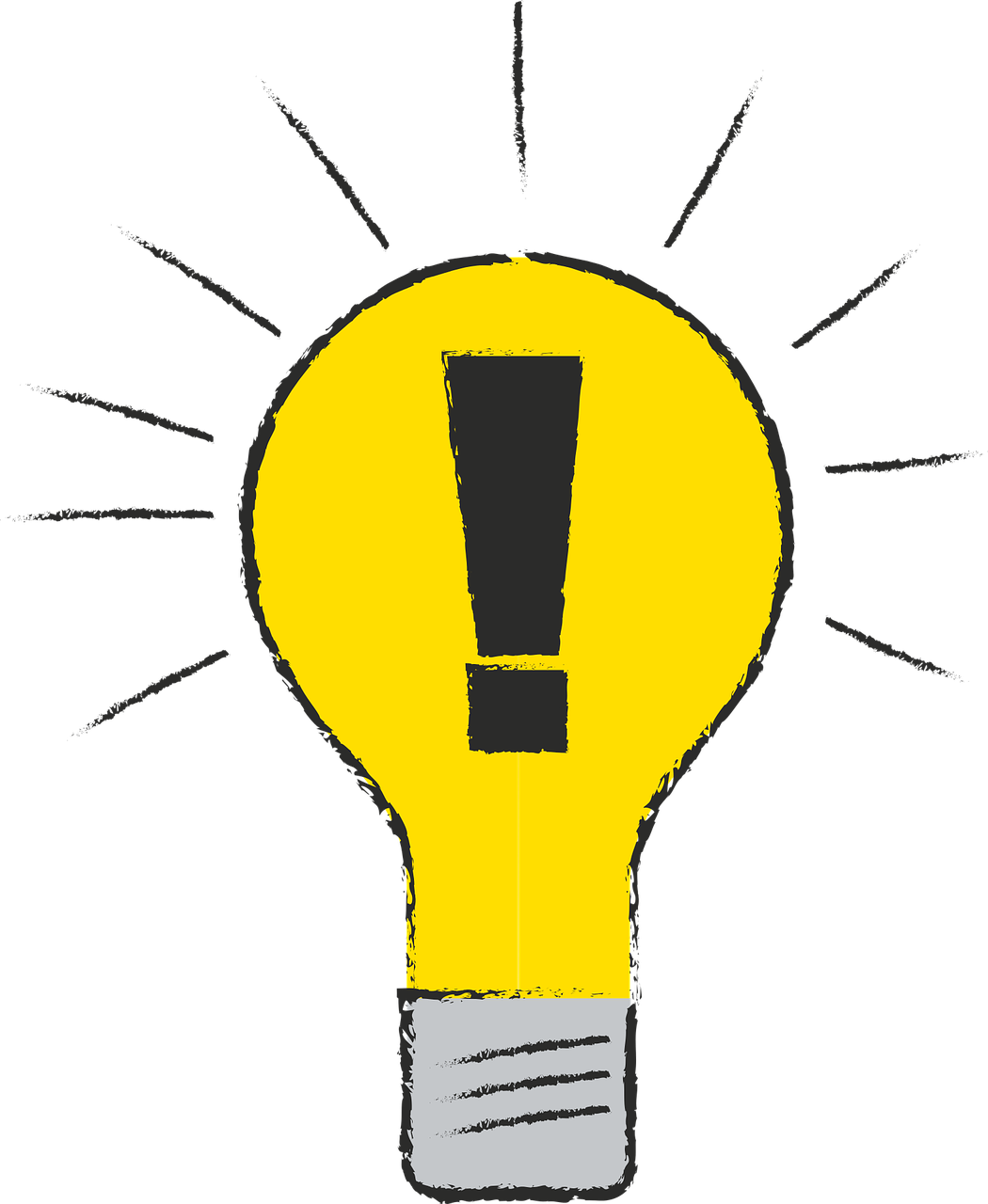 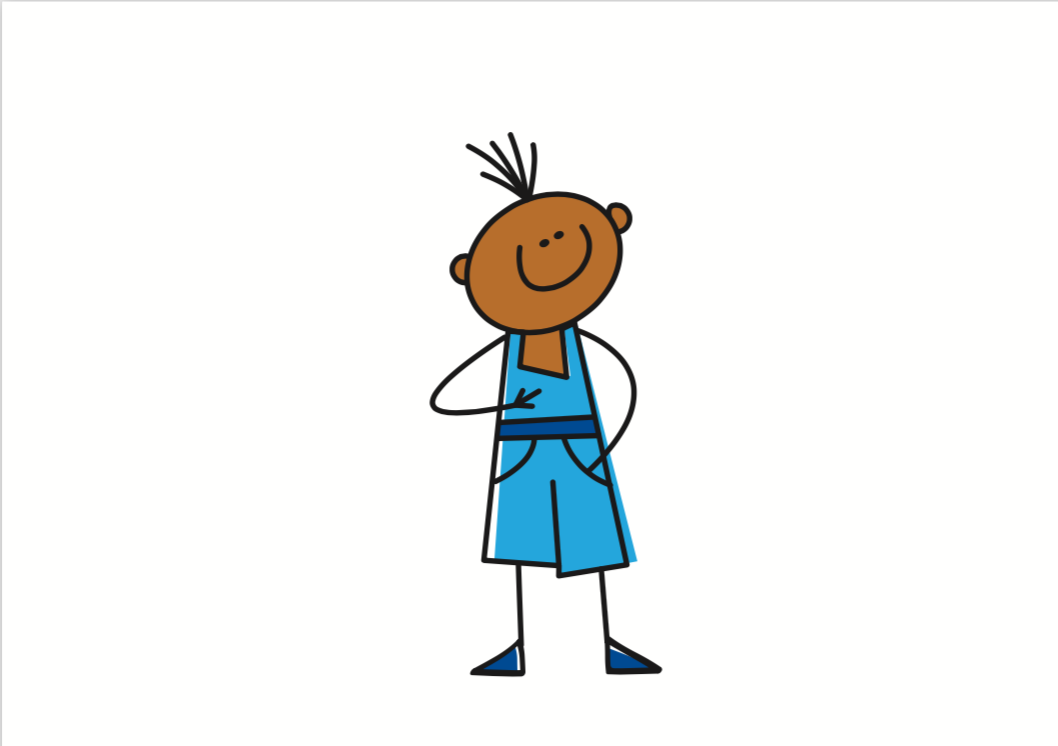 j’ai
To say I have, use ______.
J’ai une idée.
I have an idea.
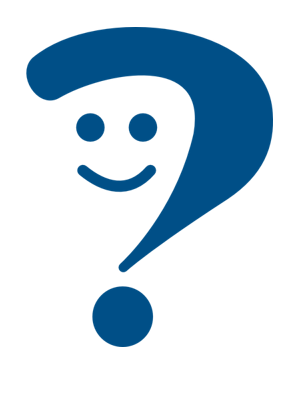 you
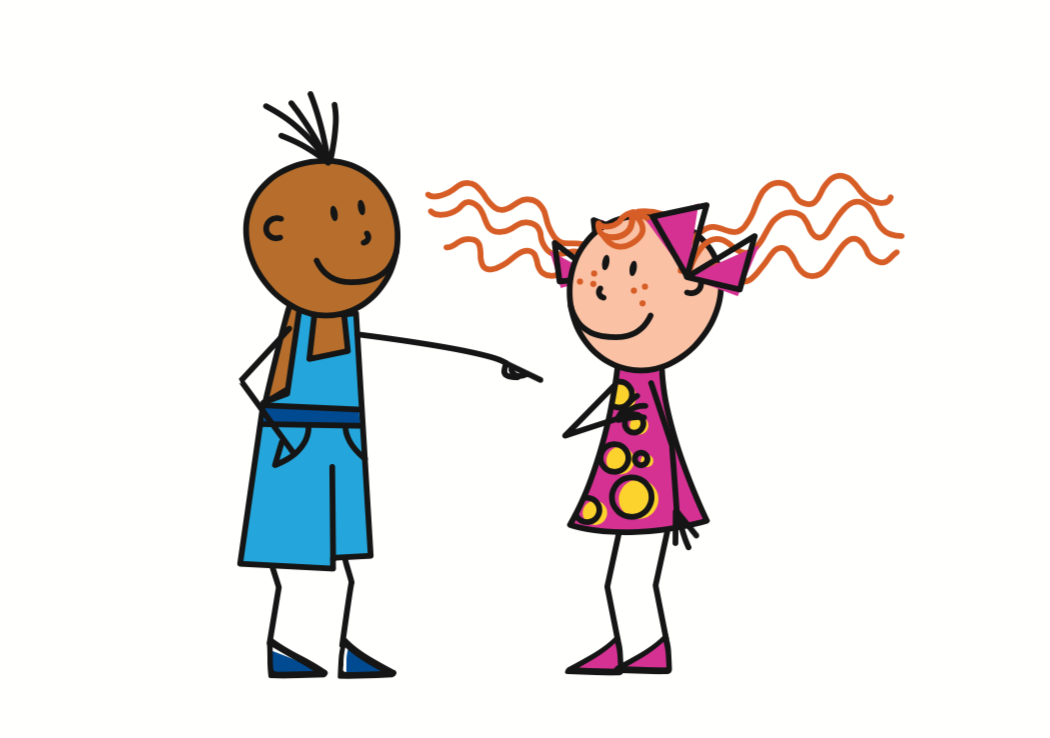 Tu as un dessin.
tu as
To say you have, use _____.
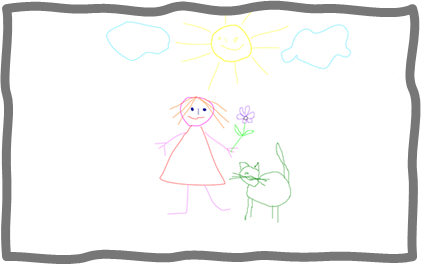 You have a drawing.
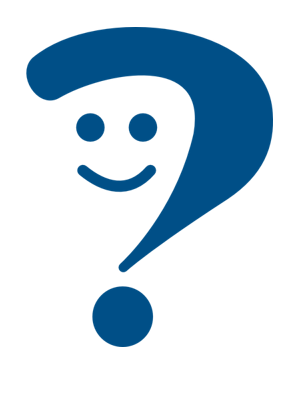 [Speaker Notes: Timing: 3 minutes

Aim: to introduce the verb avoir (to have), I have, he has and she has.

Procedure:
Click to present the information.
Elicit the English at each stage from pupils after presenting the French examples.]
Pierre parle avec Max.
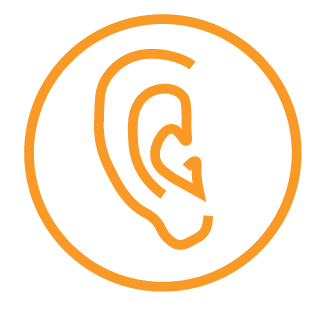 C’est qui ? Pierre (je) ou Max (tu) ?
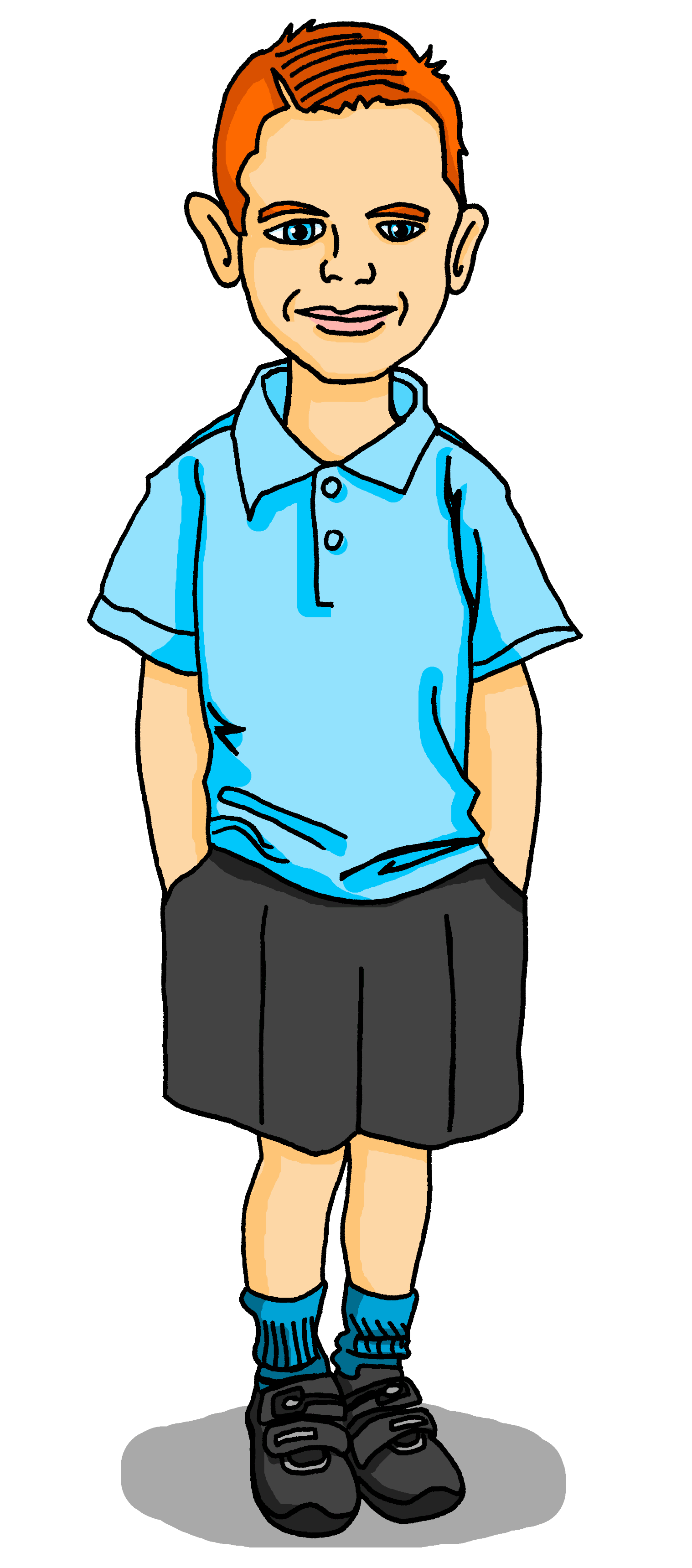 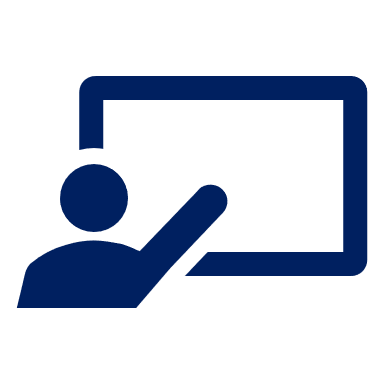 écouter
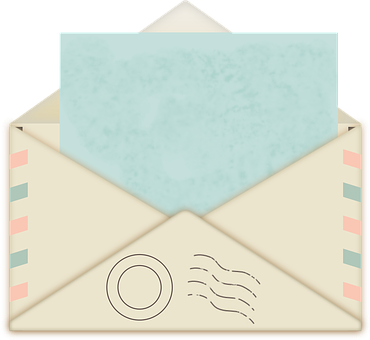 Écris l’objet en anglais.
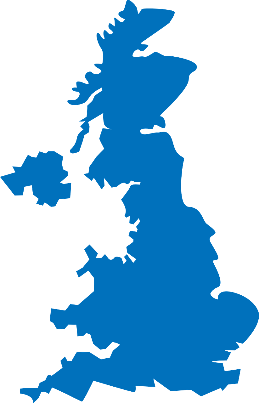 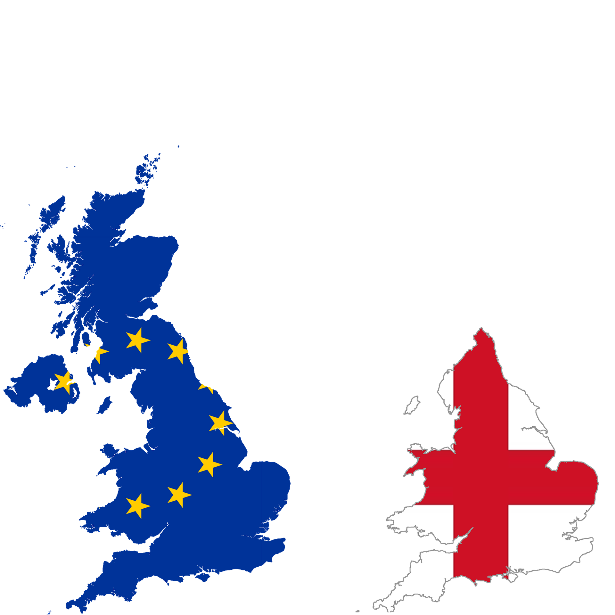 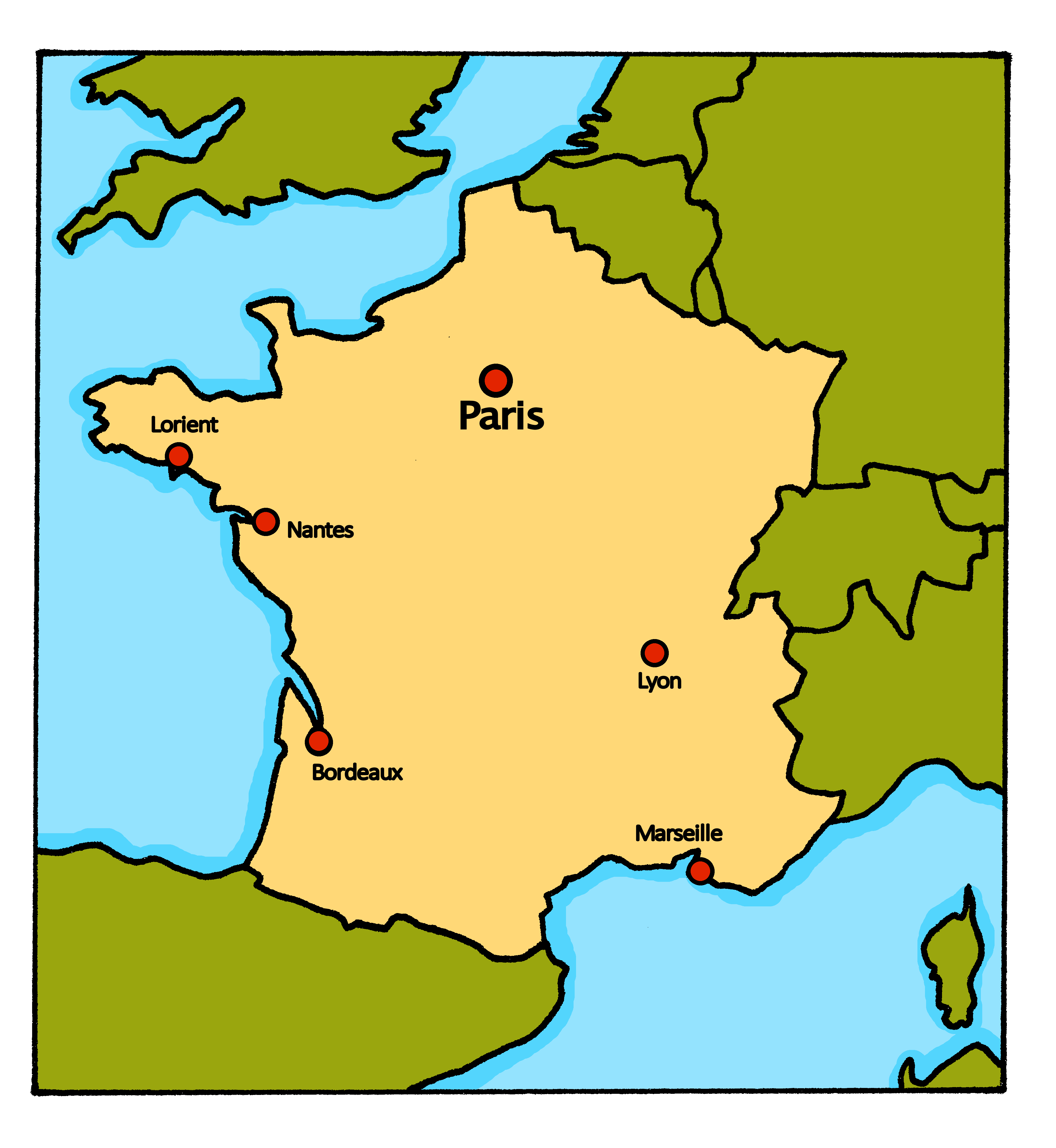 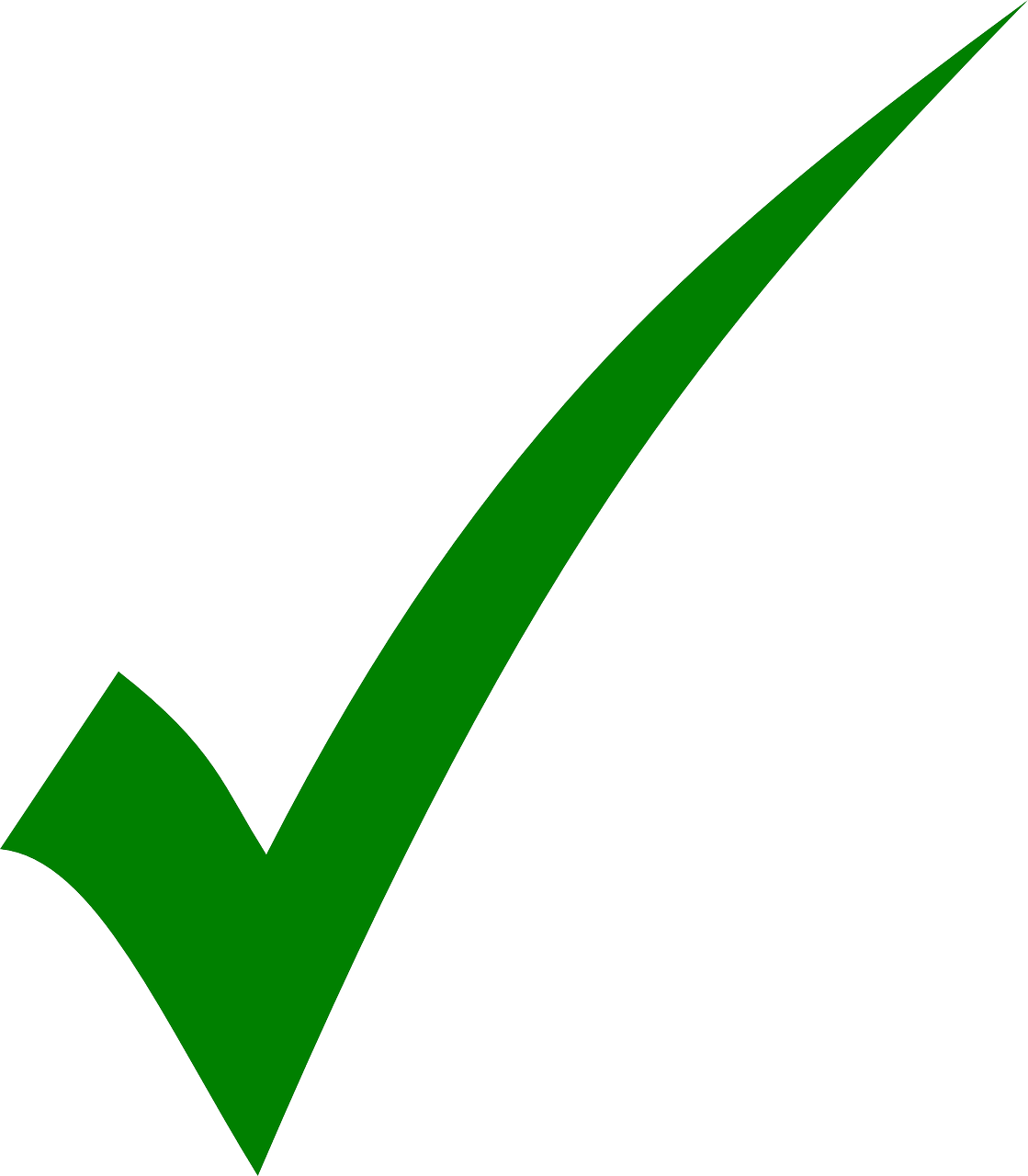 1
1
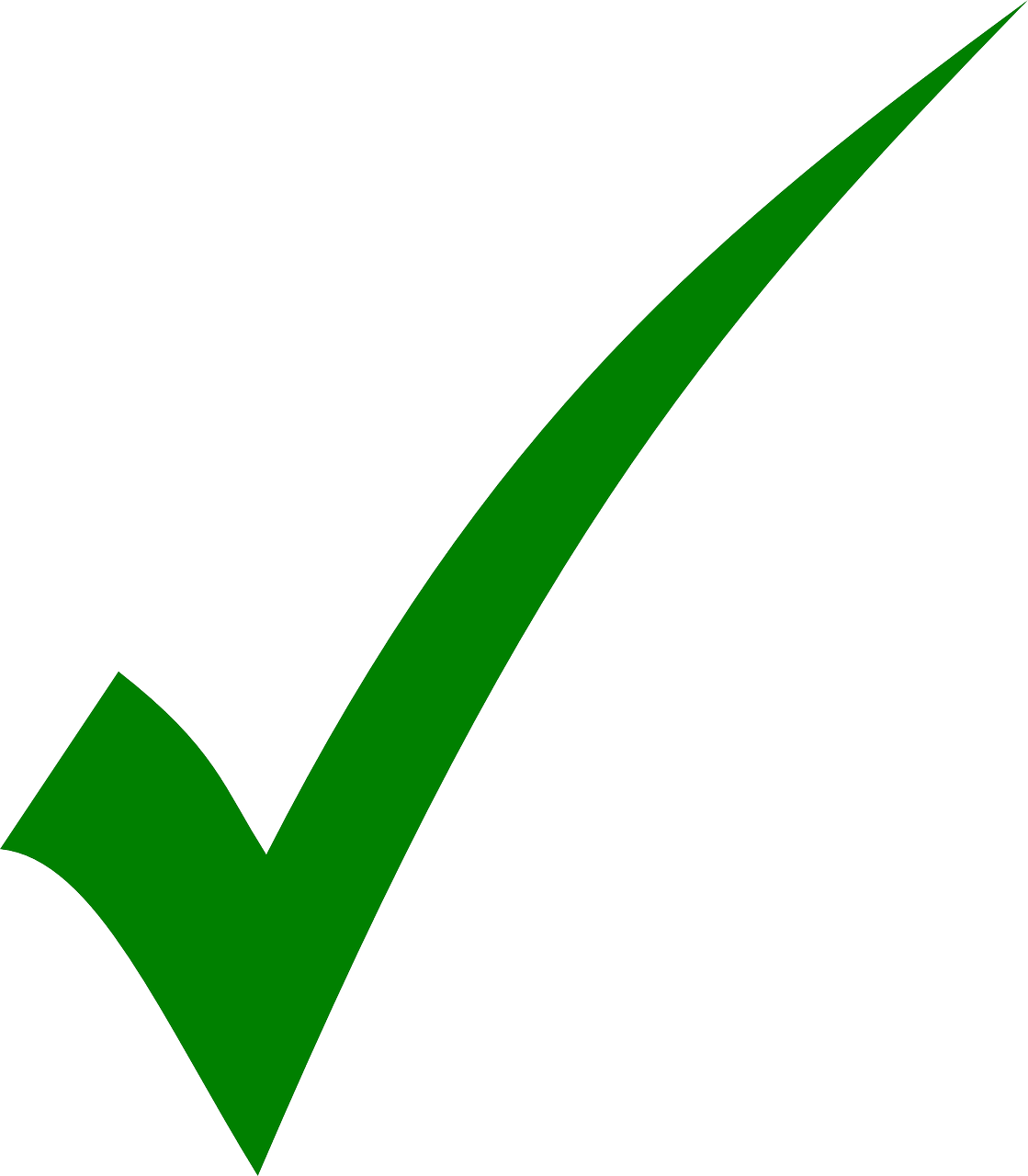 2
2
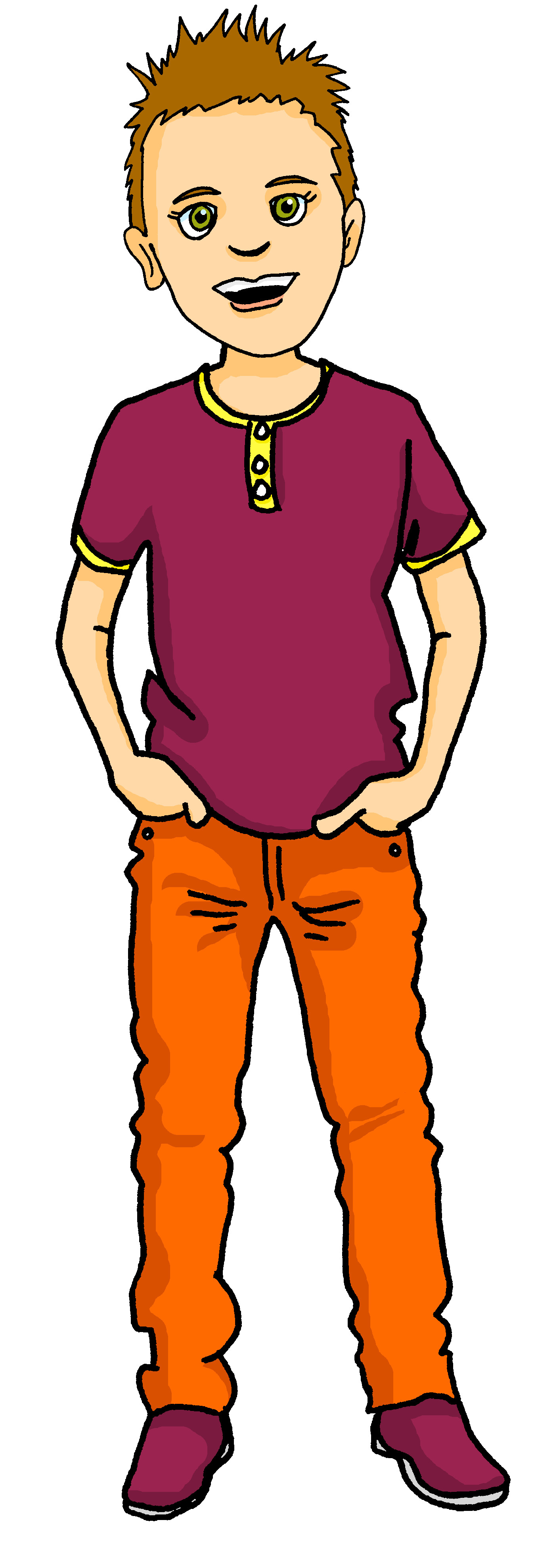 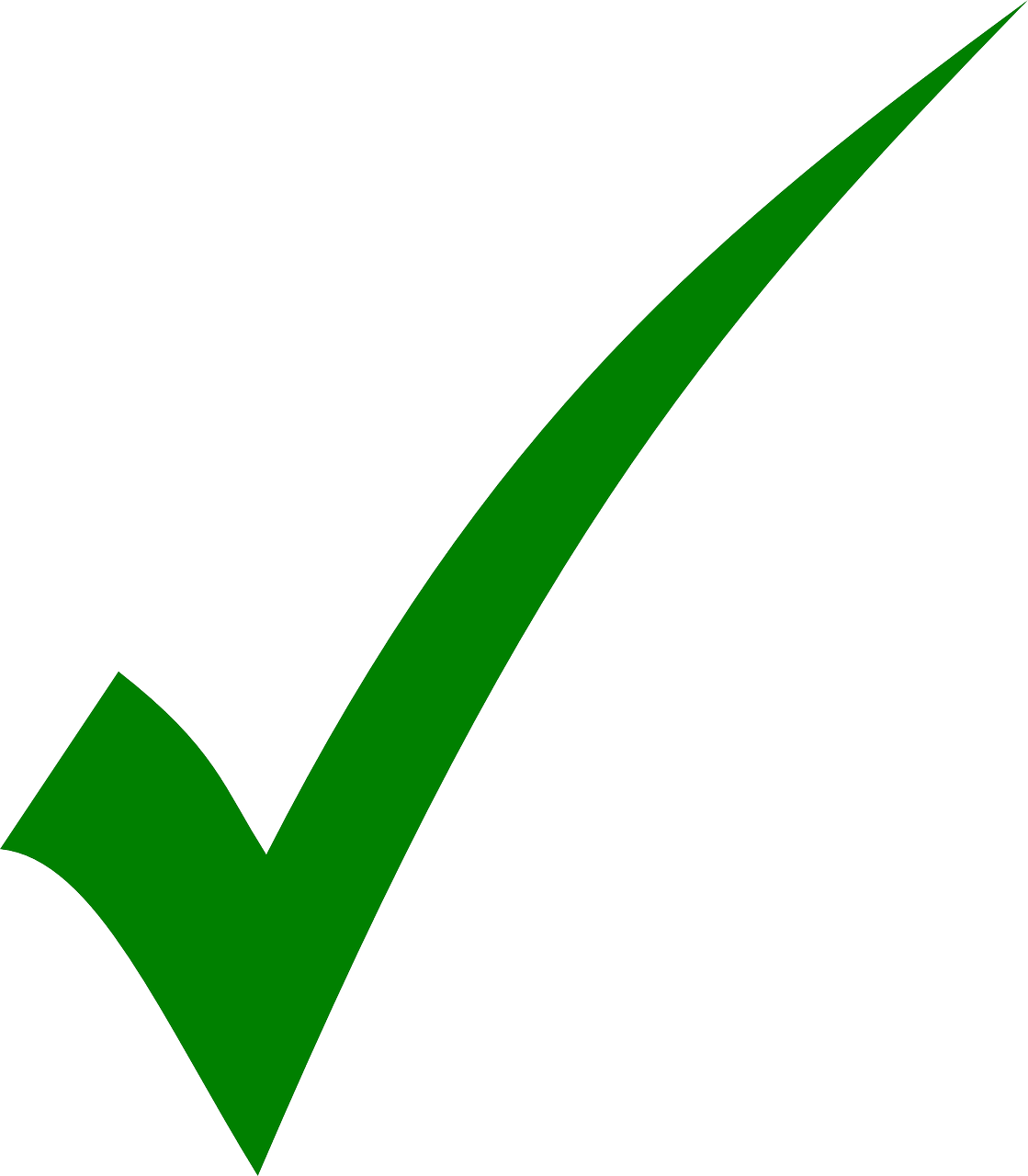 3
3
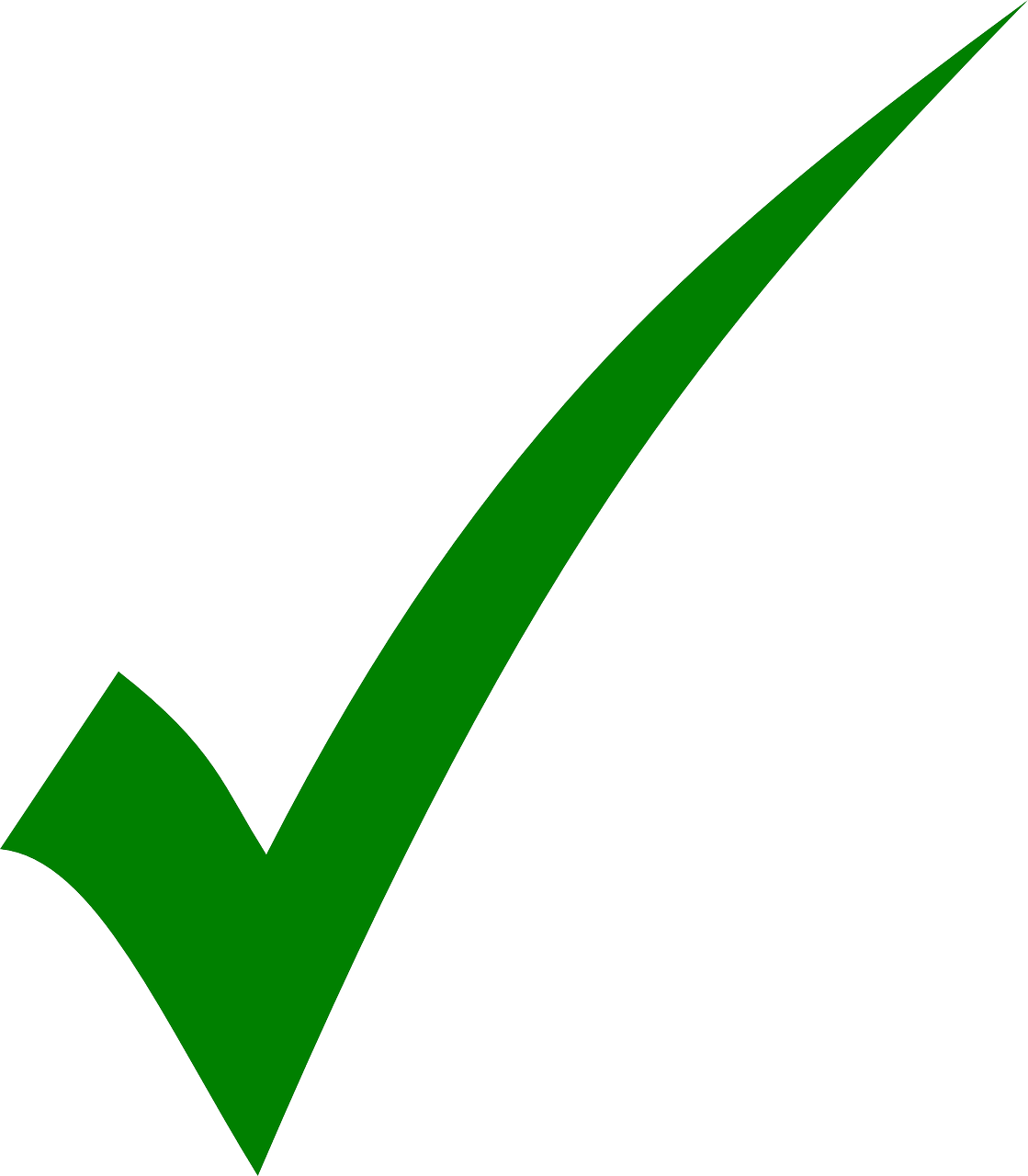 4
4
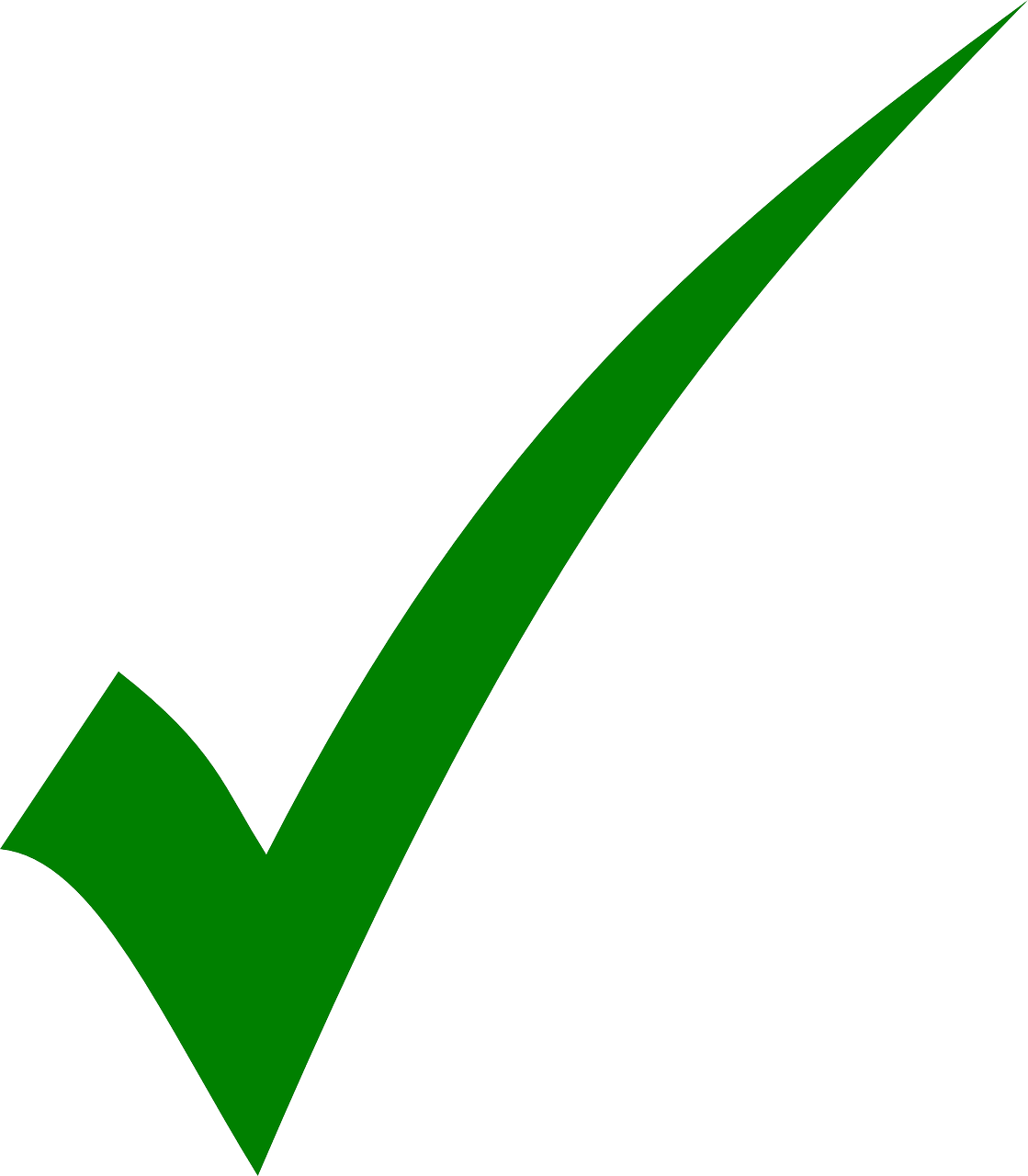 5
5
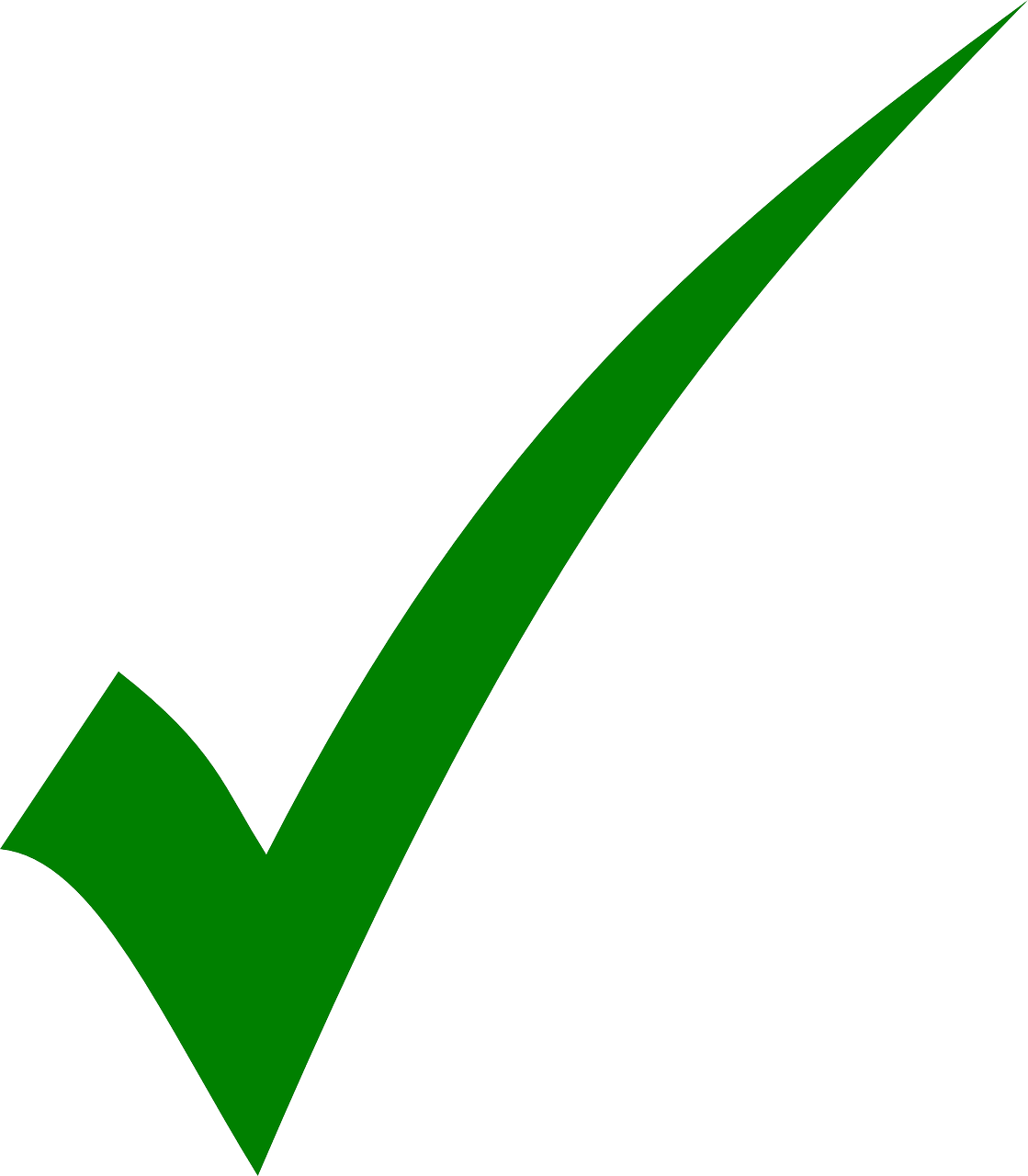 6
6
[Speaker Notes: Timing: 4 minutes
Aim: to practise aural comprehension of ‘ai’ and ‘as’.

Procedure:
Read the title and click to bring up the instructions in French. 
Do the example (E).
Pupils listen and select the correct person, based on hearing the difference between ‘ai’ and ‘as’. Then they write (in English) the item mentioned.
Click to reveal answers.
Continue with items 2-6.
 
Transcript 1
[tu] as une idée.
[j] ai une moto.
[j’] ai un univers.
[tu] as un dessin.
[j’] ai un chat.
[tu] as un message.

Transcript 2
tu as une idée.
j’ai une moto.
j’ai un univers.
tu as un dessin.
j’ai un chat.
tu as un message.]
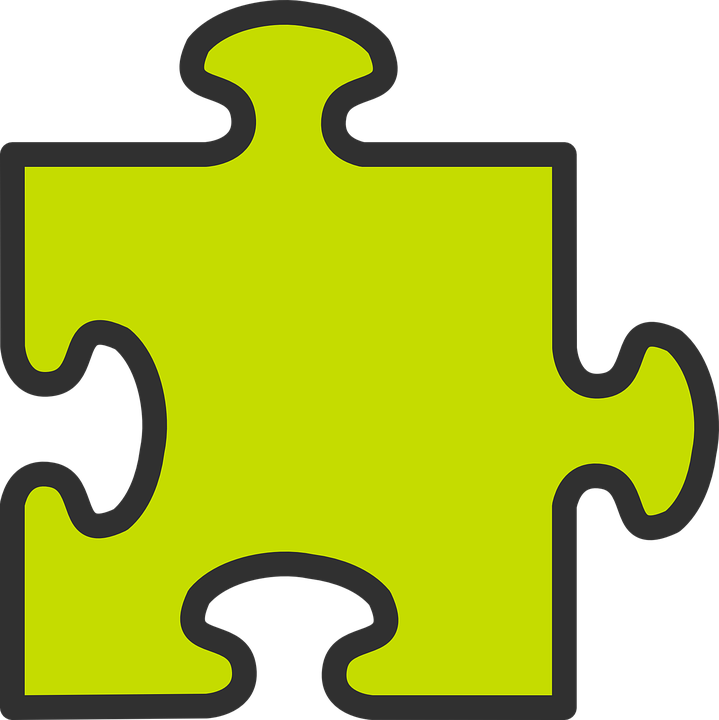 Asking questions
Remember! To change a statement into a yes/no question, raise your voice at the end:
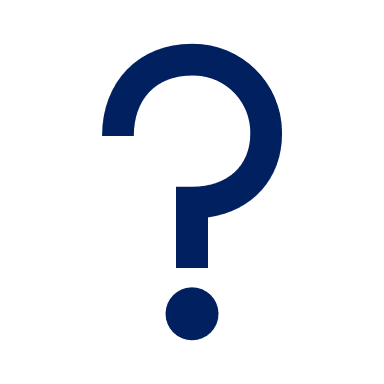 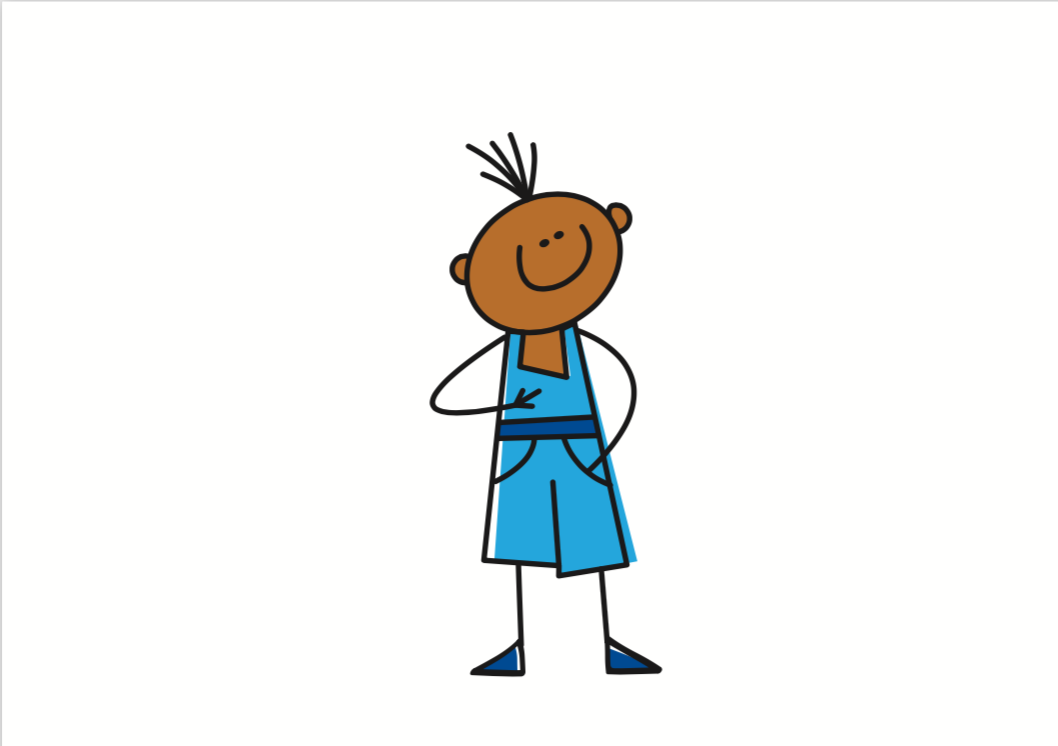 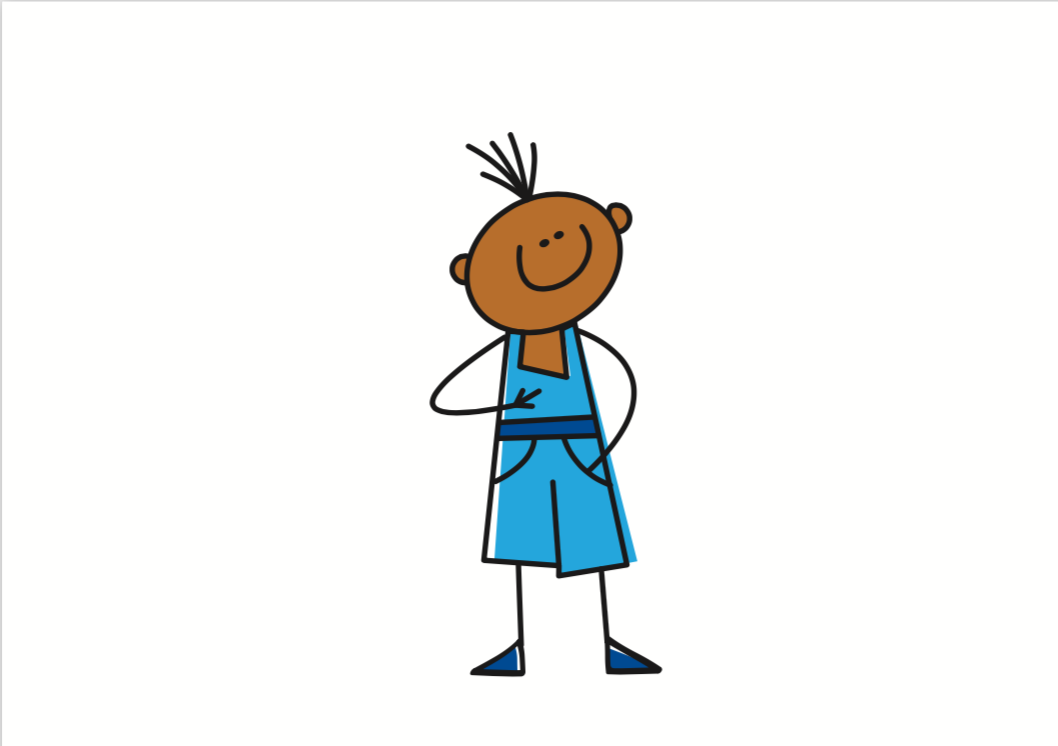 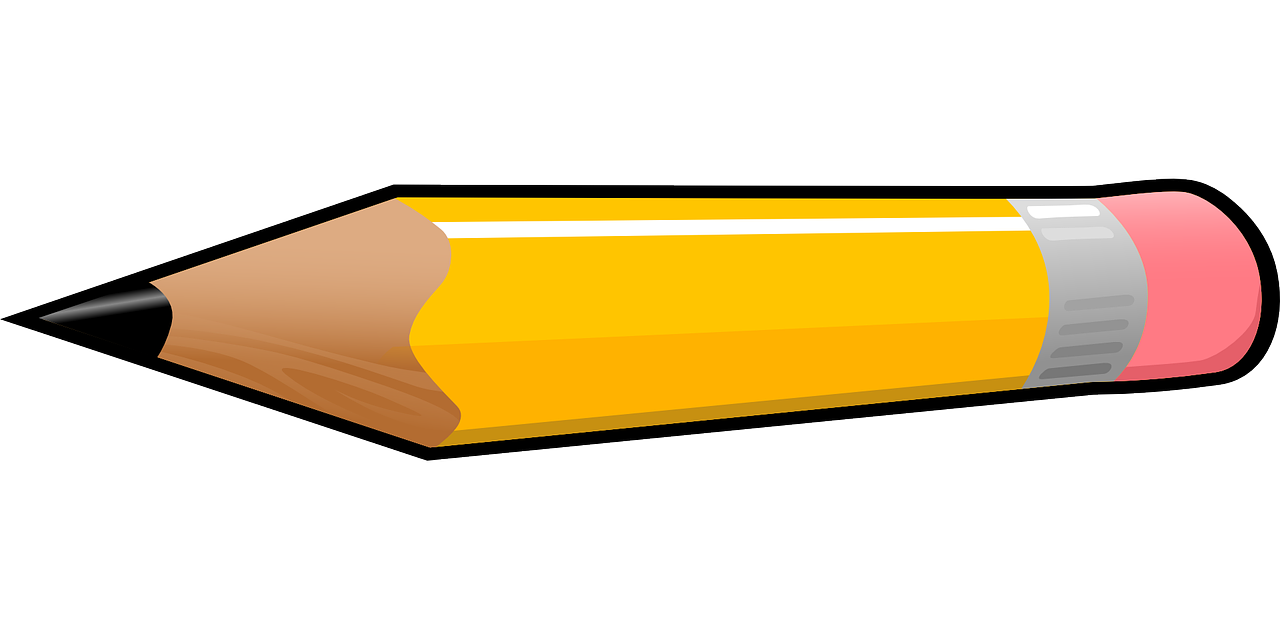 J’ai un crayon ?
J’ai un crayon.
I have a pencil.
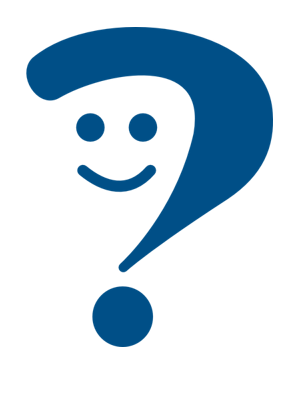 Do I have a pencil?
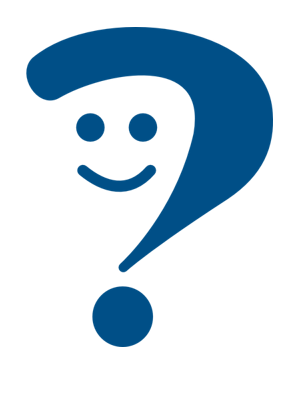 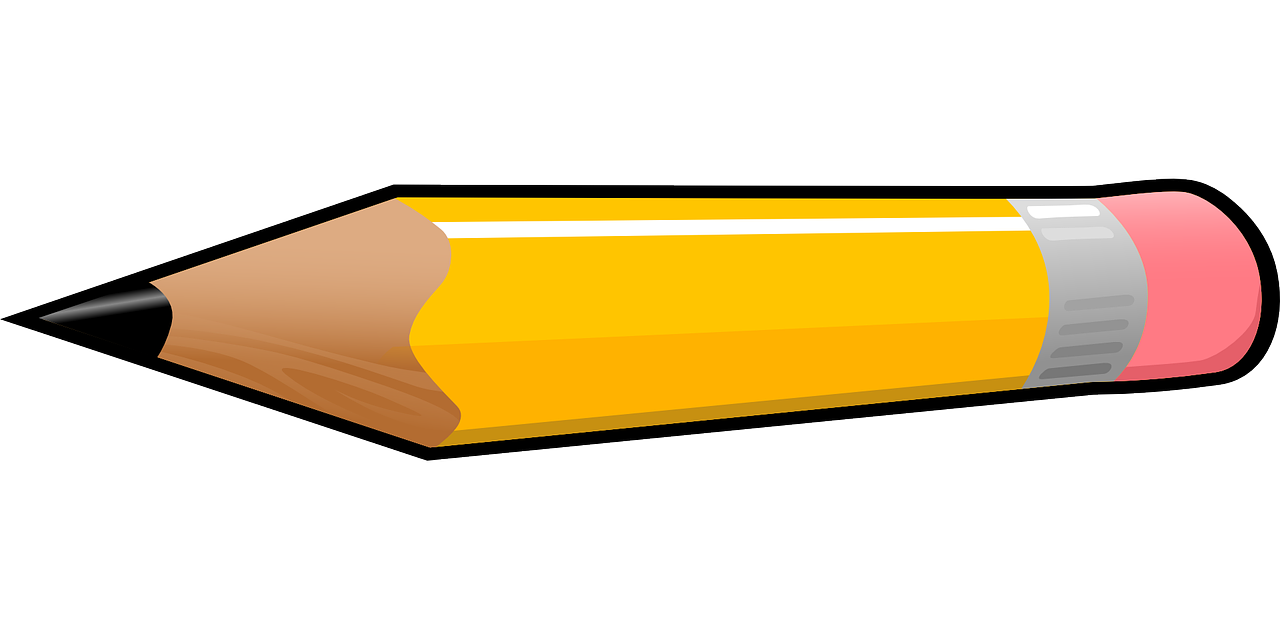 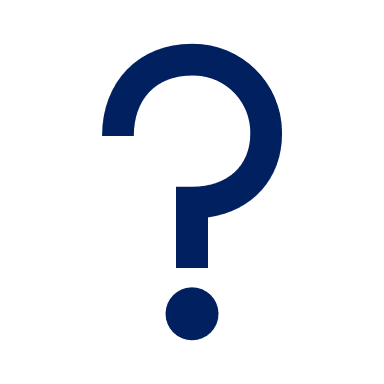 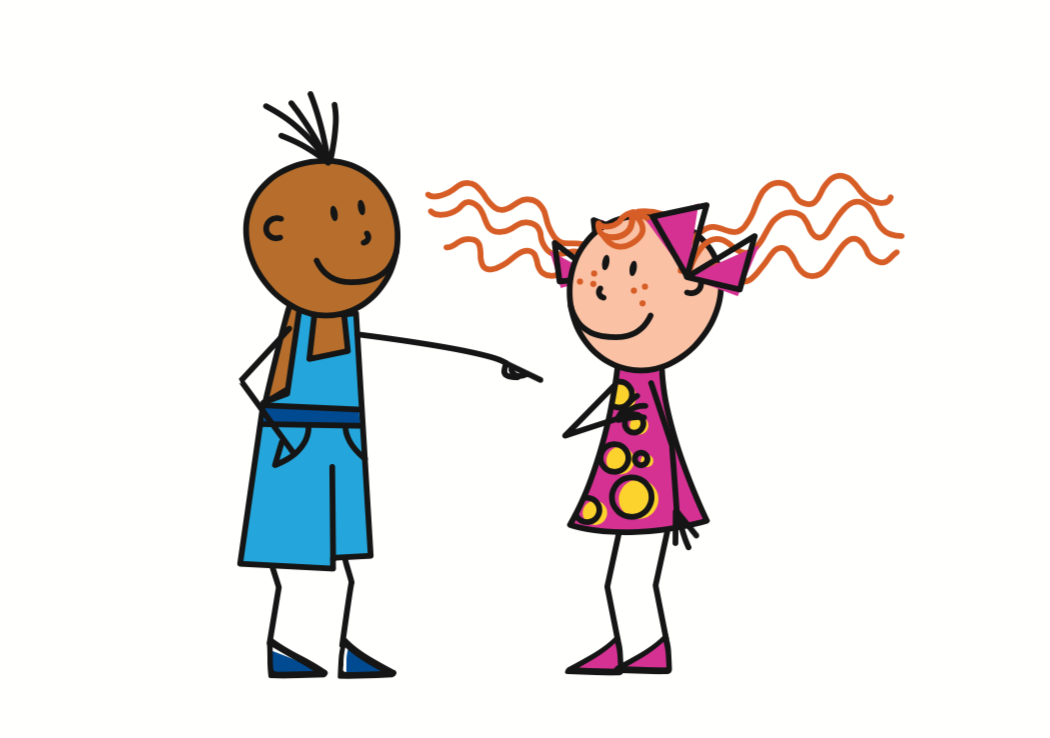 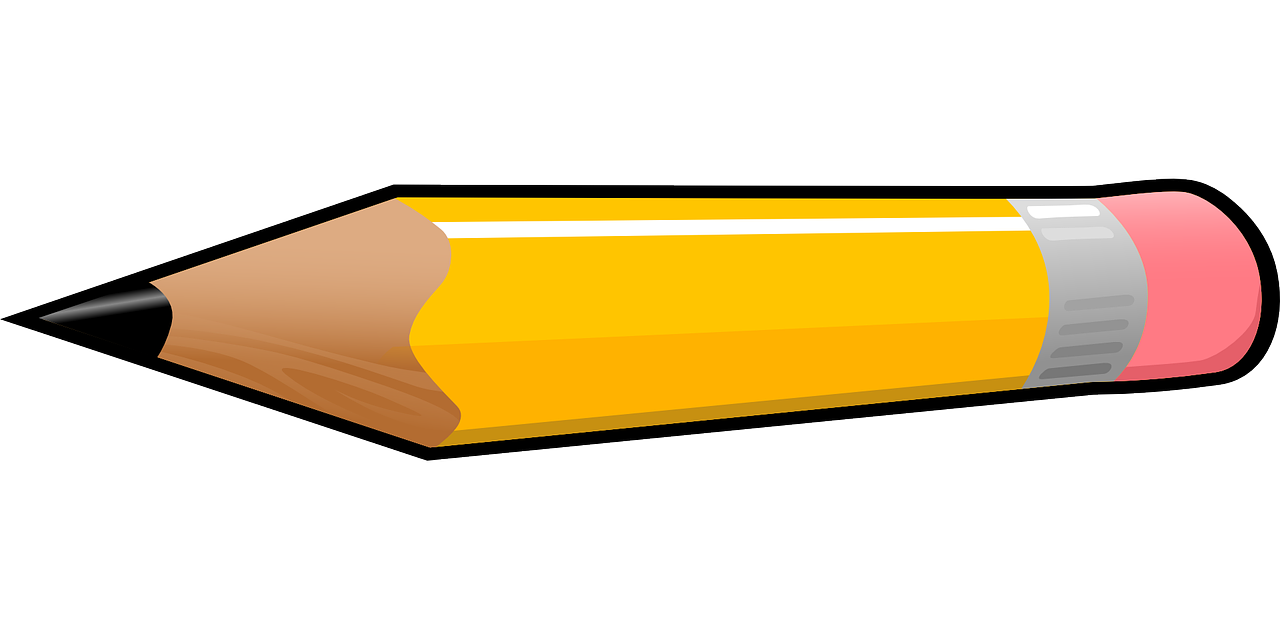 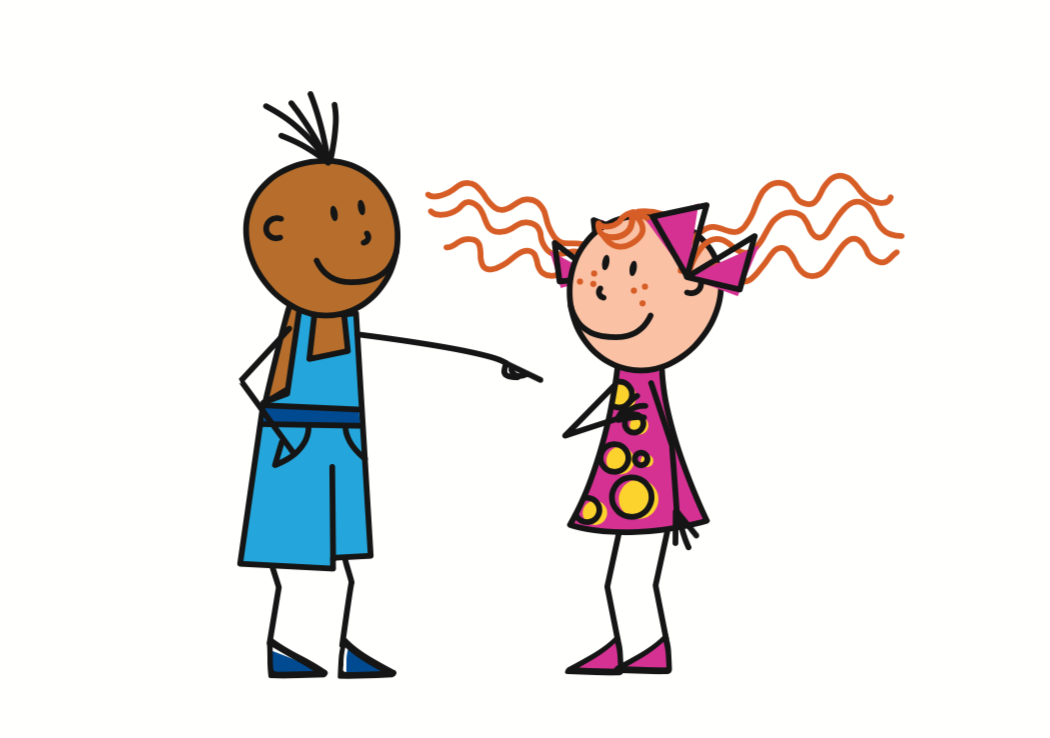 Tu as un crayon ?
Tu as un crayon.
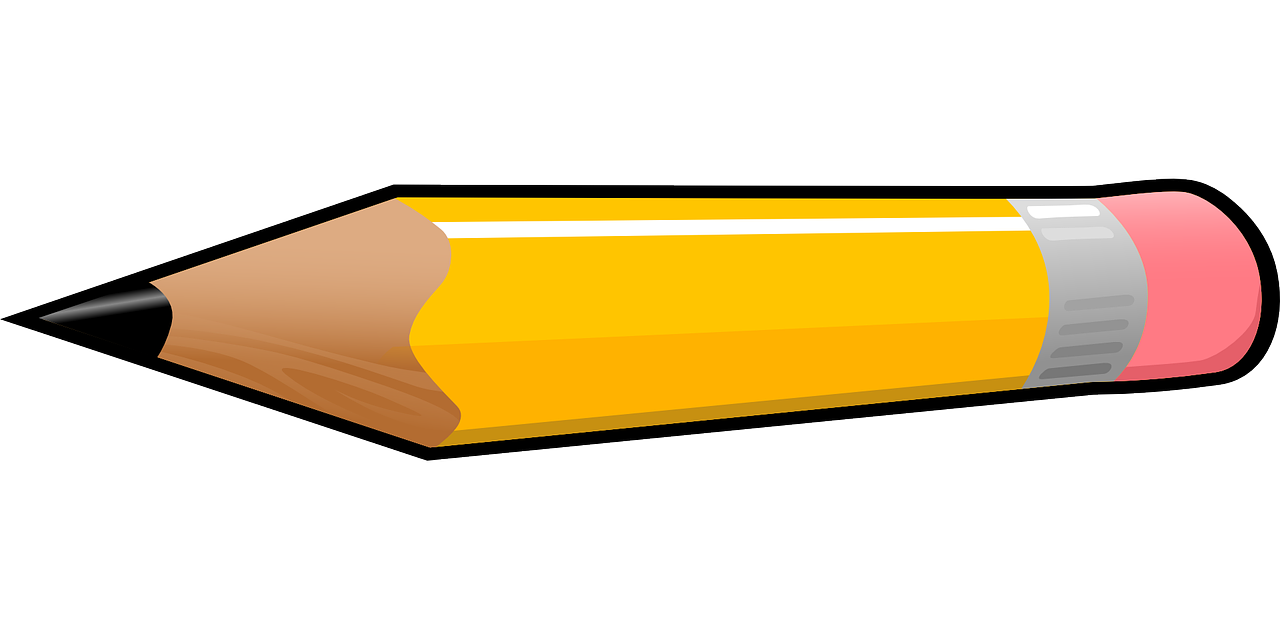 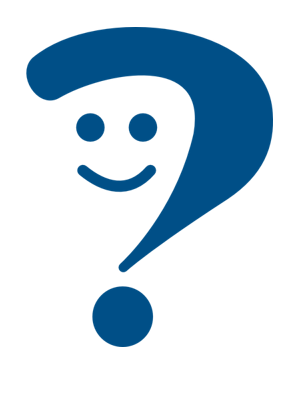 You have a pencil.
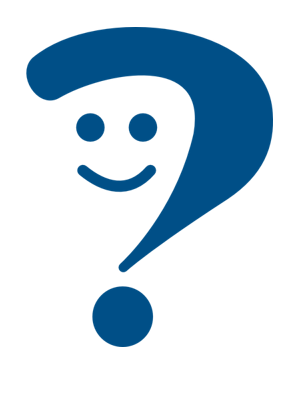 Do you have a pencil?
In English, we add ‘do’, in French we just make our voice go up.
[Speaker Notes: Timing: 2 minutes

Aim: to revisit how to form intonation questions.

Procedure:
Click to present the information.
Elicit the English at each stage from pupils after presenting the French examples.]
Pierre et Max.
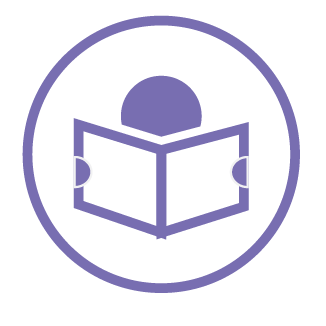 Pierre and Max exchange information about their homes.
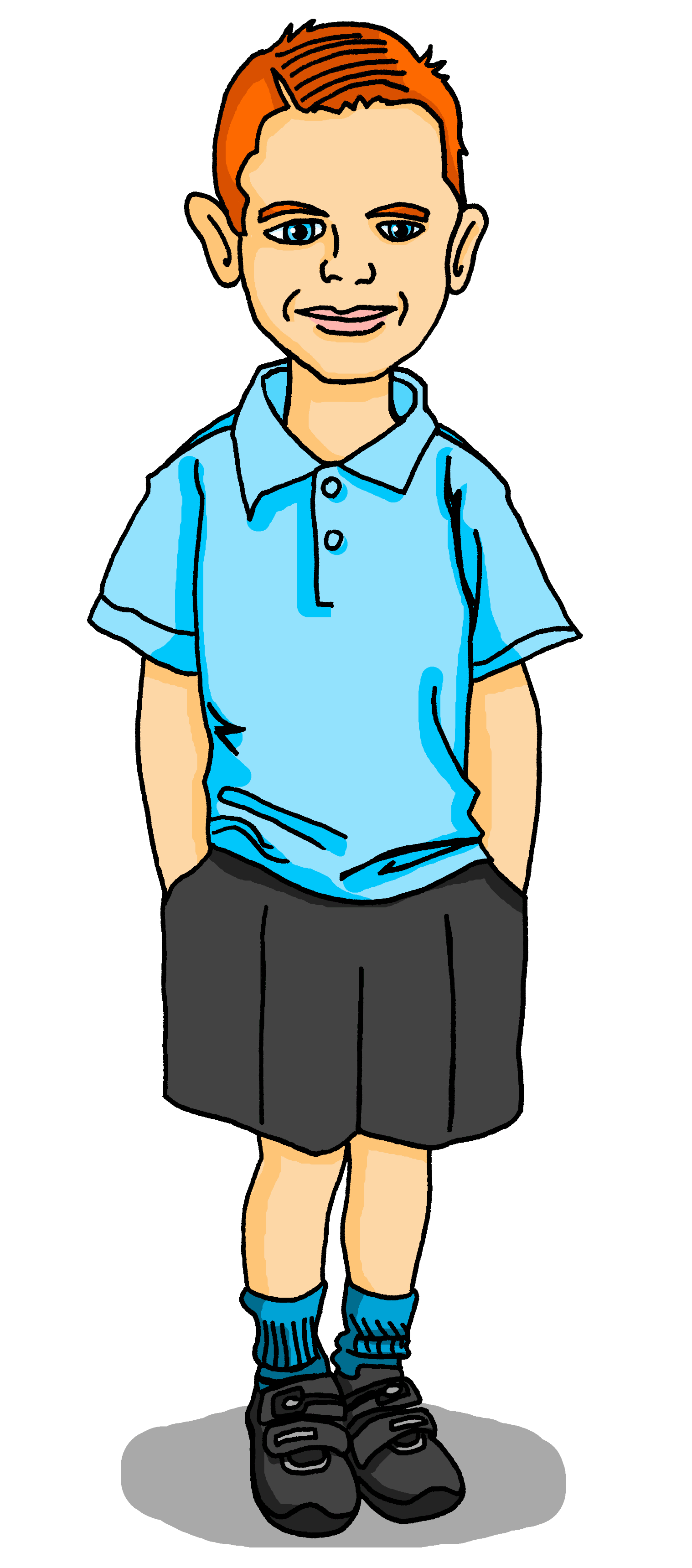 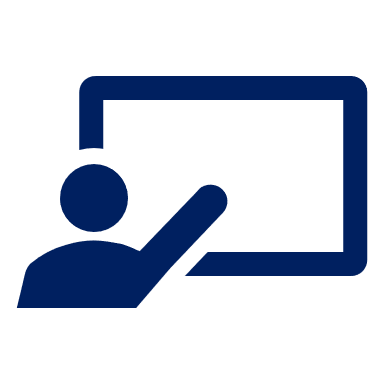 C’est qui ? Pierre (je) ou Max (tu) ?
lire
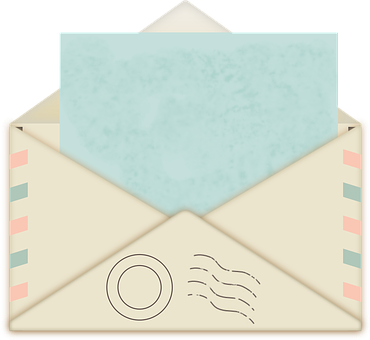 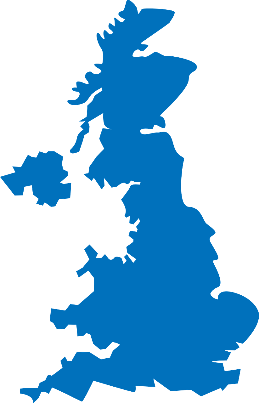 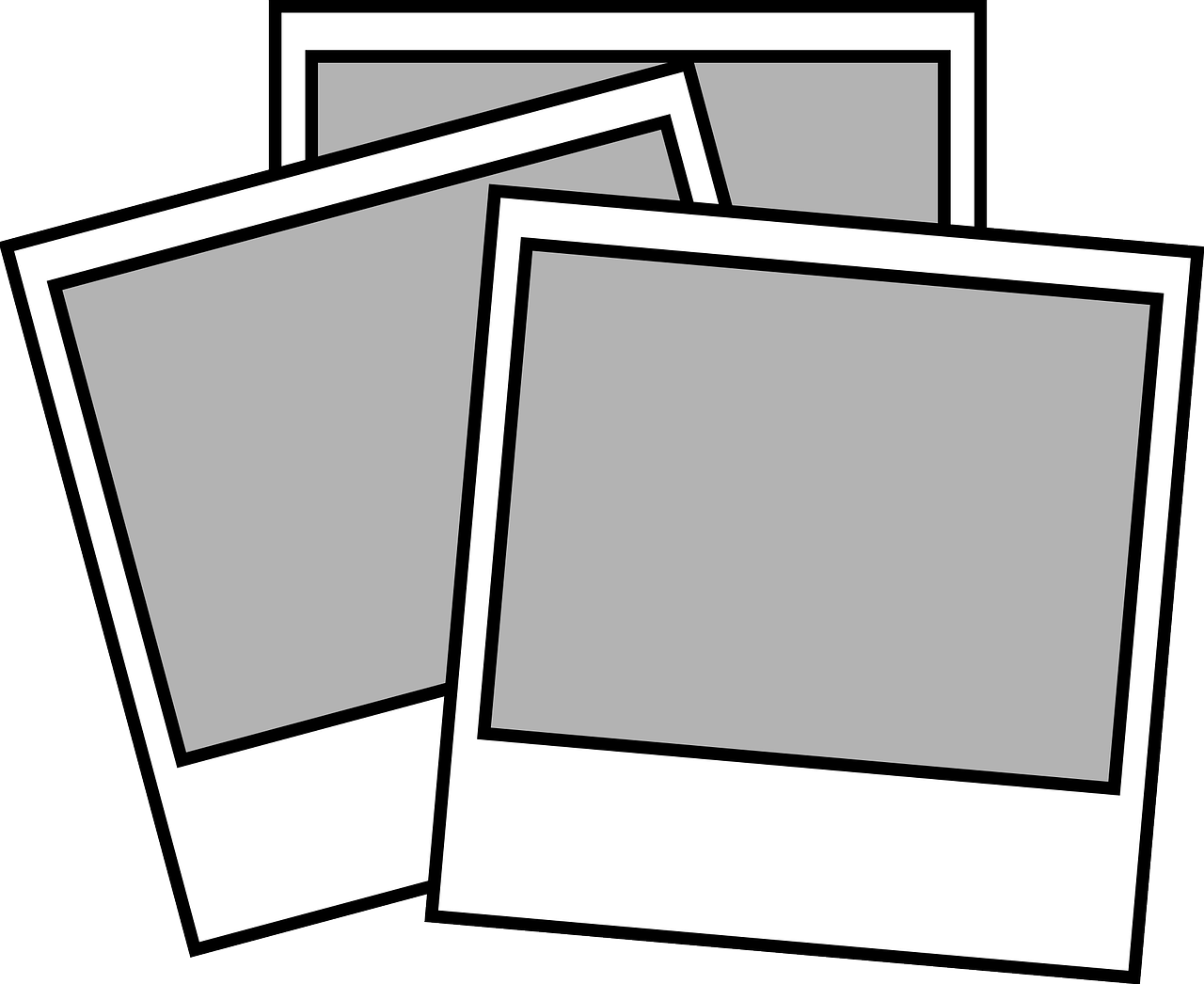 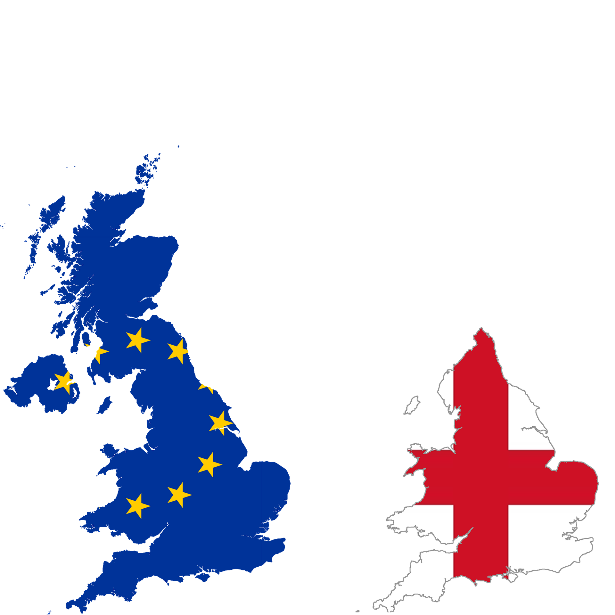 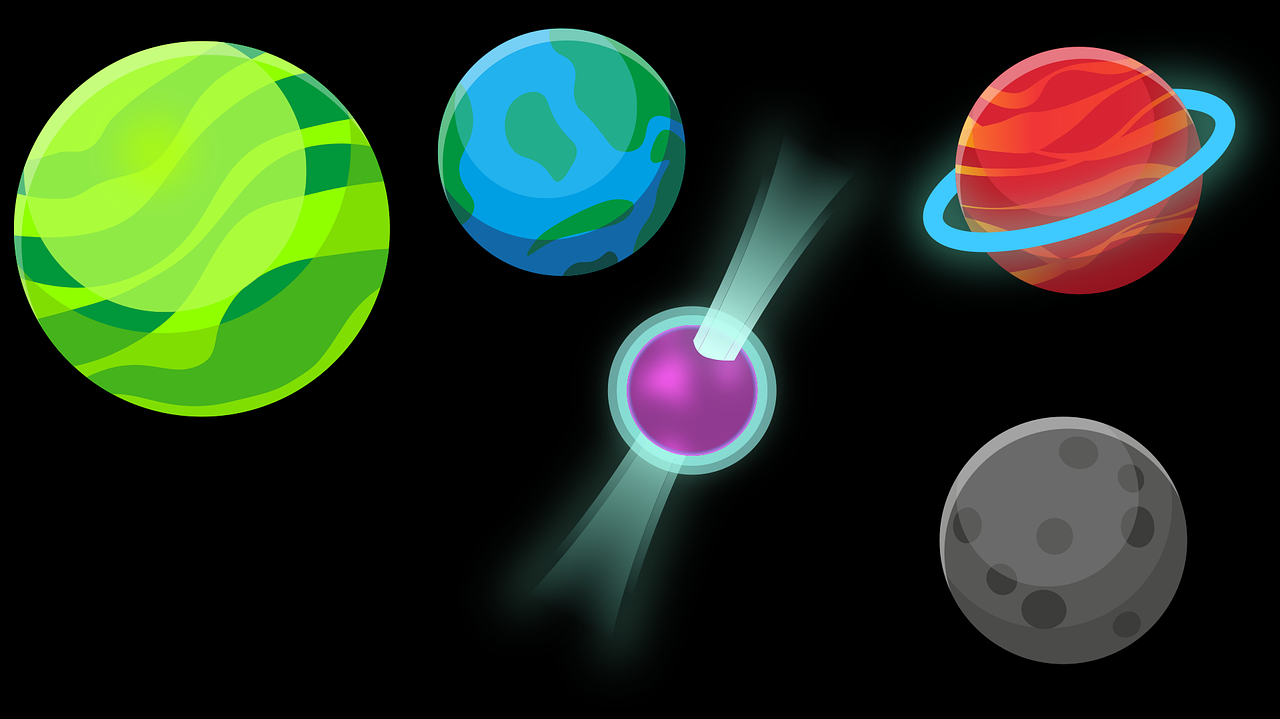 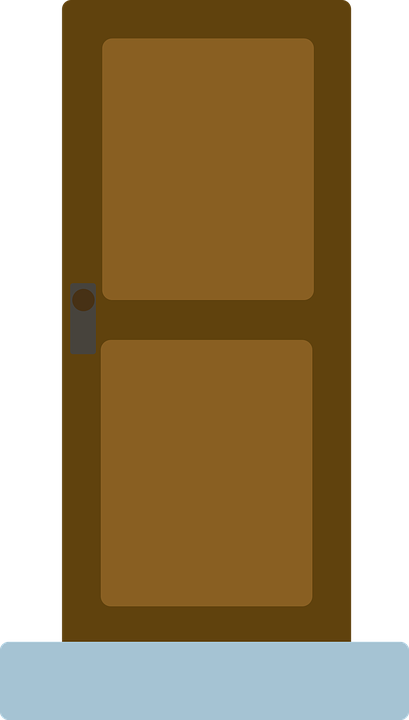 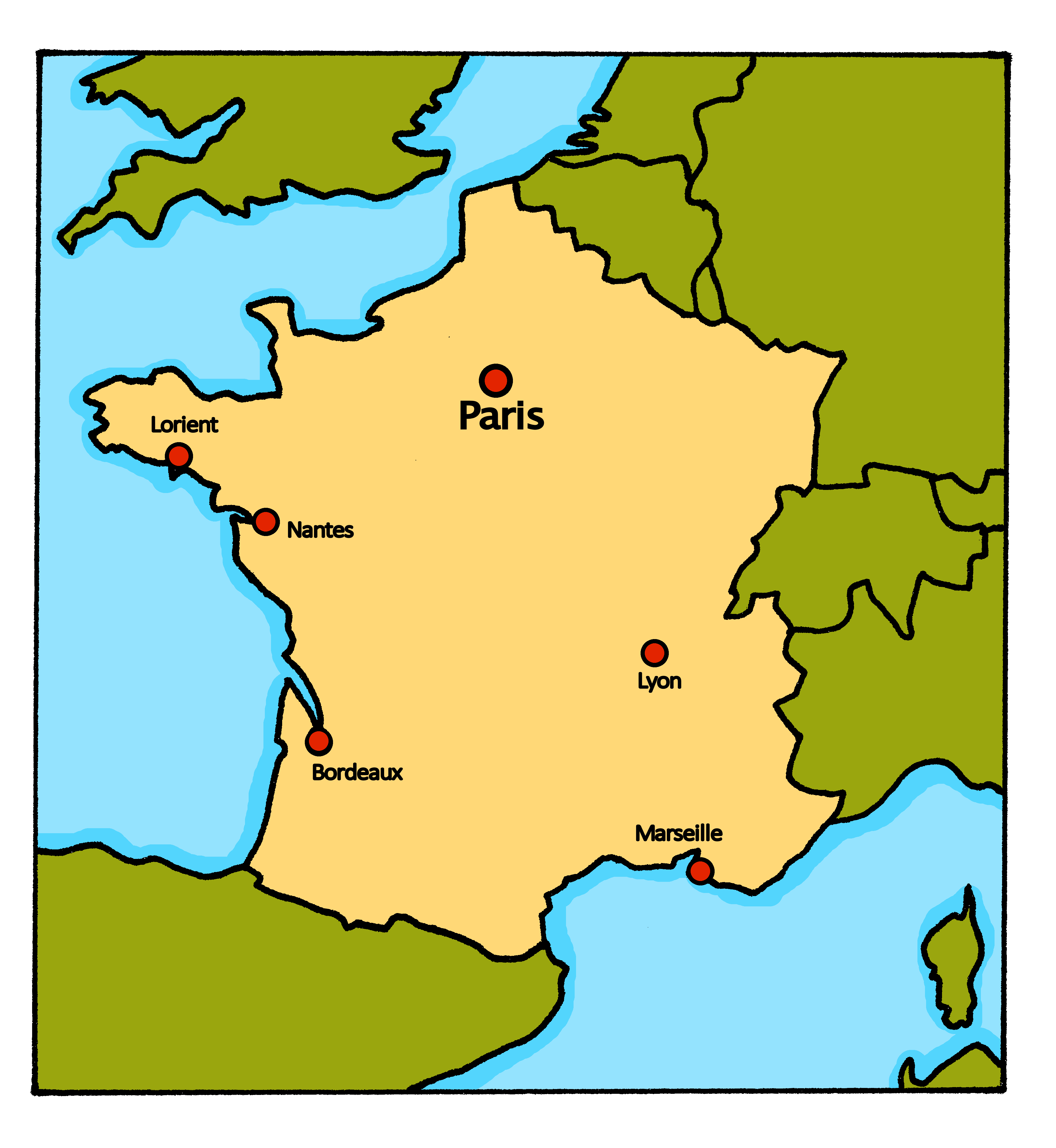 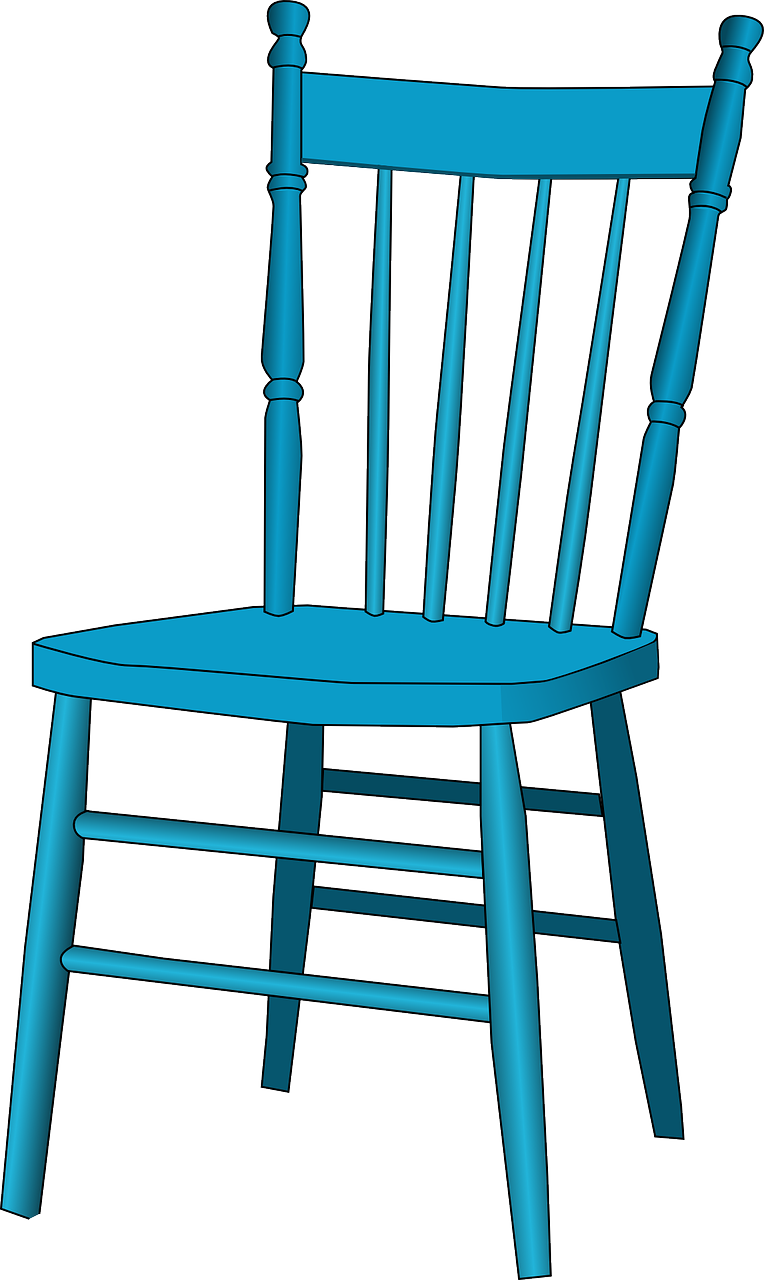 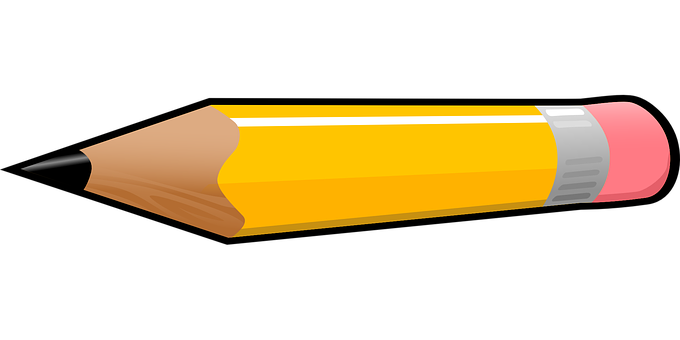 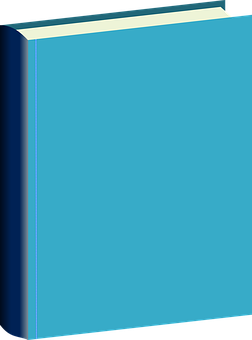 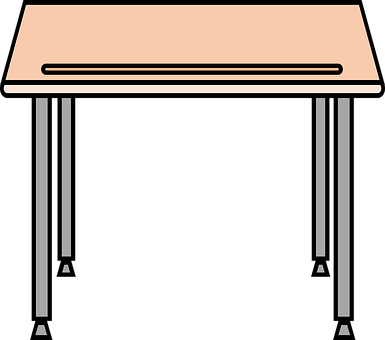 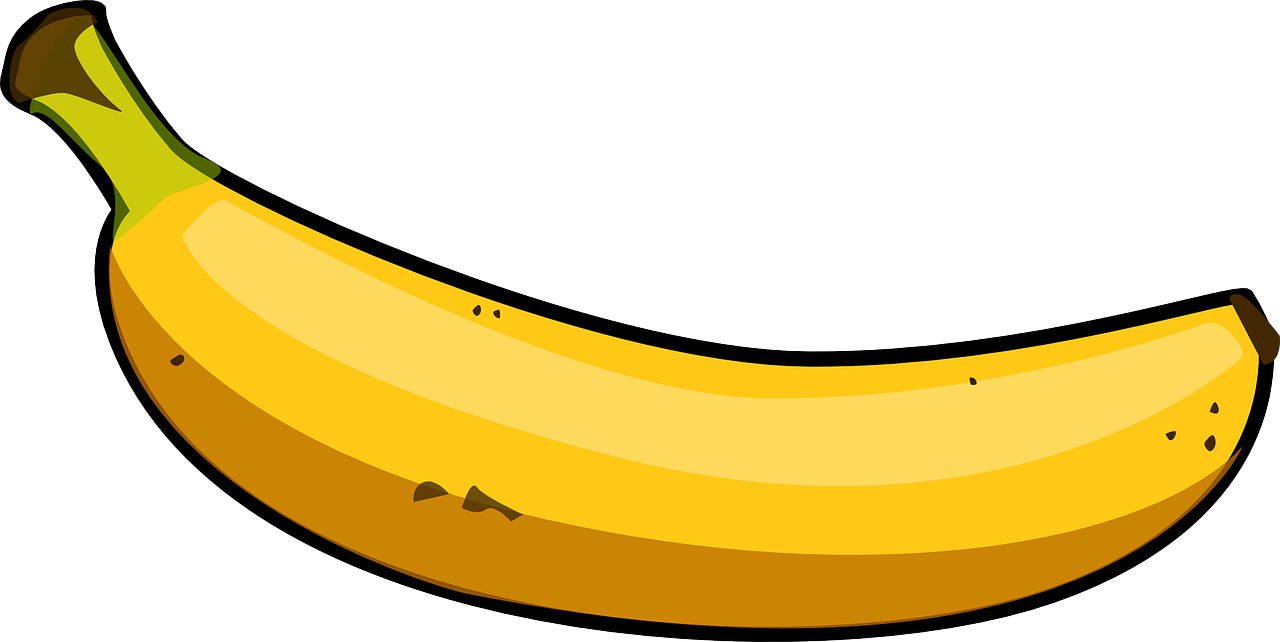 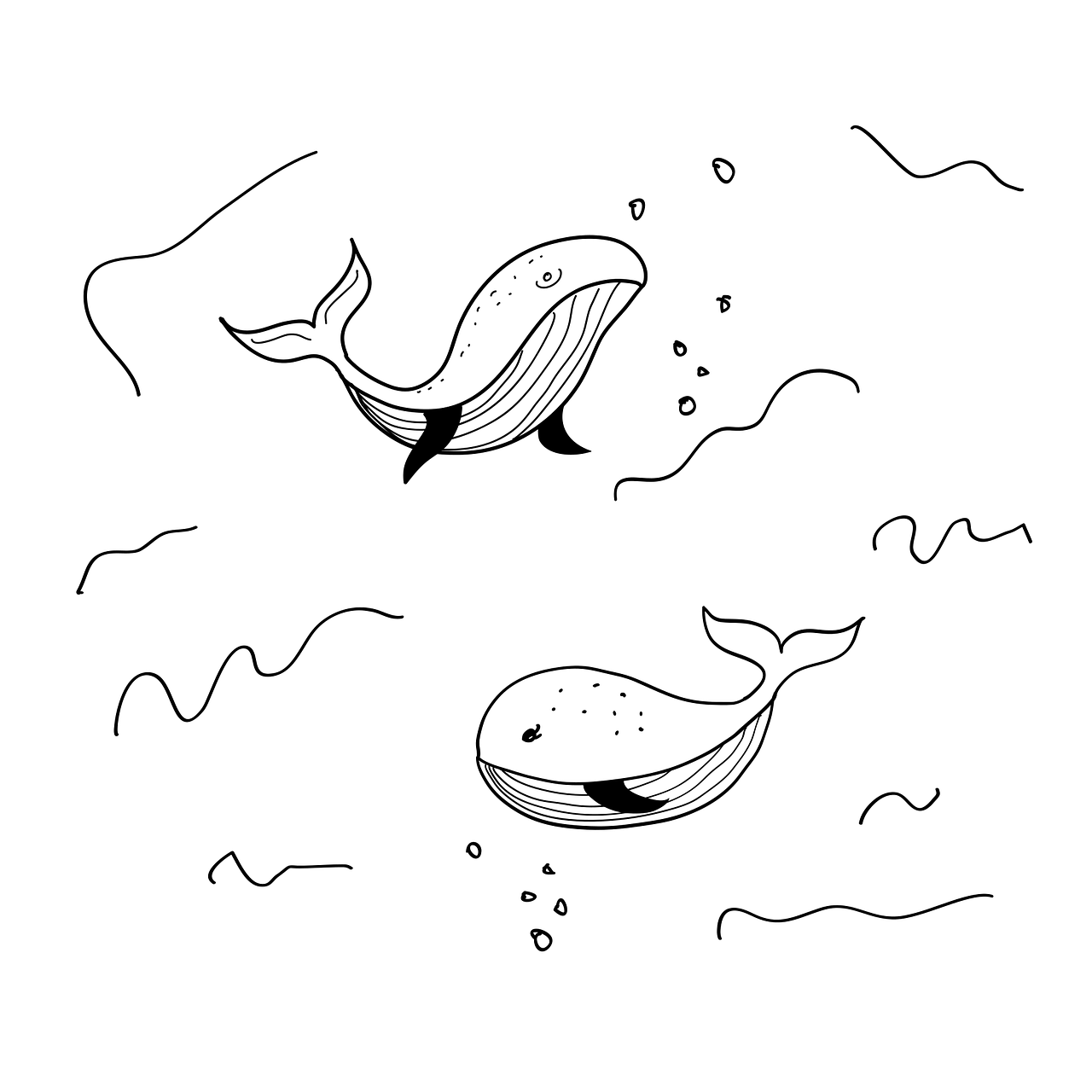 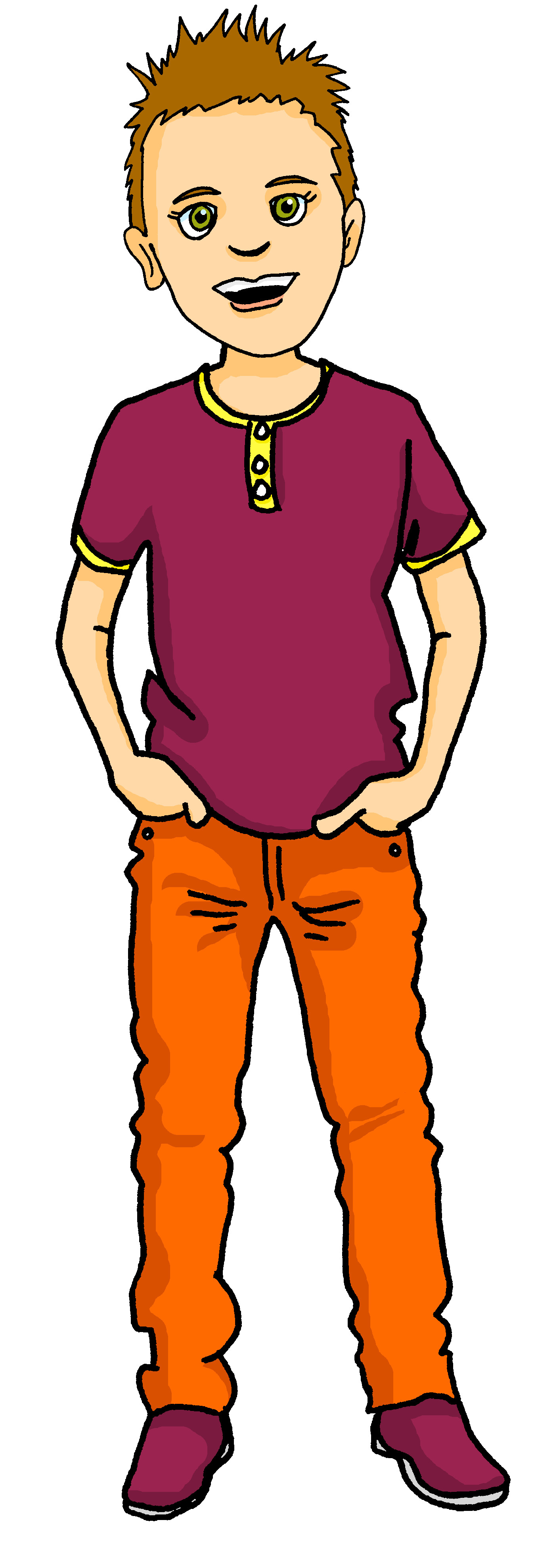 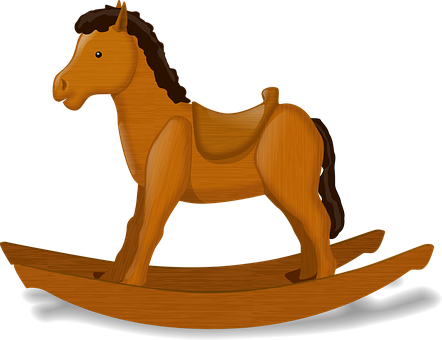 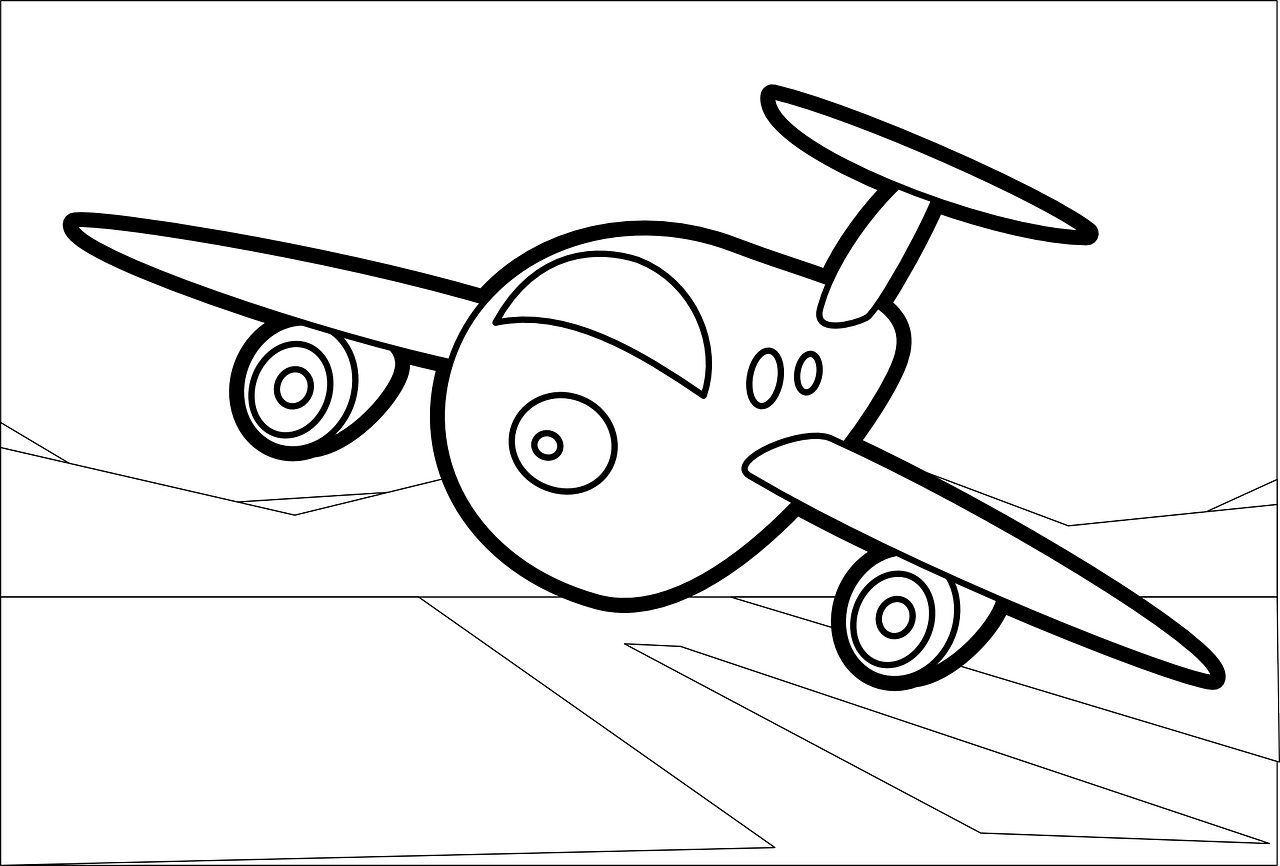 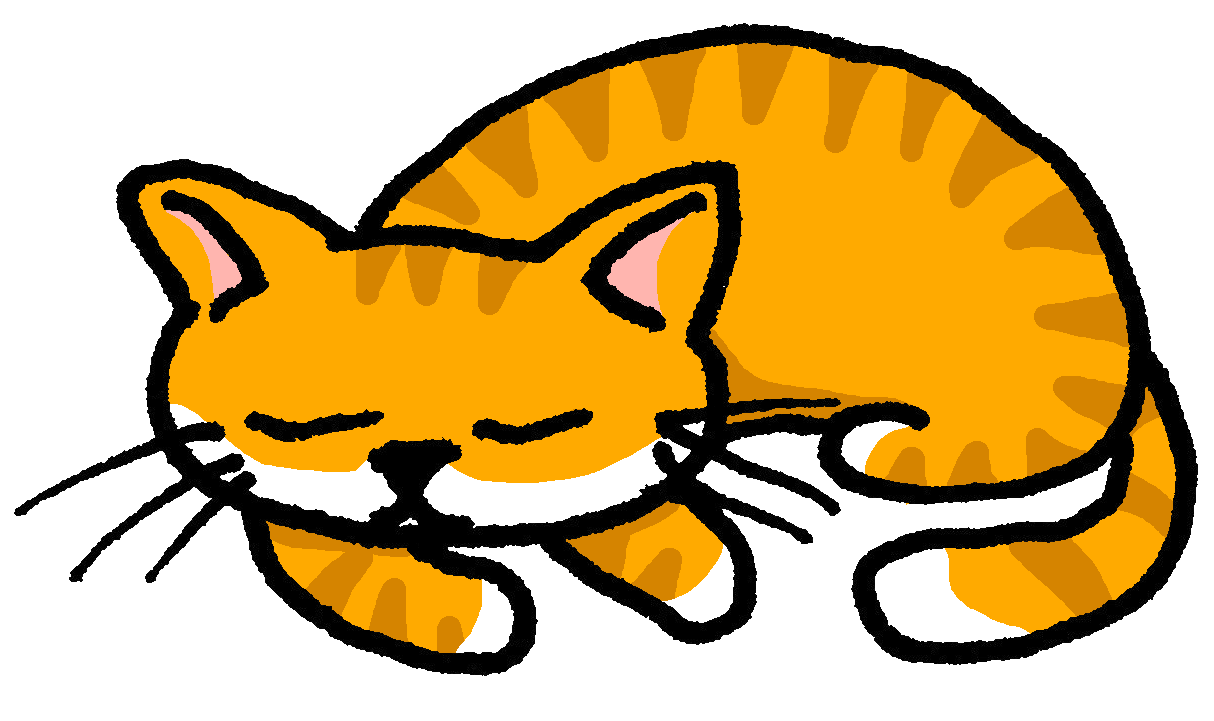 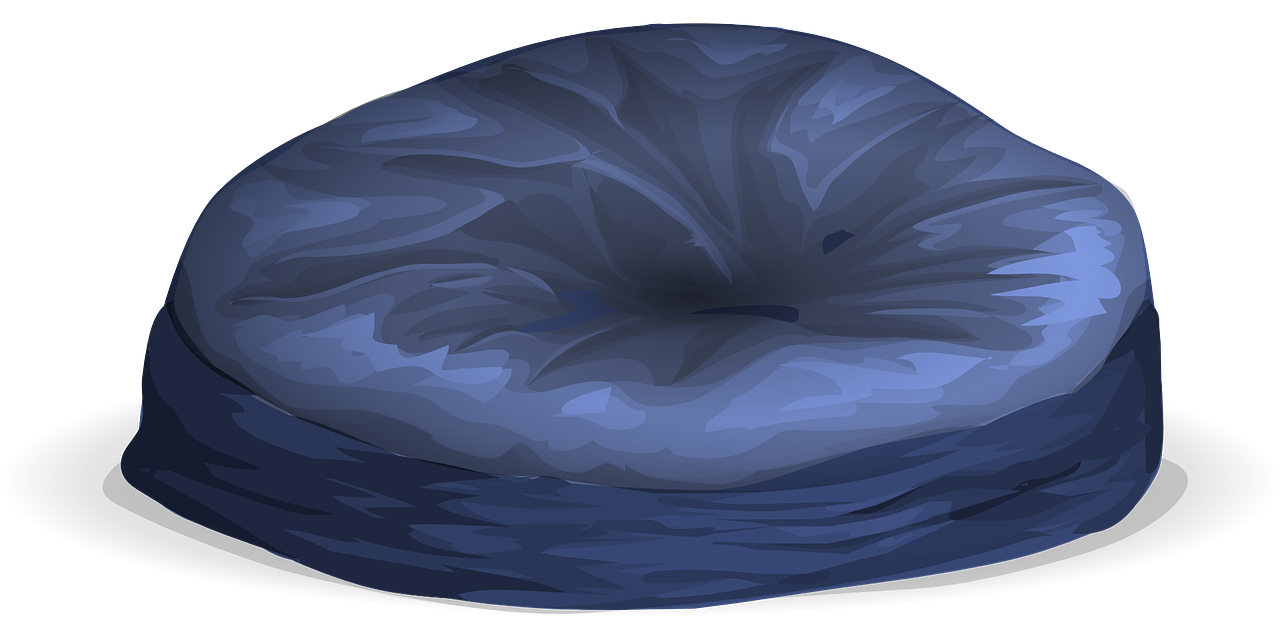 [Speaker Notes: [1/2]
Timing: 5 minutes (two slides)

Aim: to explain the context for this task (there will be a speaking task in the follow ups based on the same context).

Procedure:
Teachers read the title and information.
They explain that the two penfriends are sharing photos of their homes/rooms.
Move to the next slide for the reading/listening activity.]
Pierre et Max.
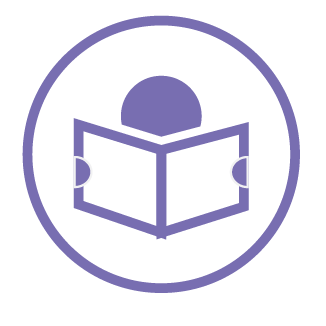 C’est une question ou une phrase ?
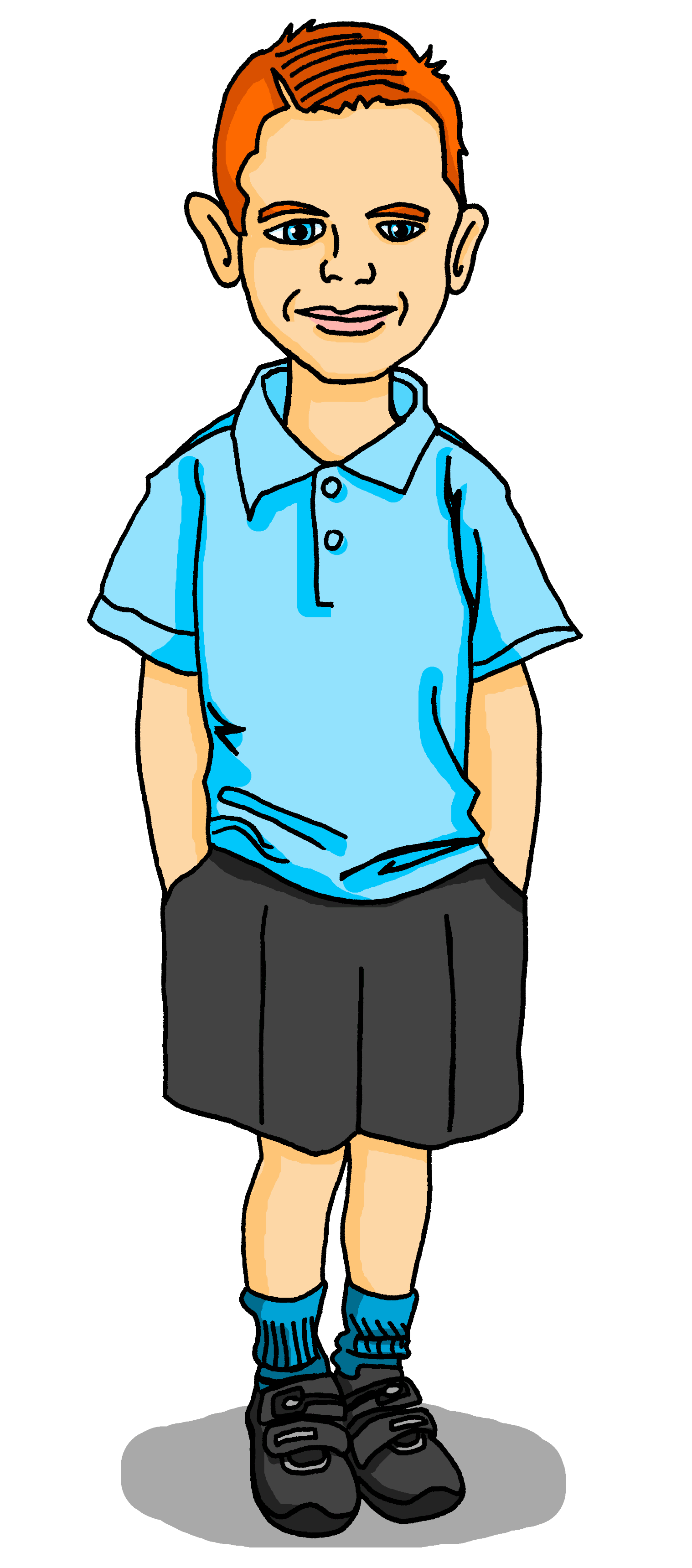 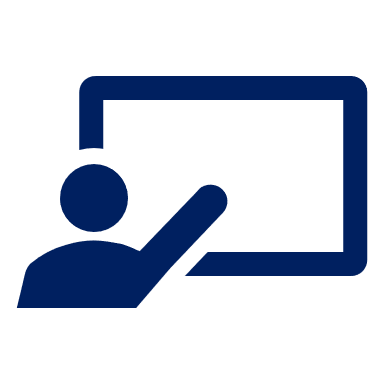 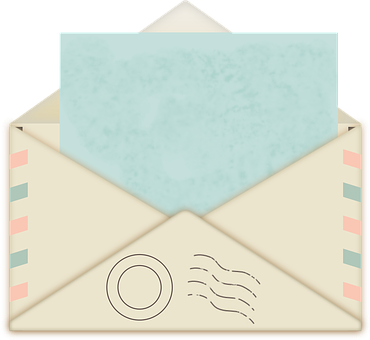 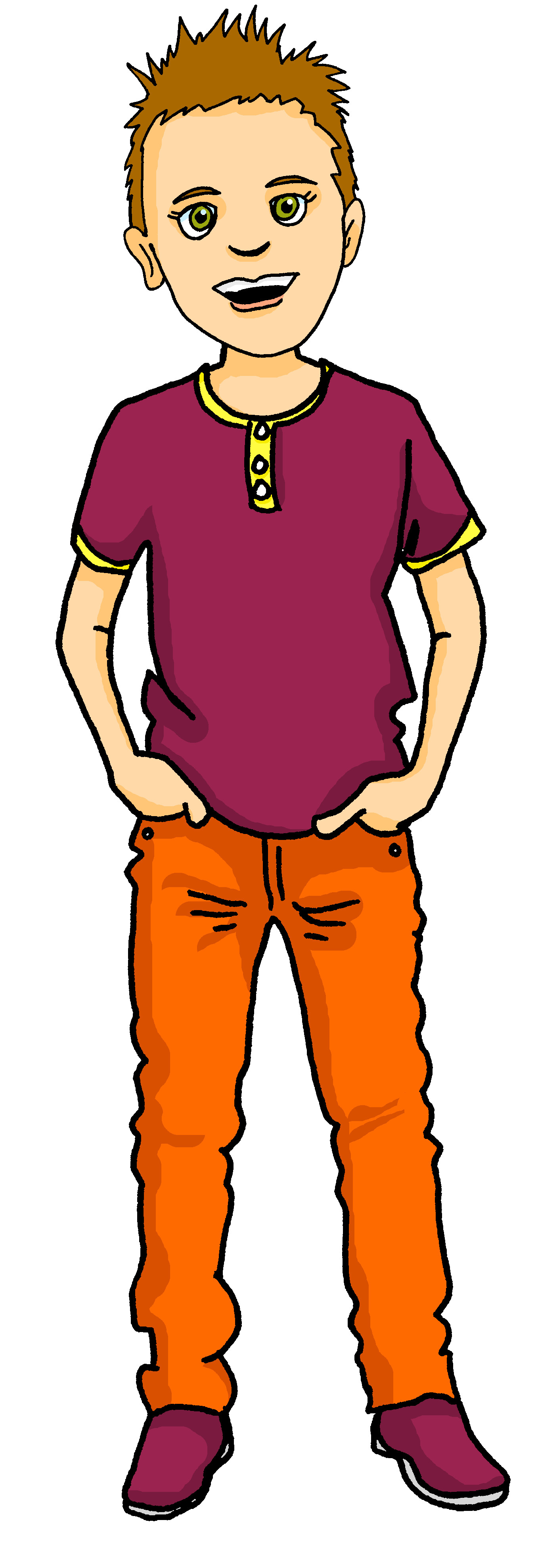 C’est qui ? Pierre (je) ou Max (tu) ?
lire
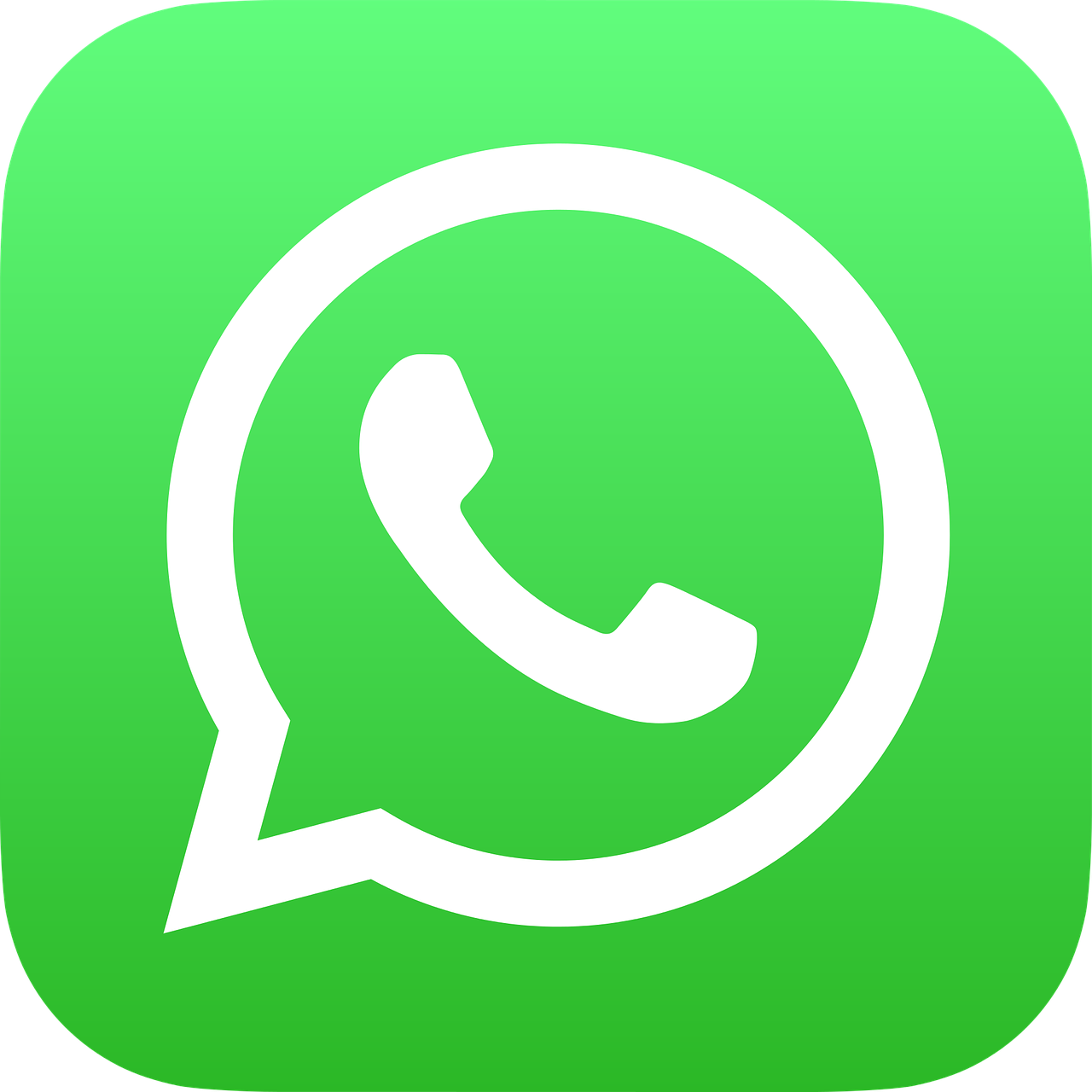 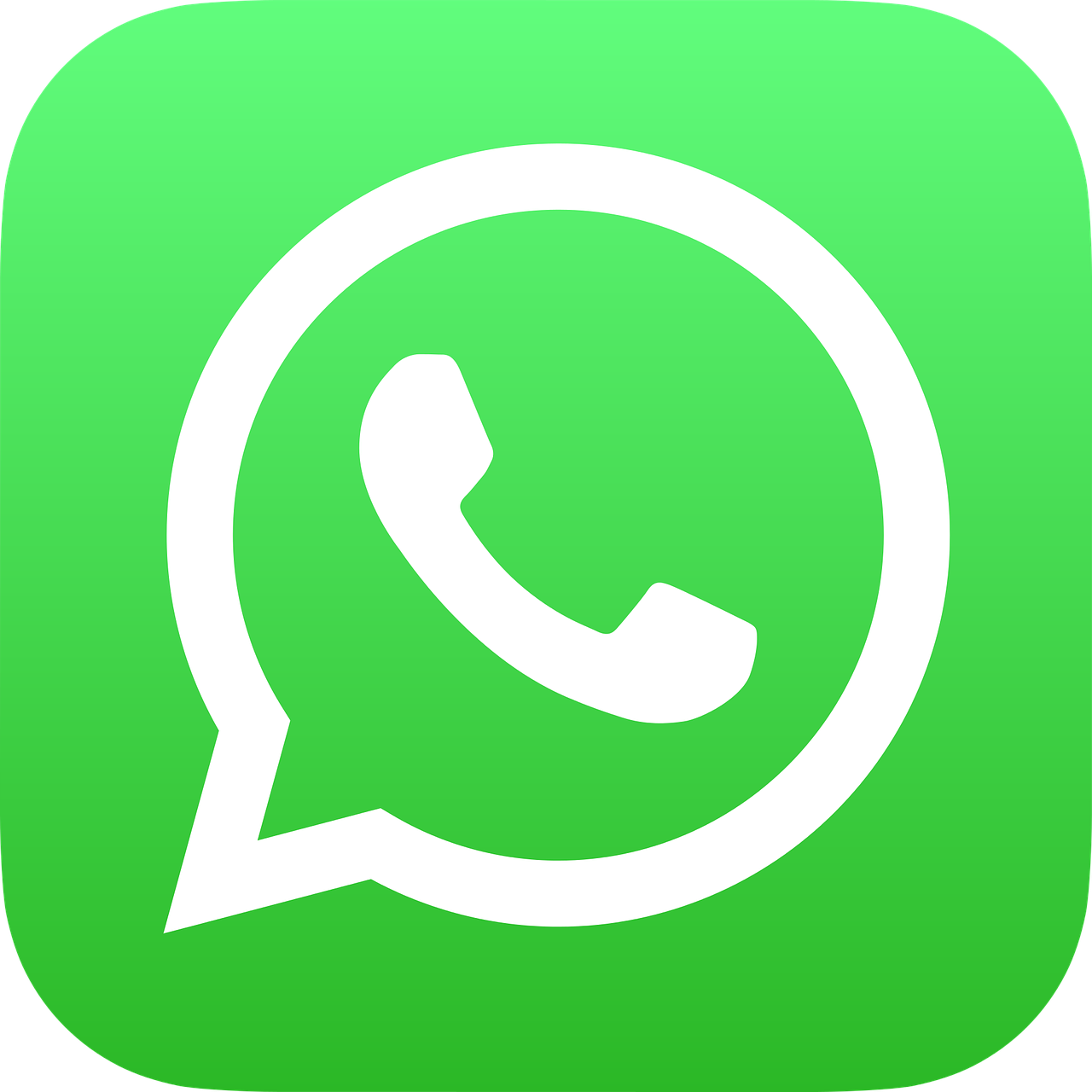 4
1
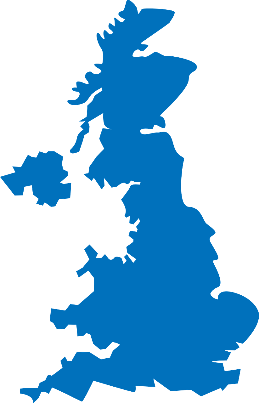 J’ai une question.
J’ai un univers sur une affiche.
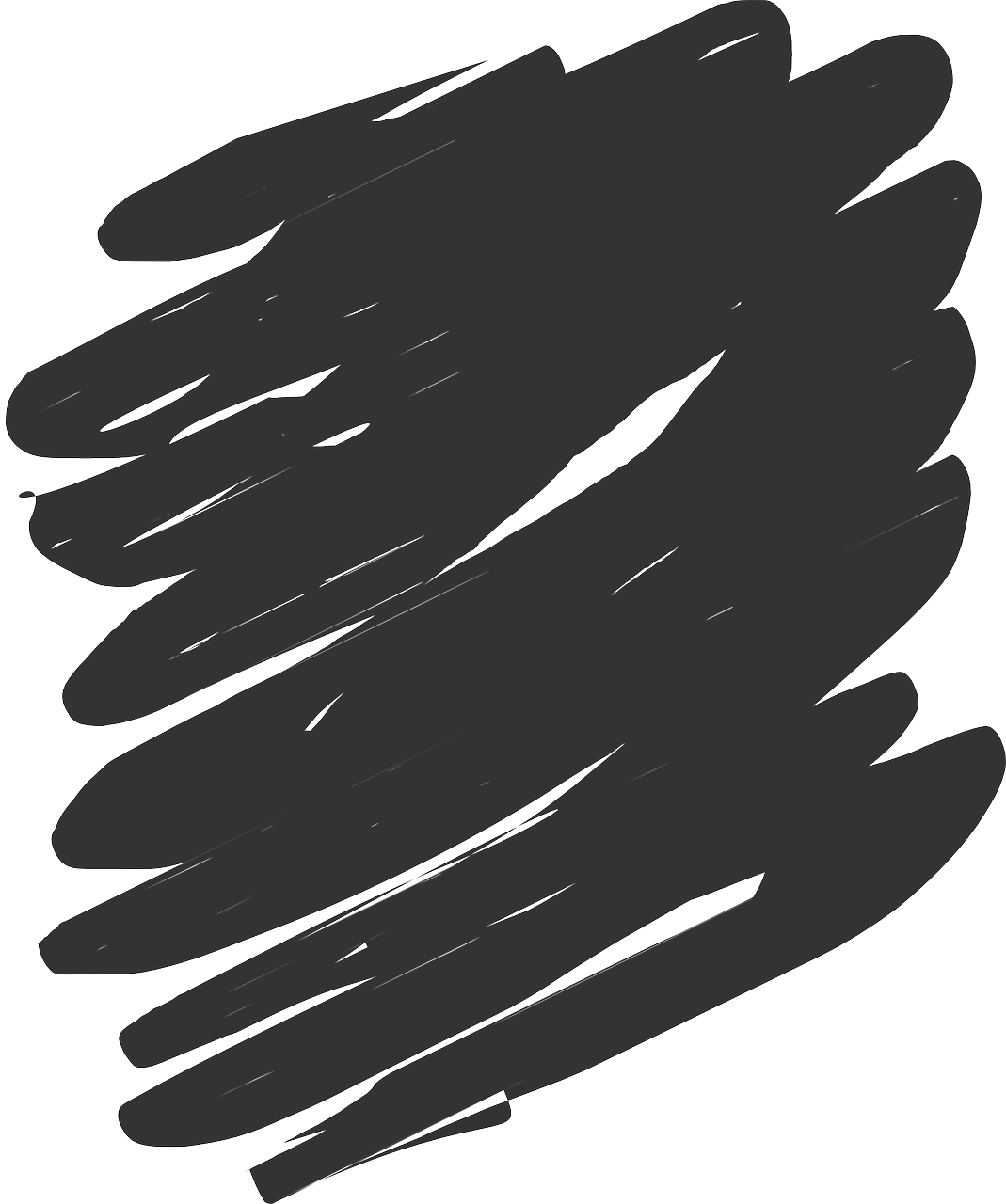 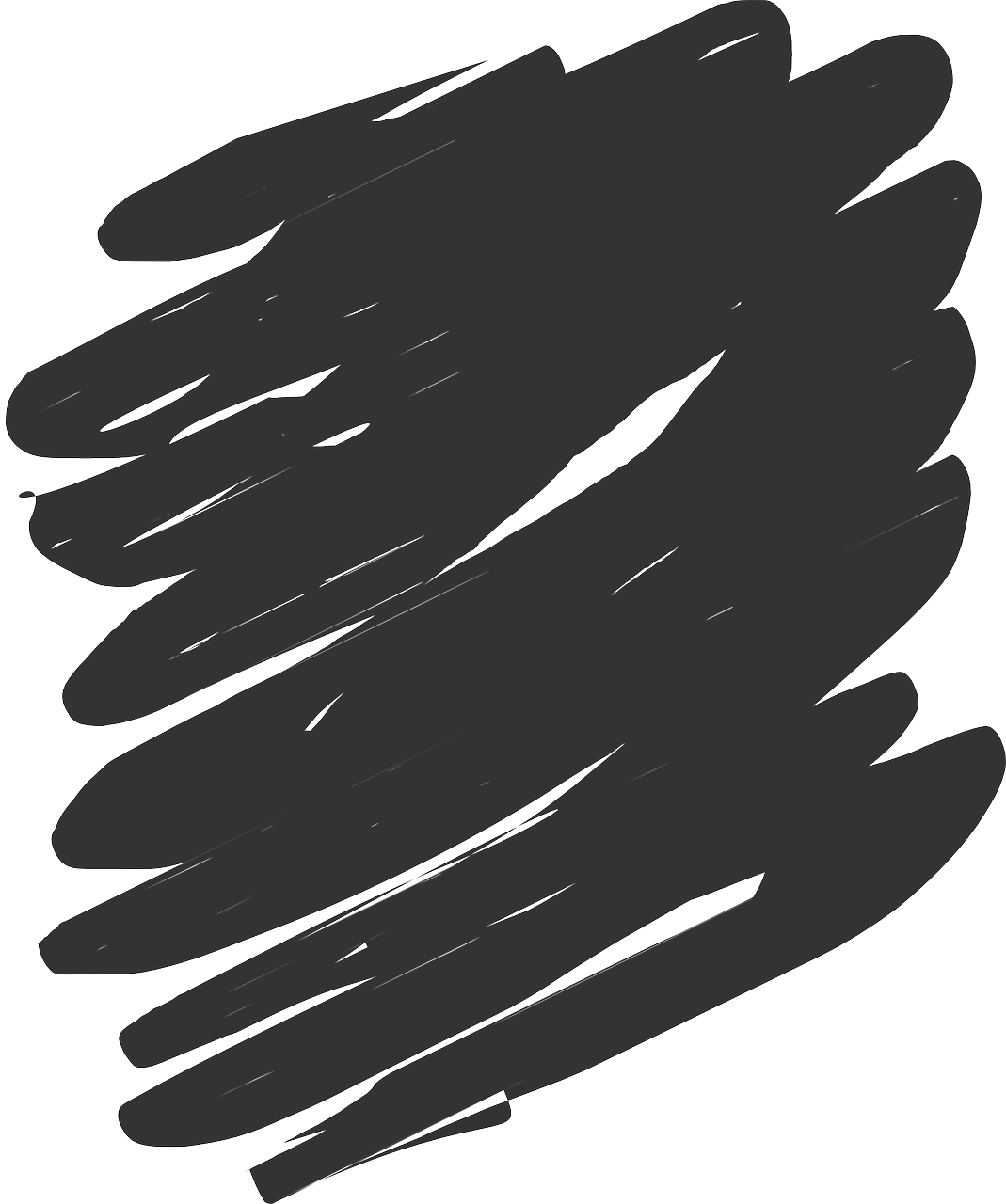 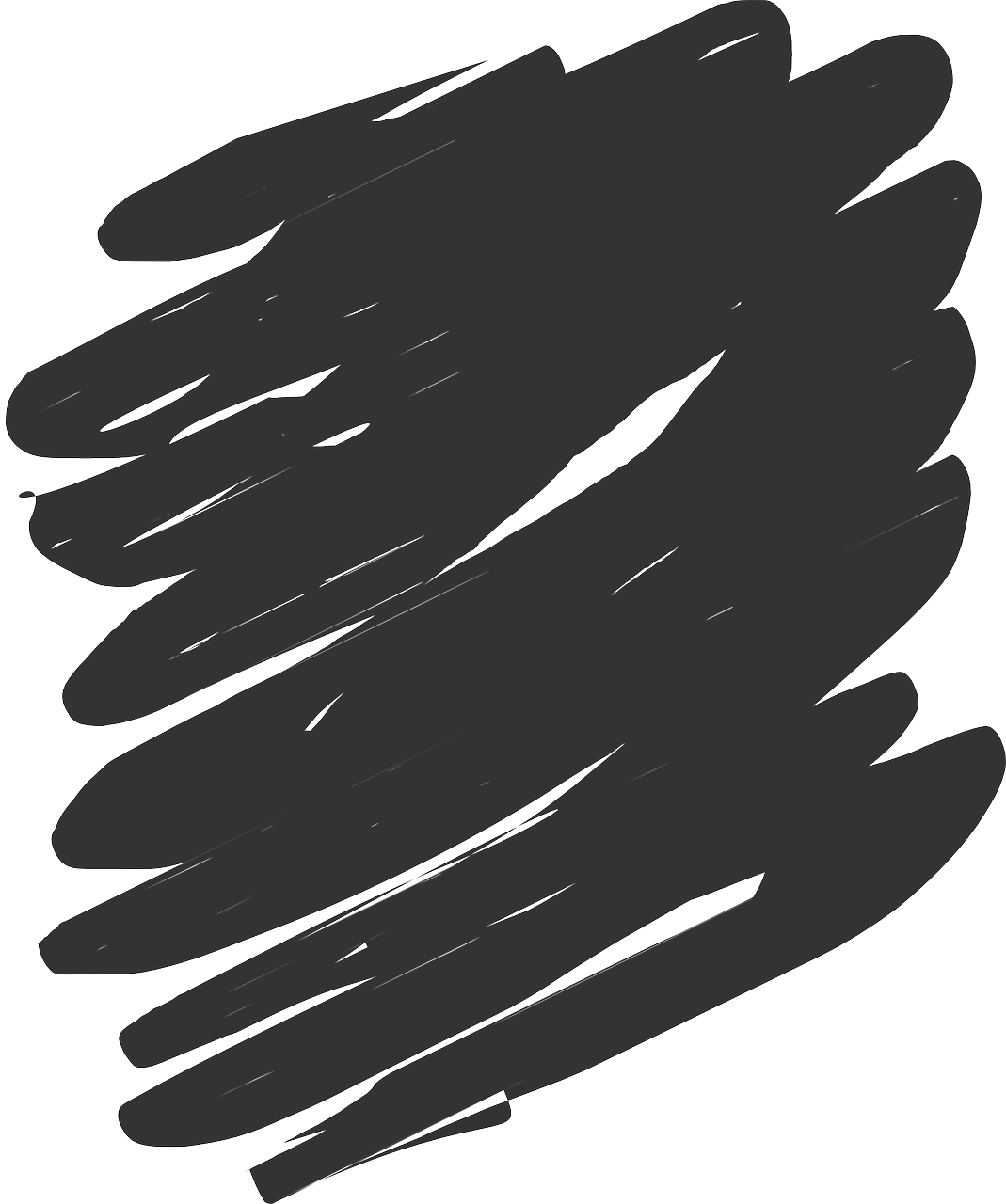 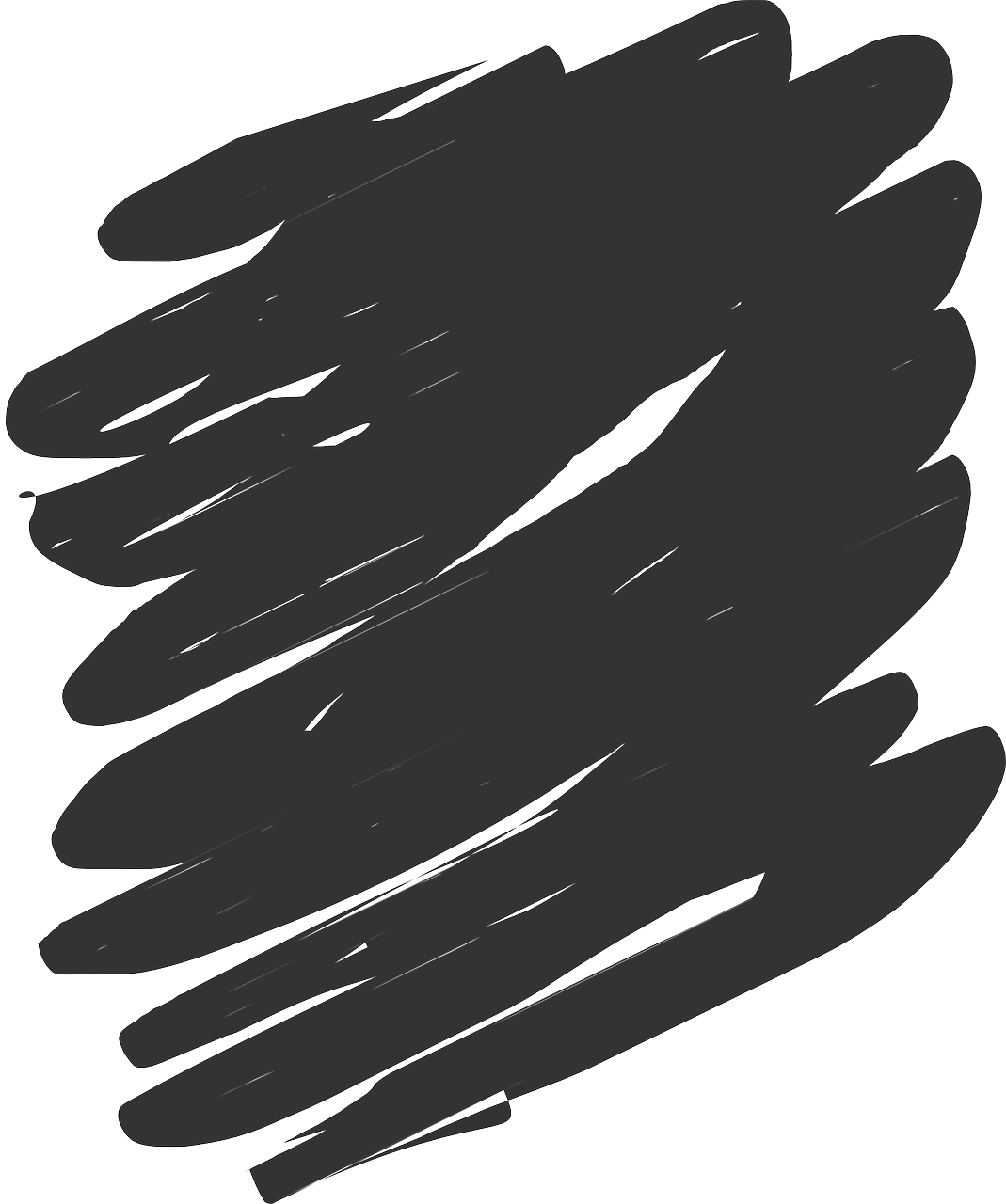 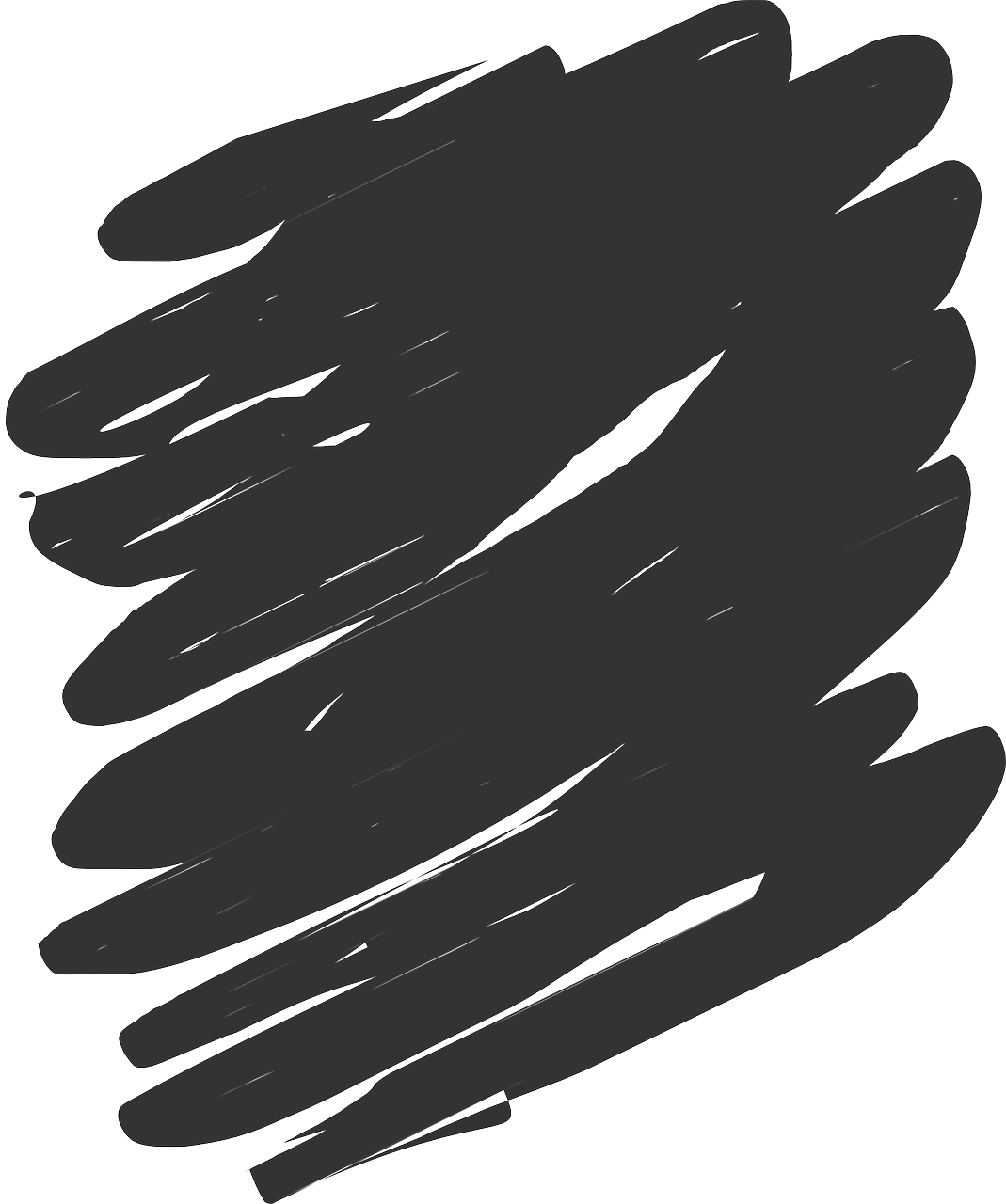 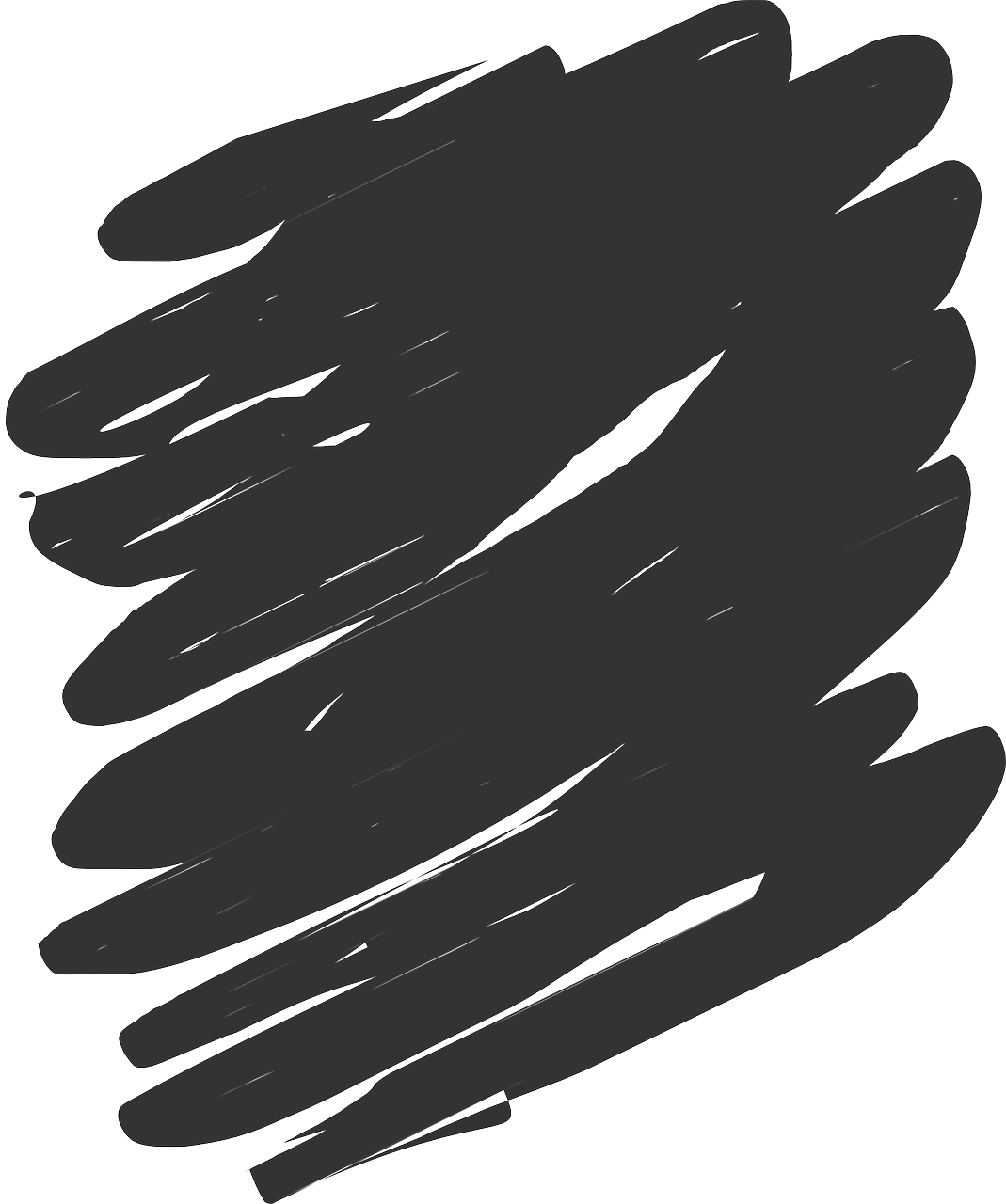 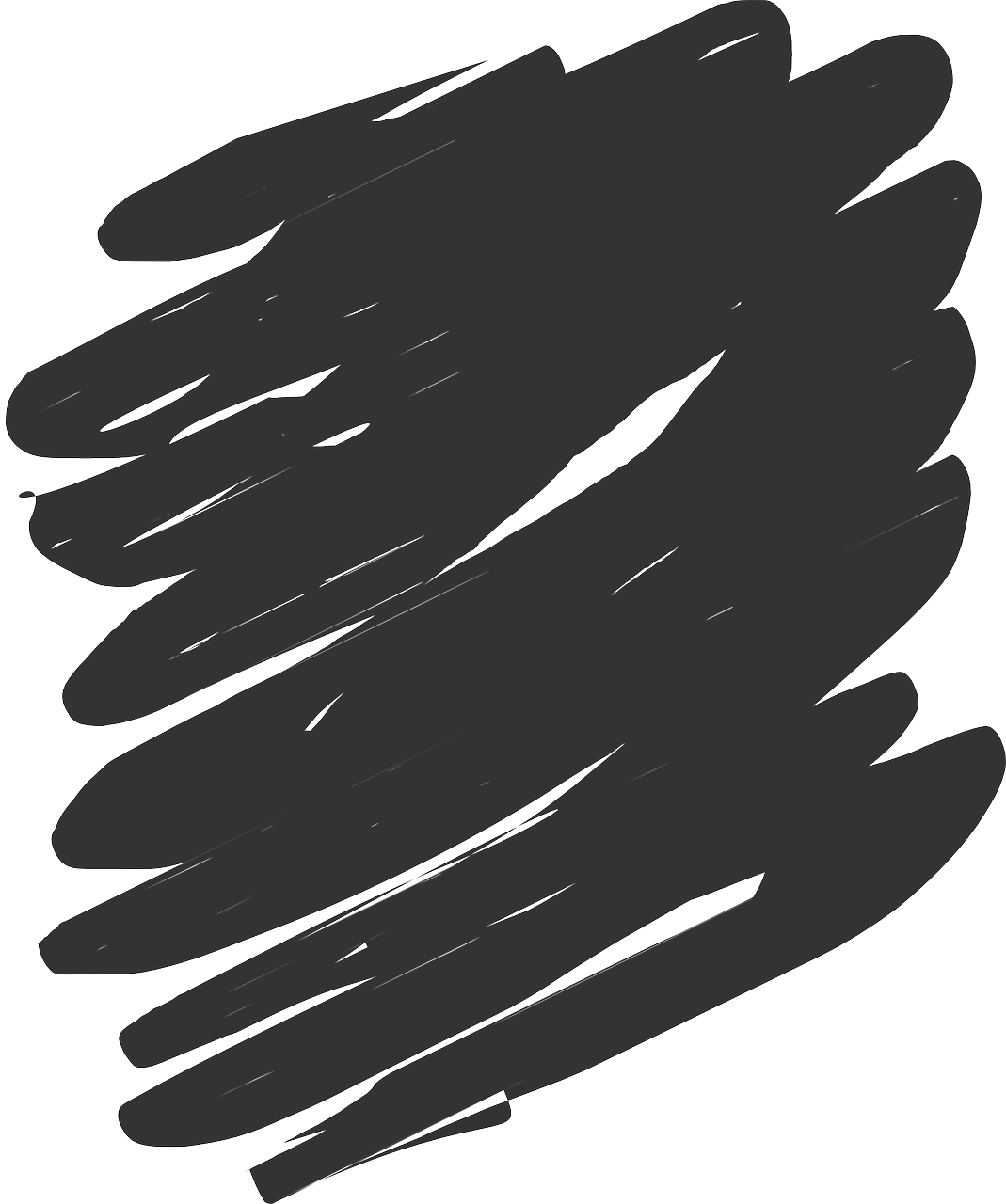 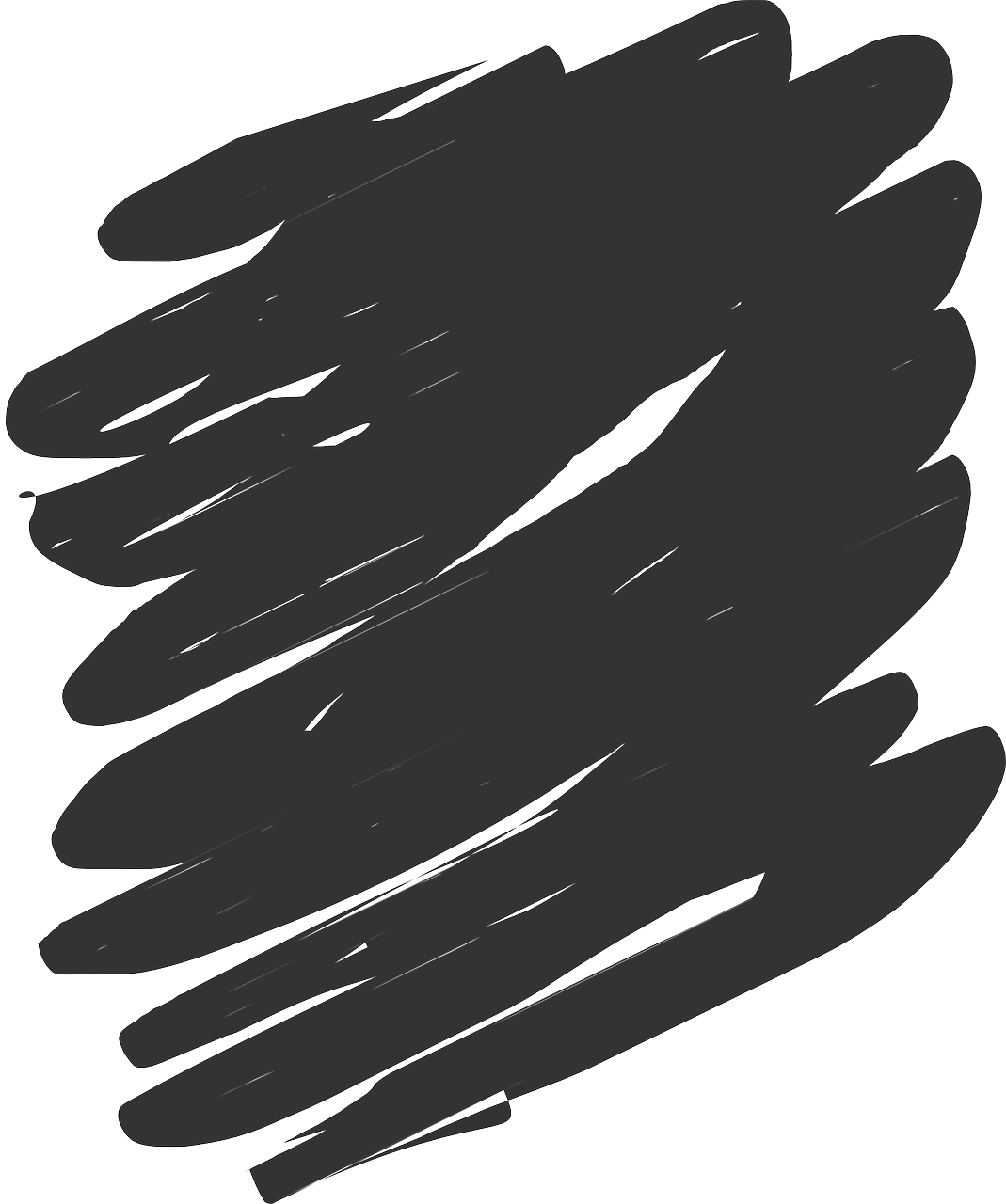 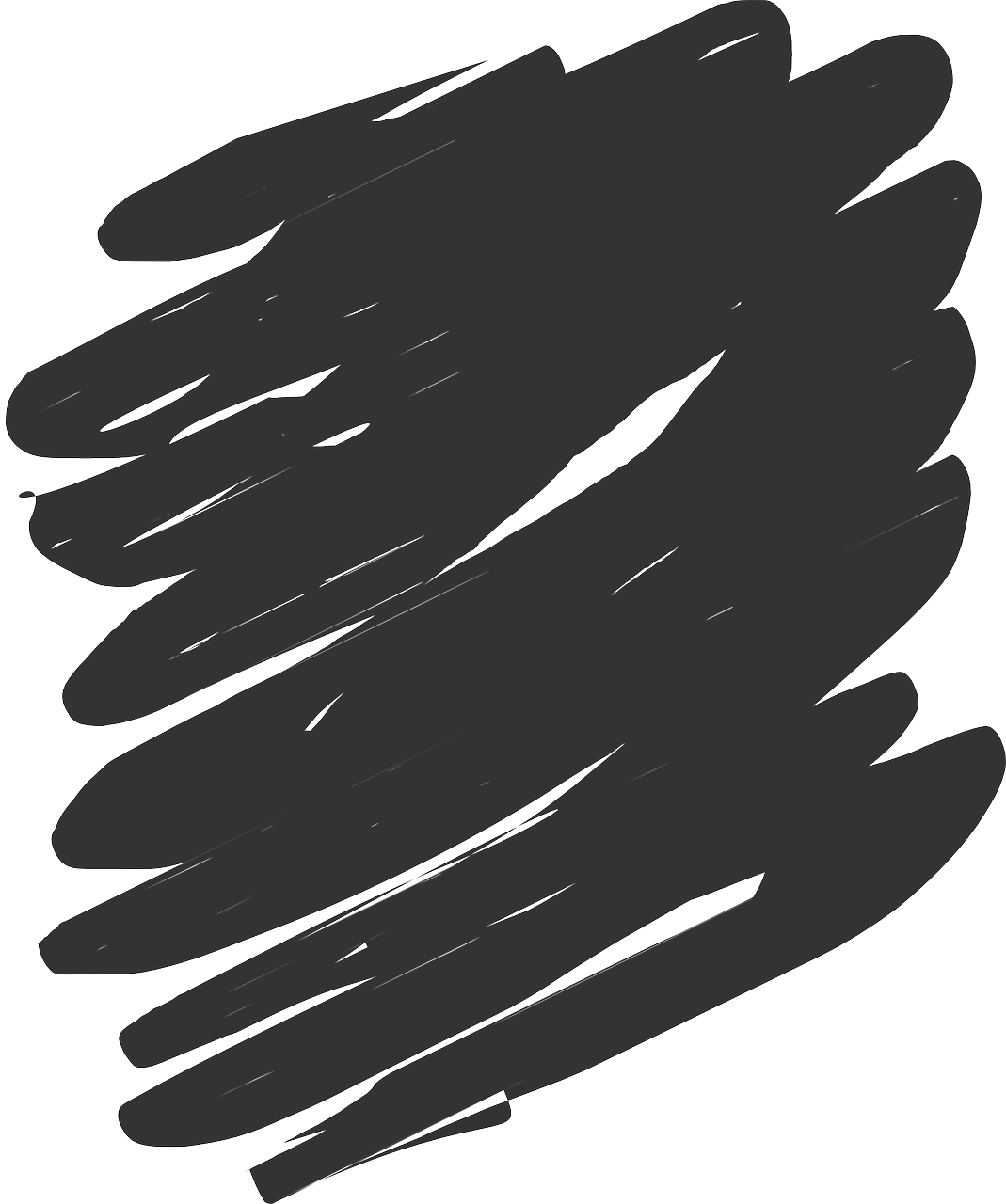 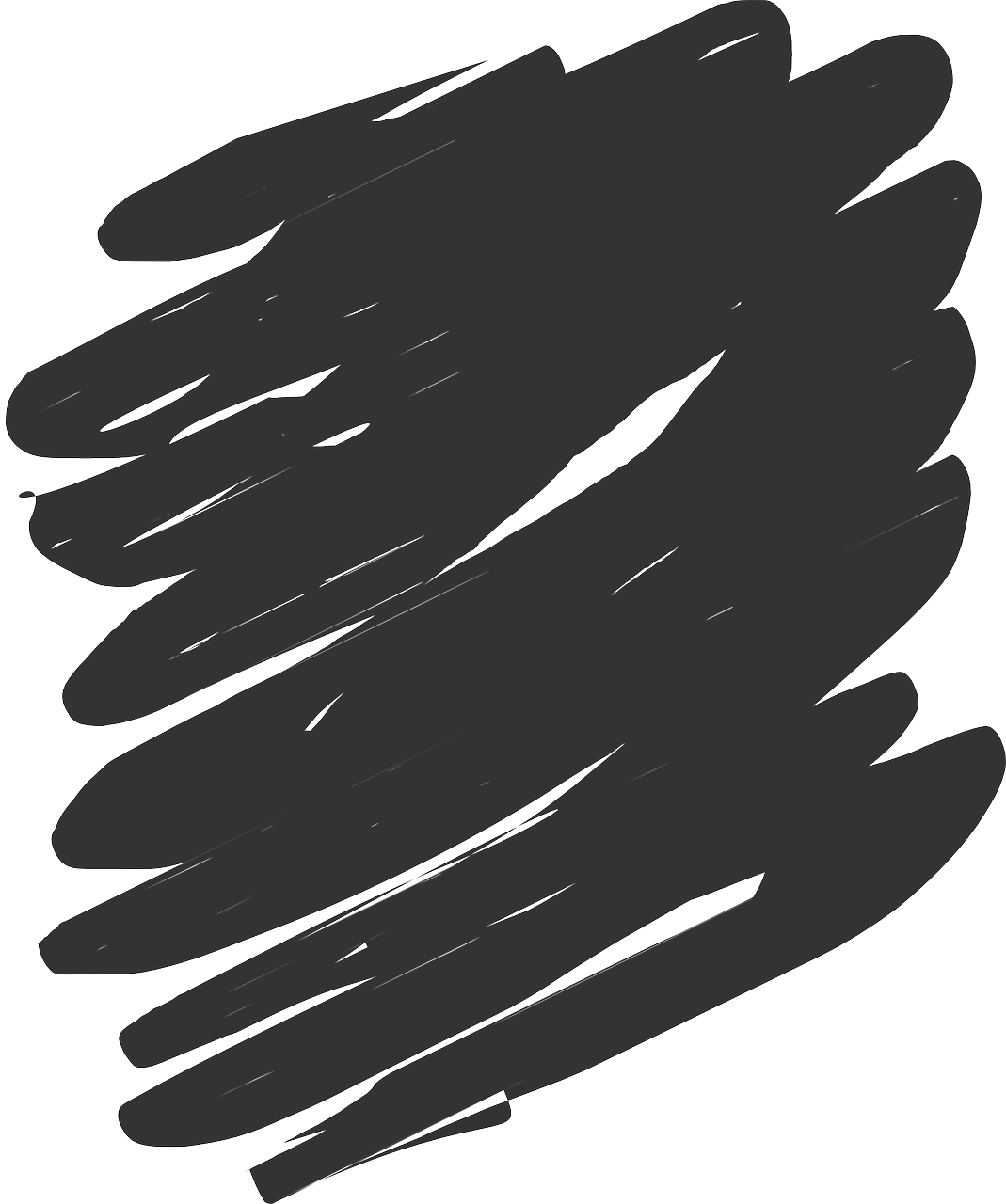 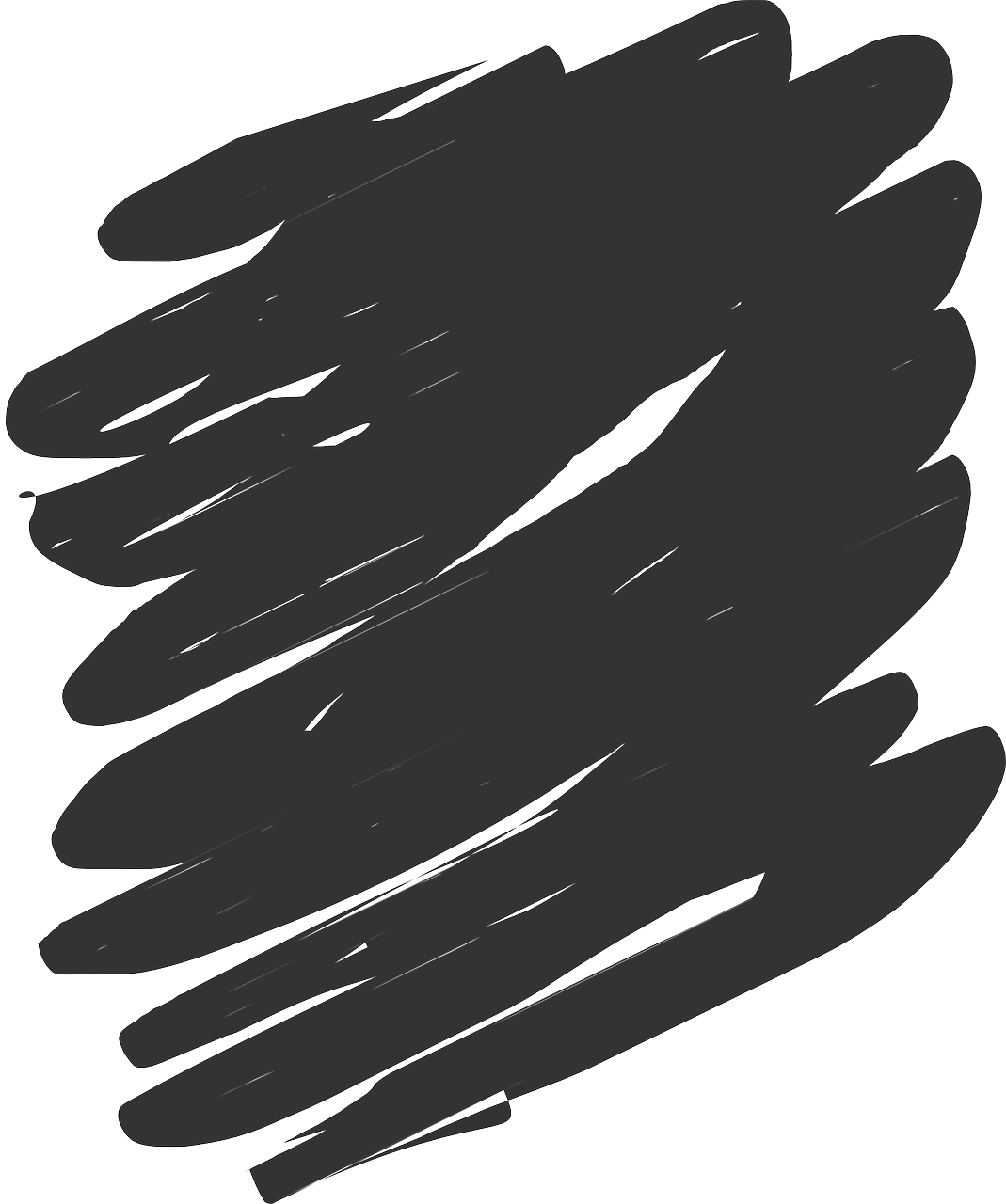 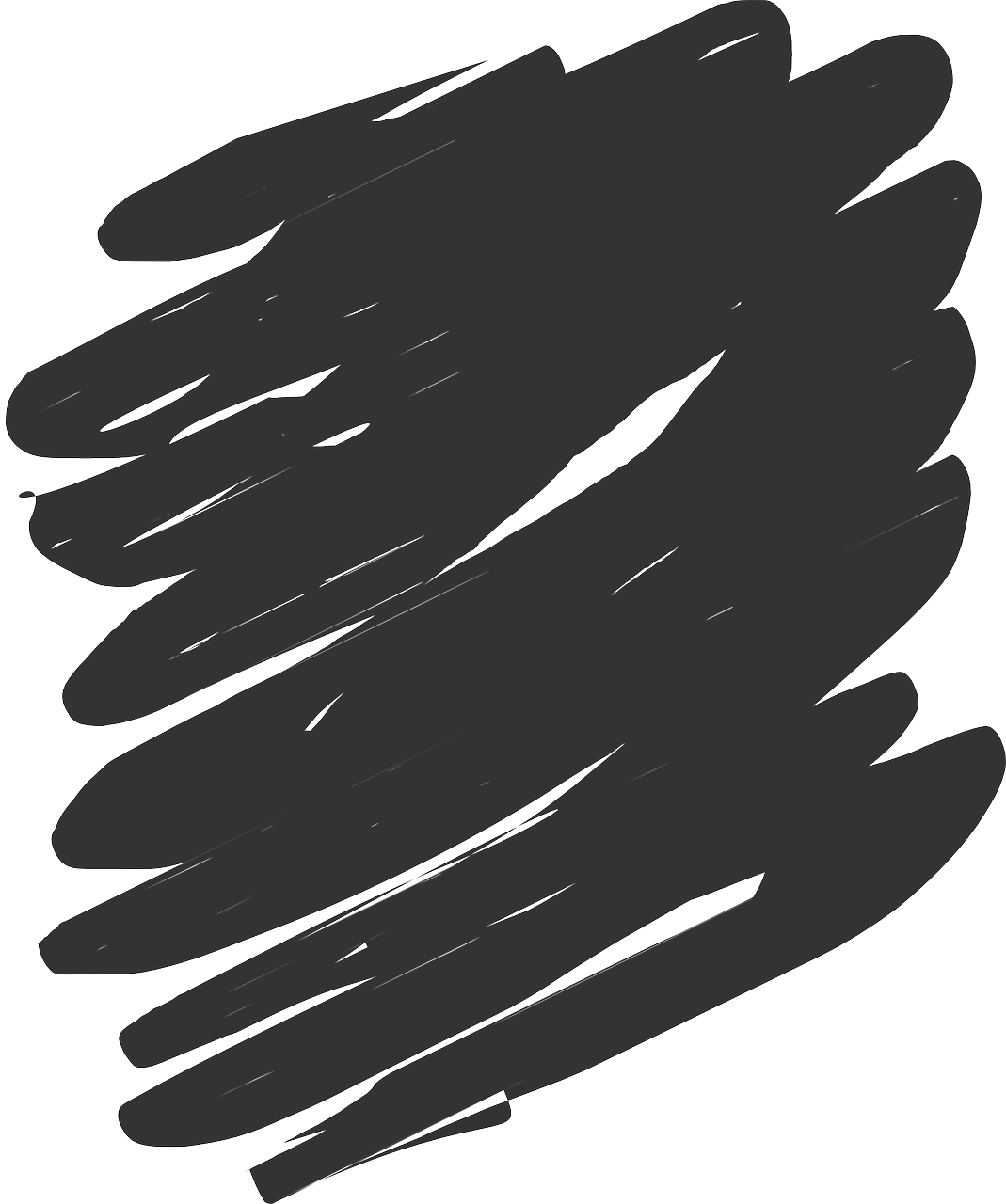 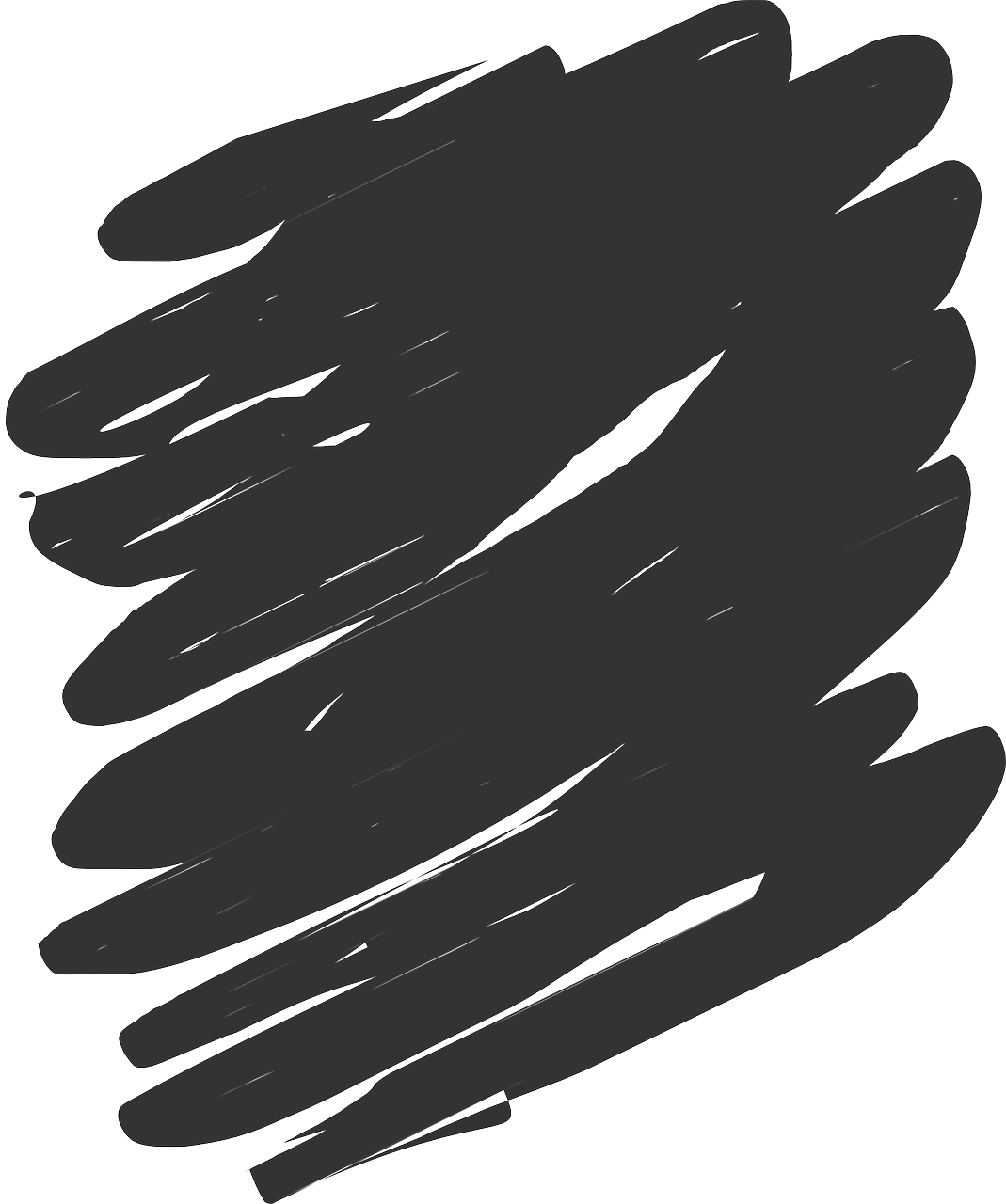 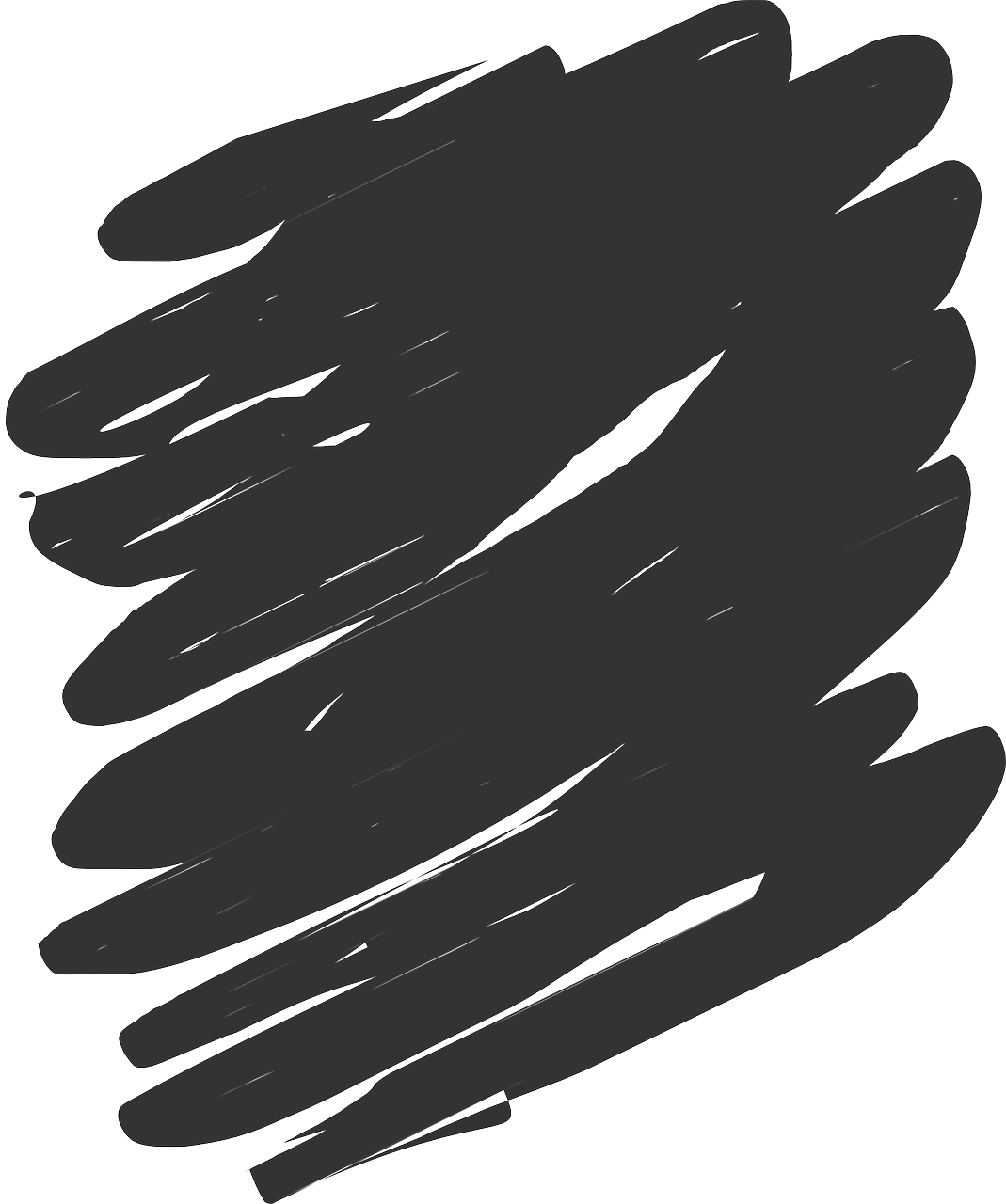 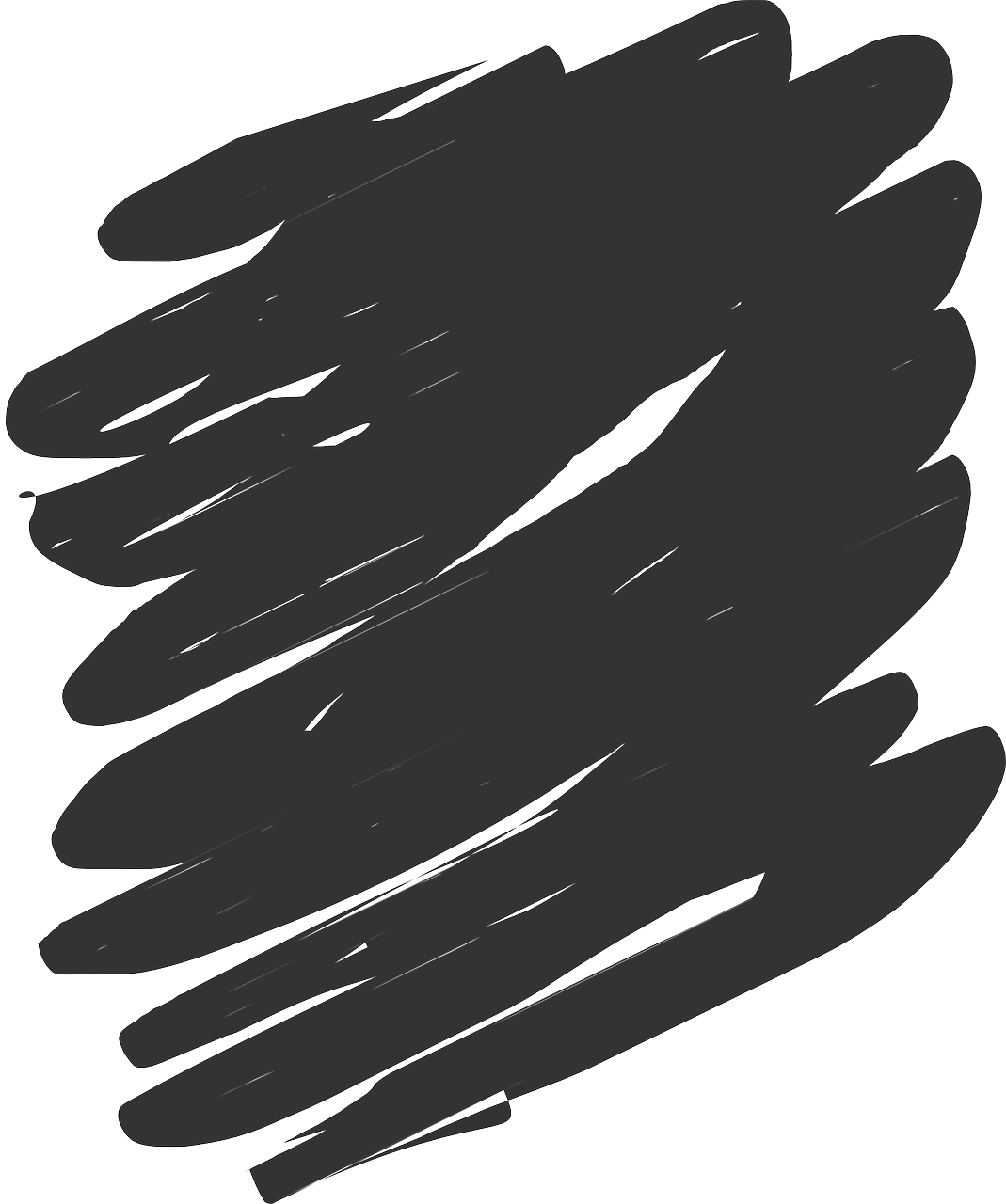 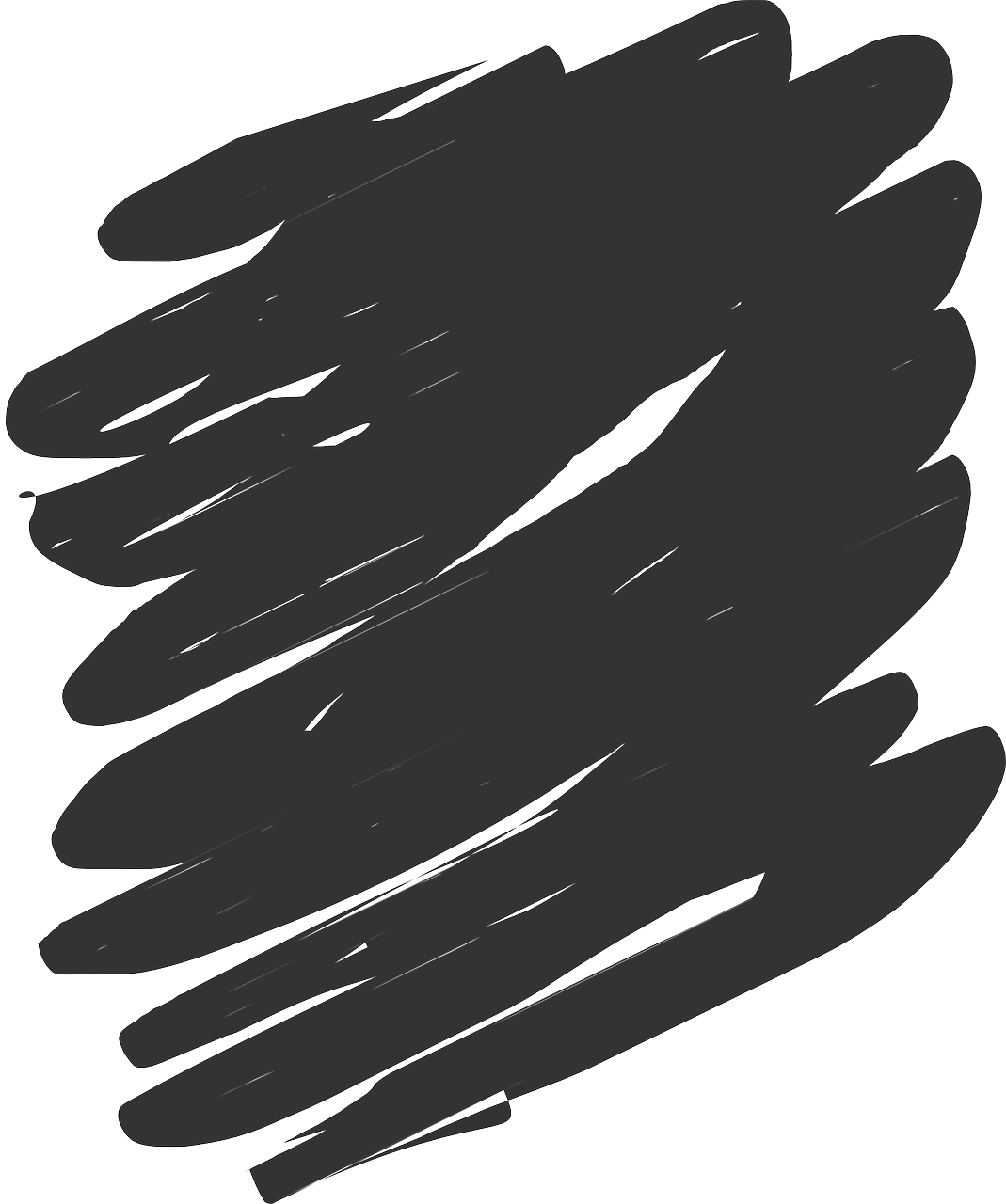 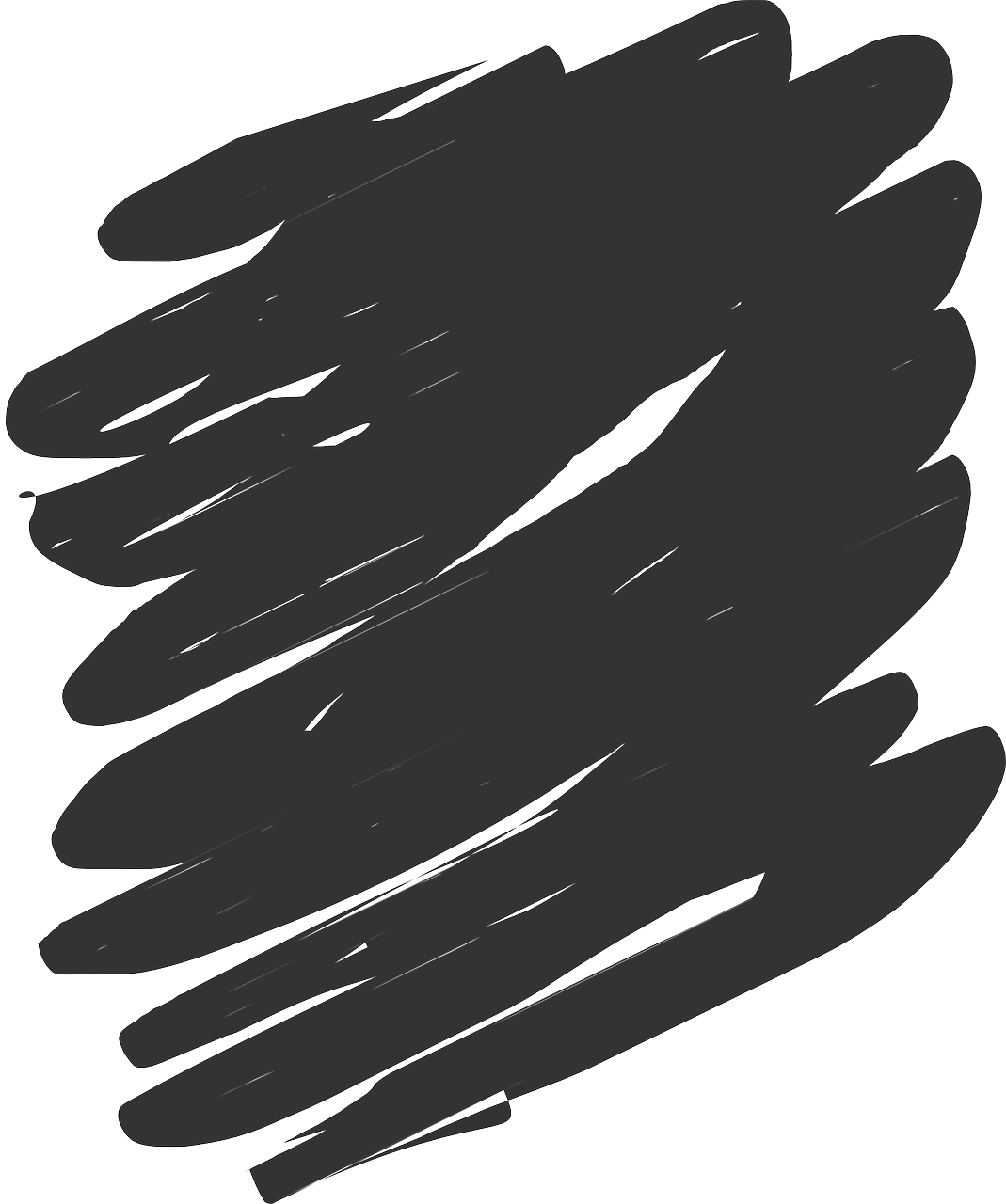 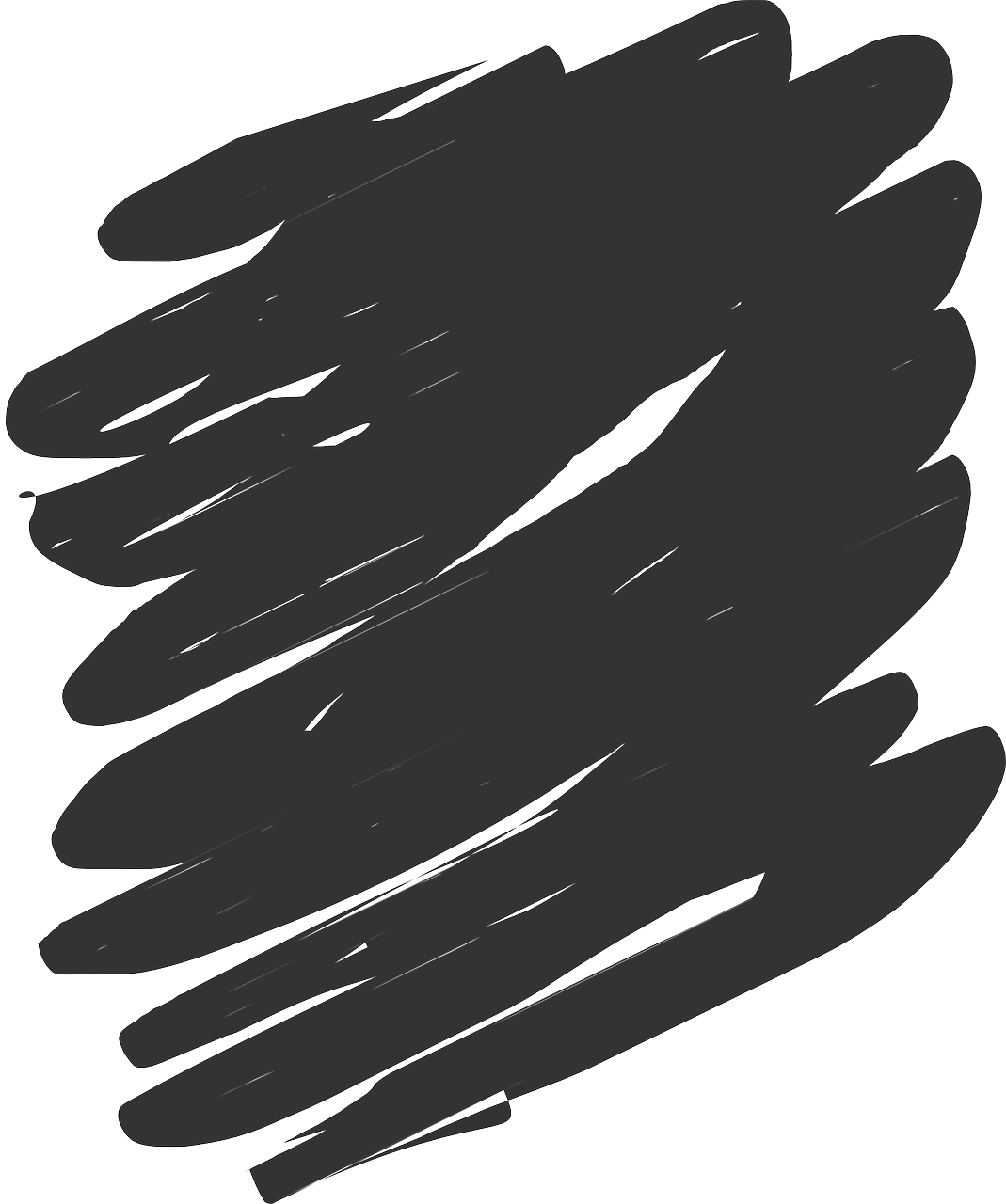 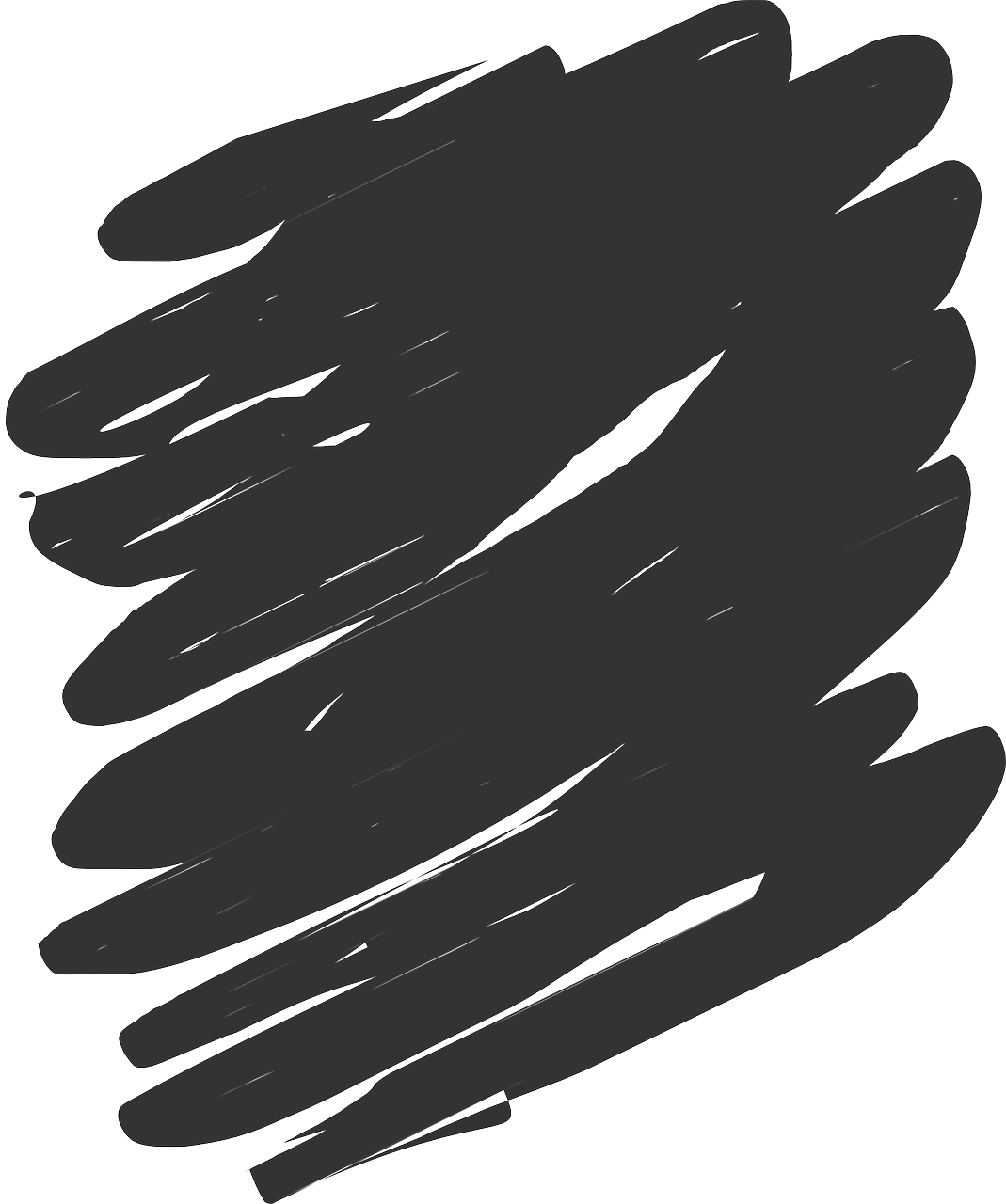 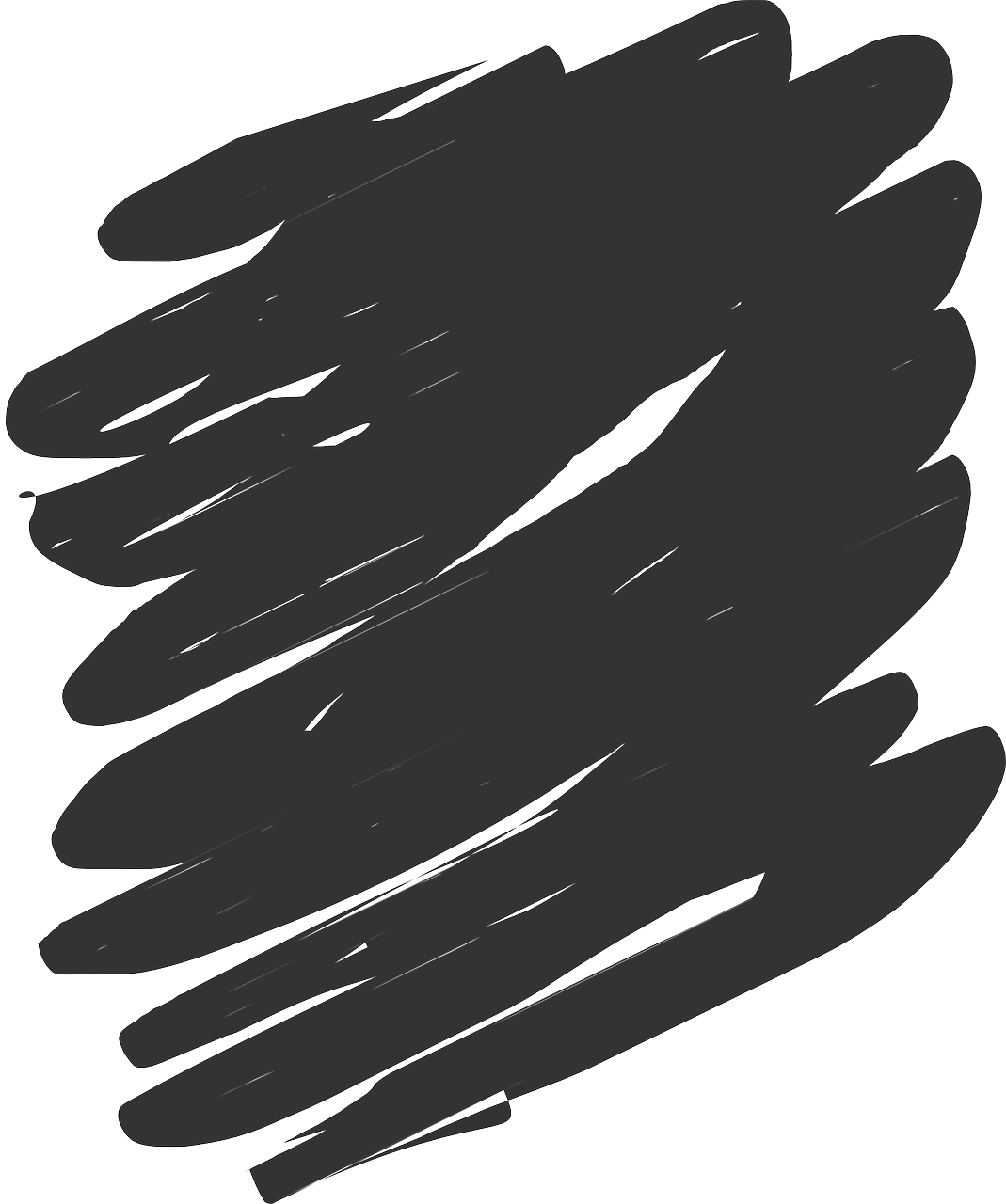 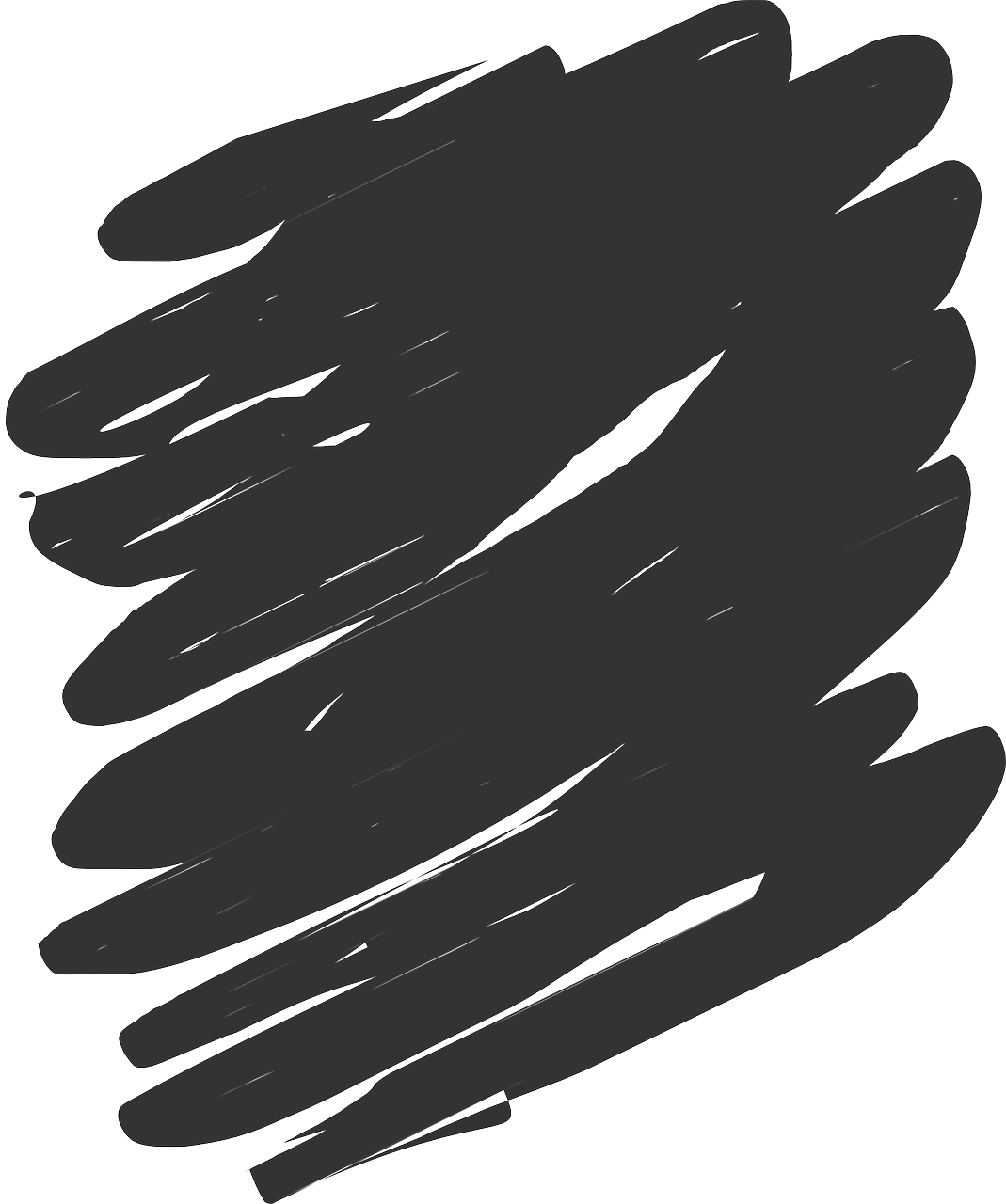 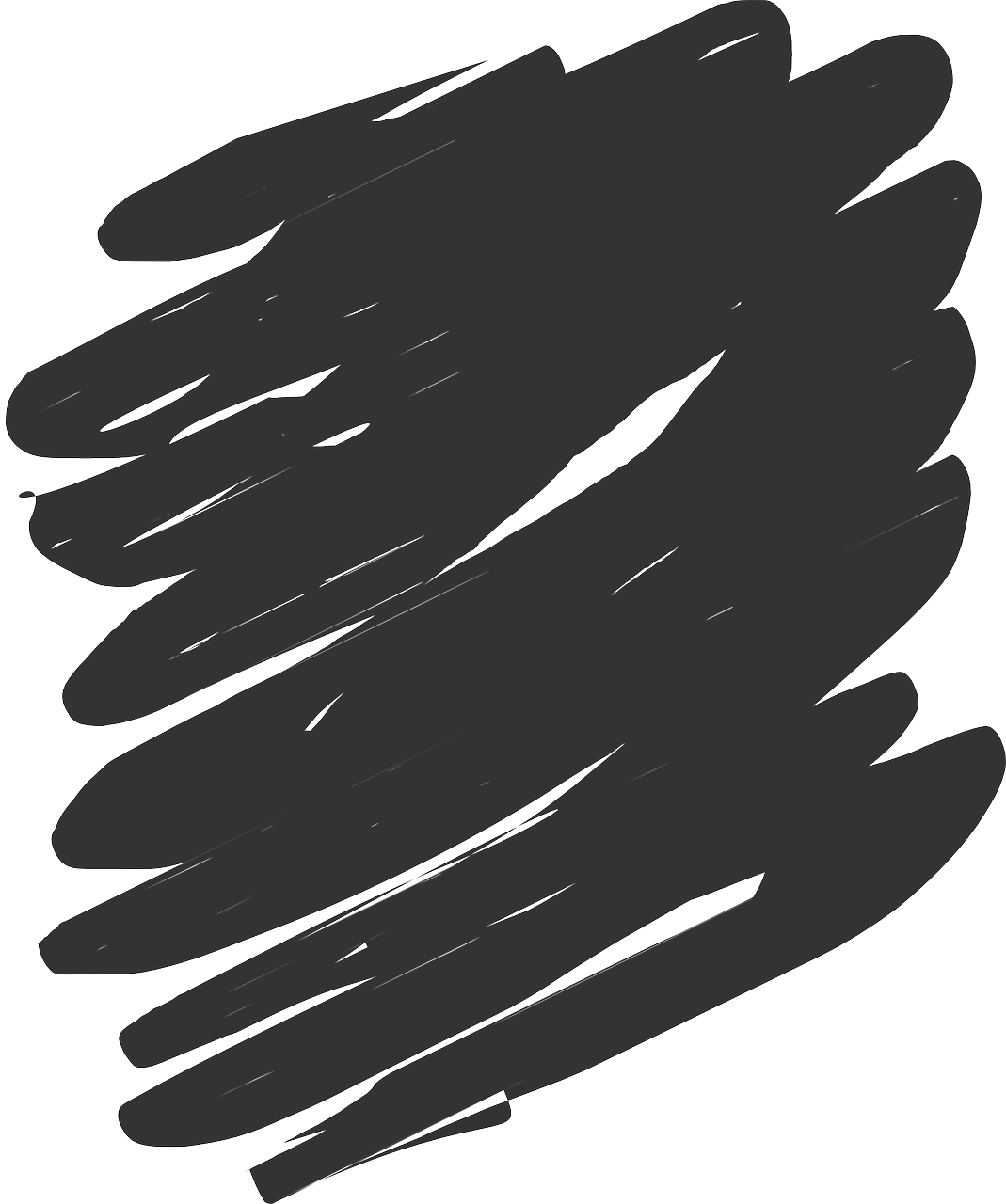 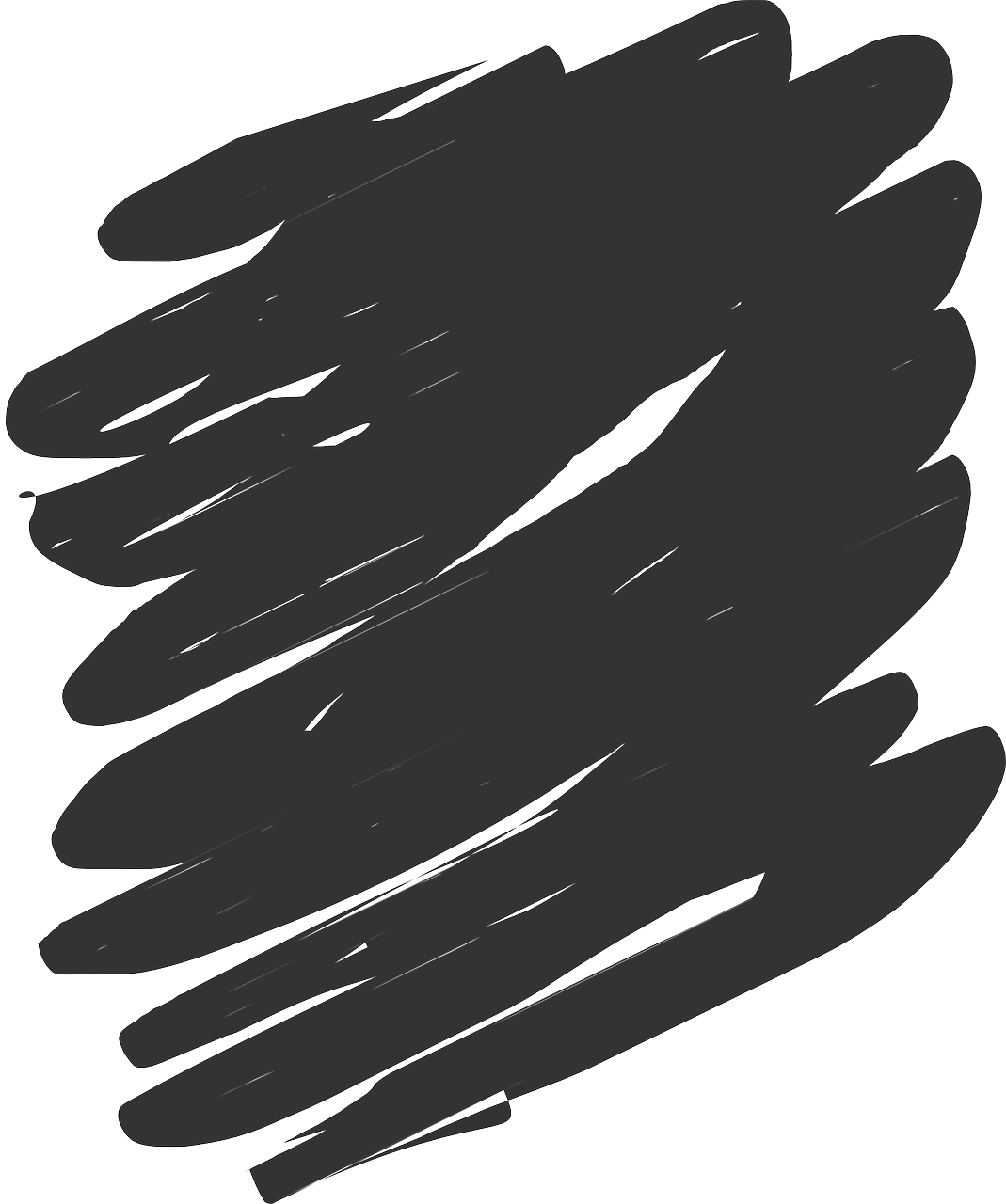 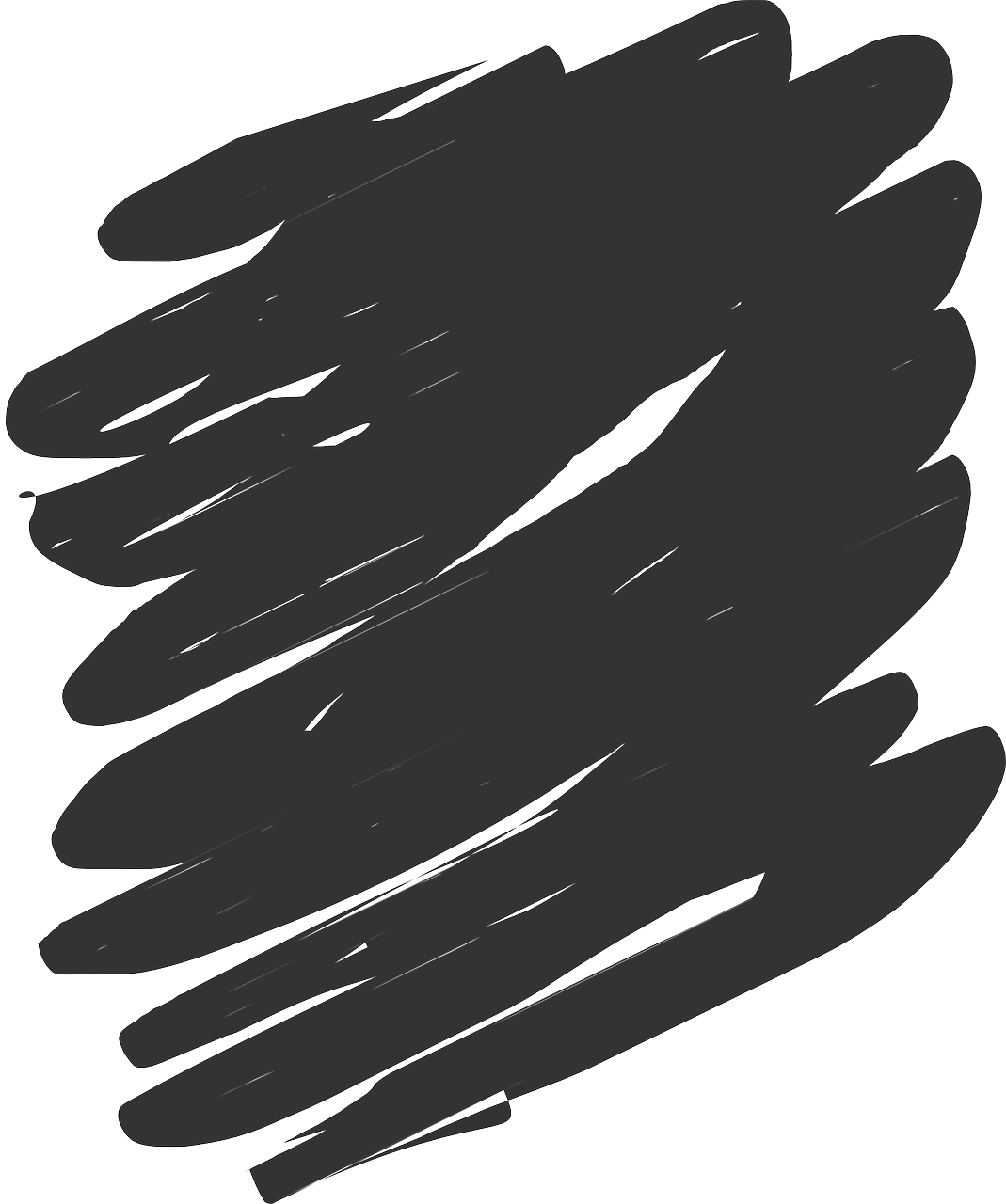 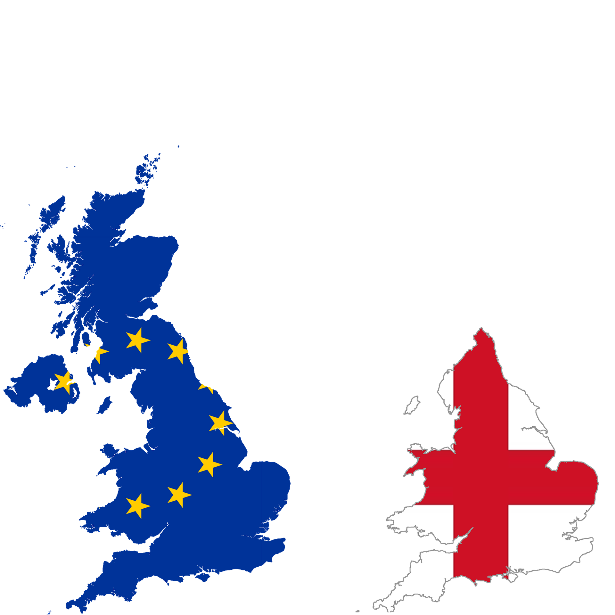 .
I
a question
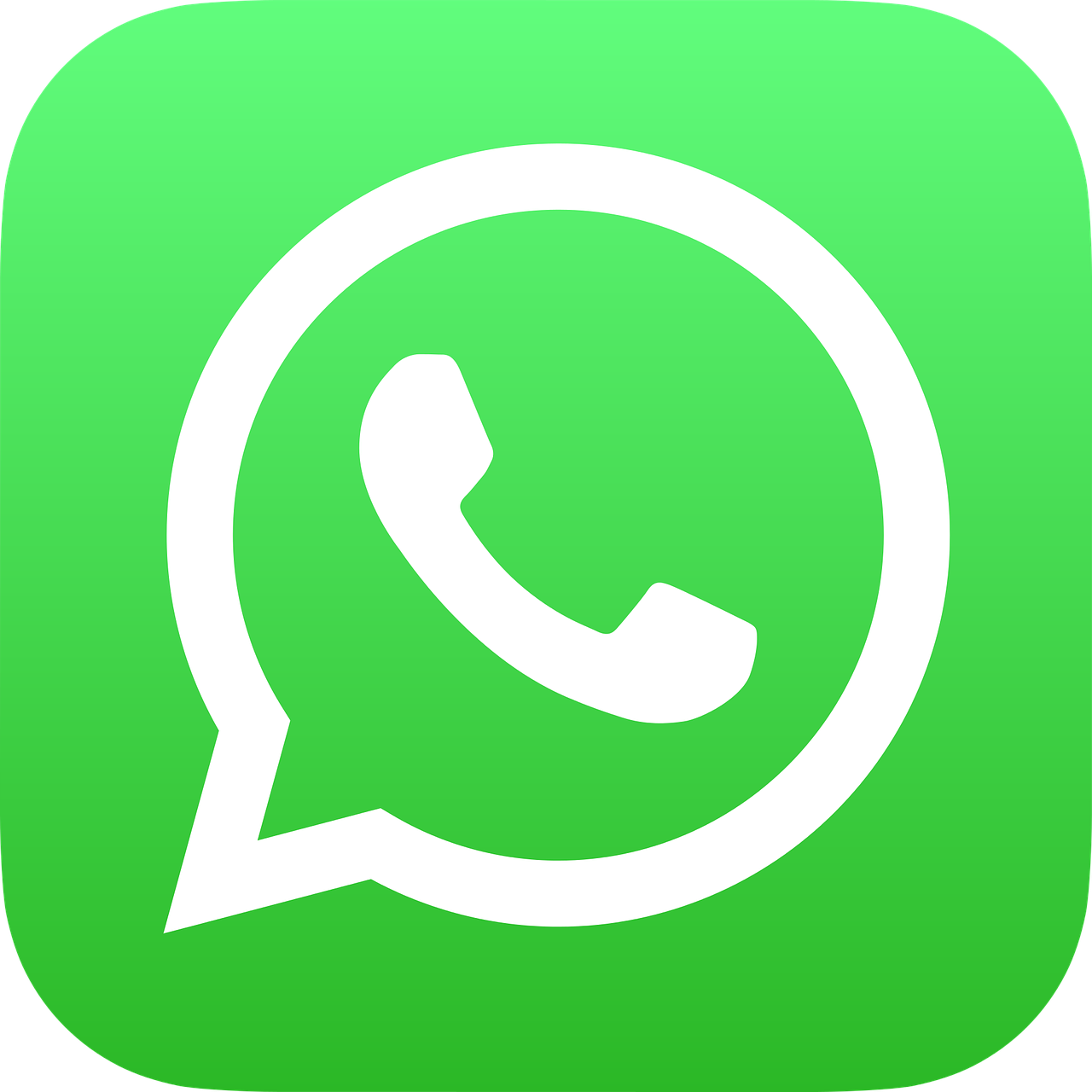 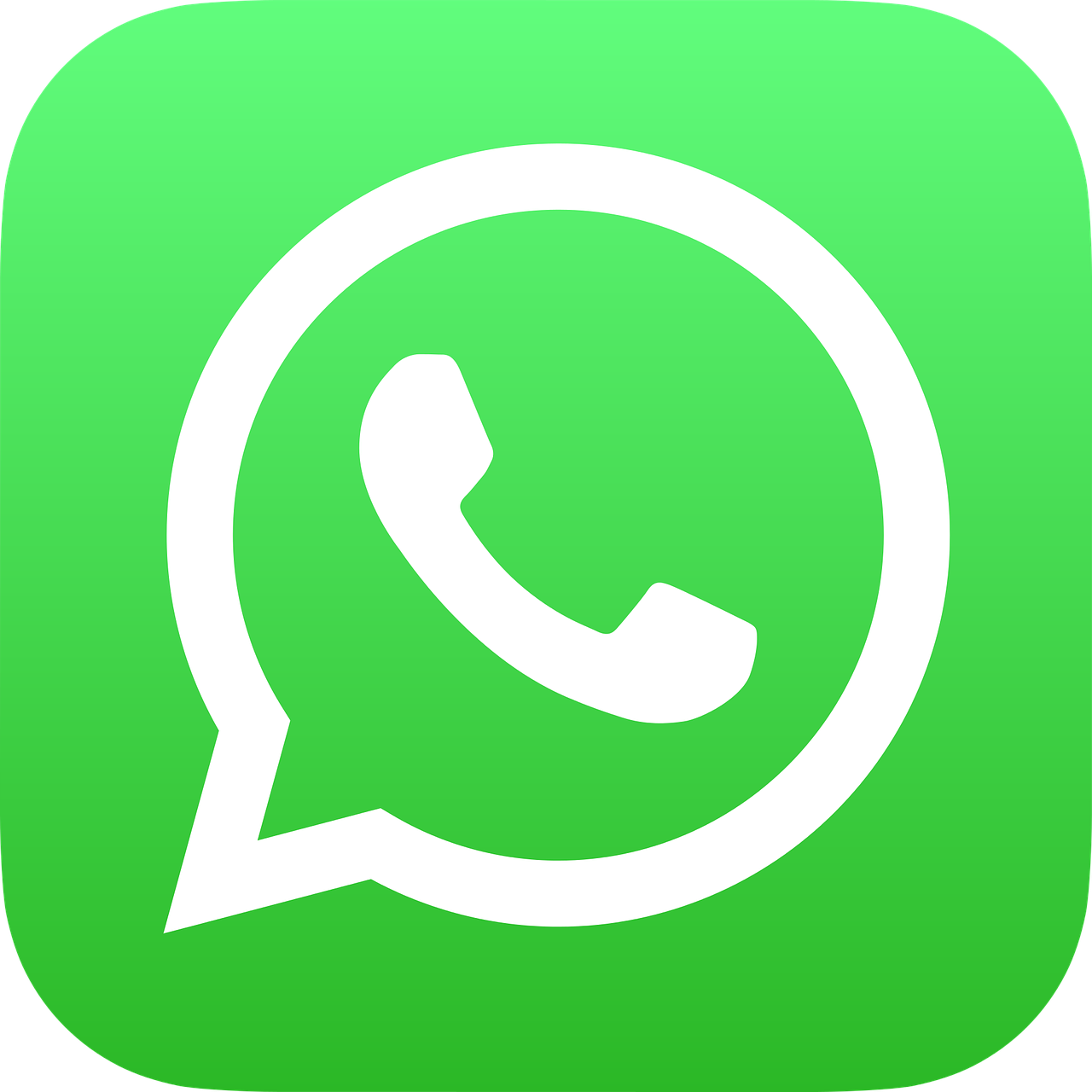 .
2
5
you
an answer
J’ai une banane sur un bureau ?
Tu as une réponse.
?
a drawing on a chair
you
.
a universe on a poster
I
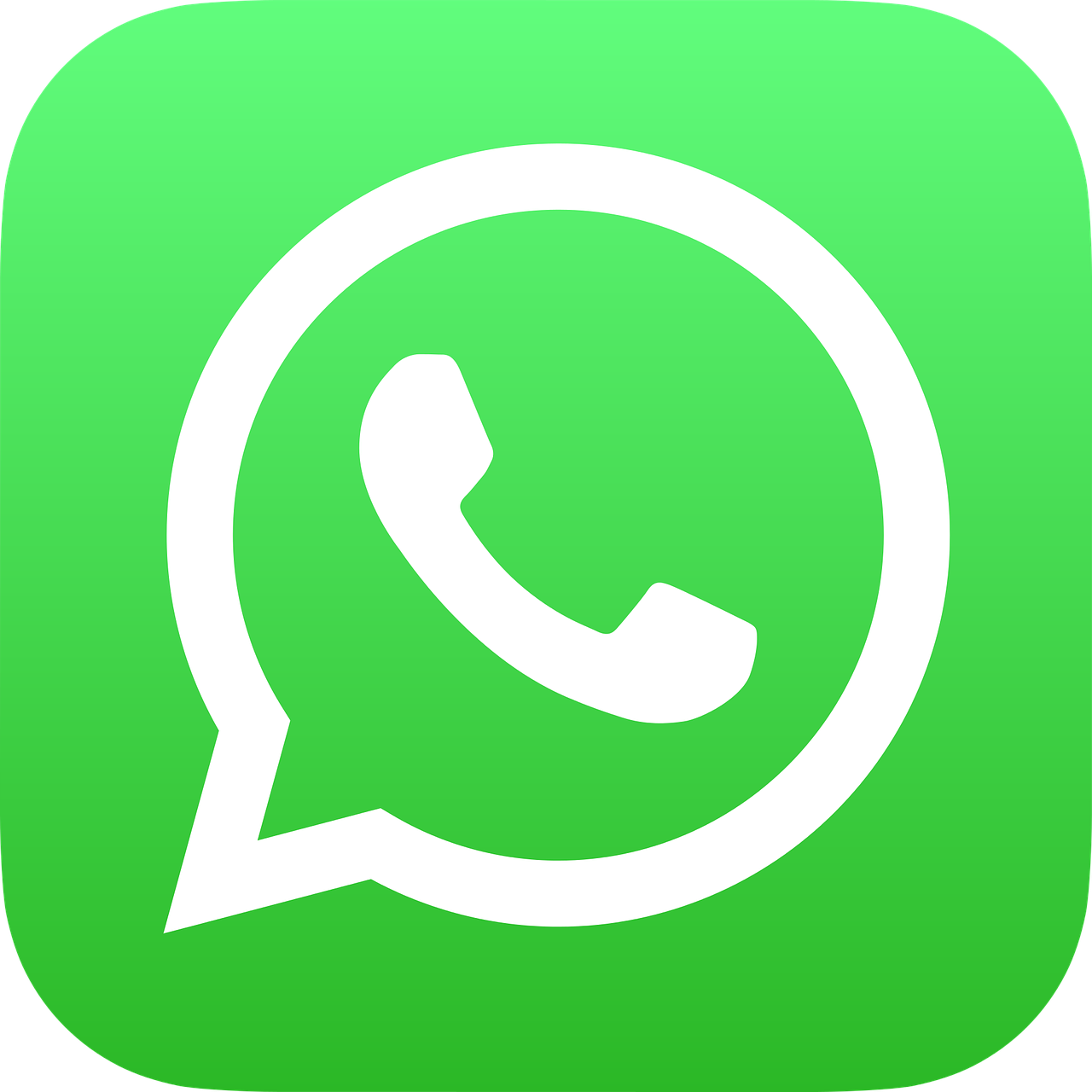 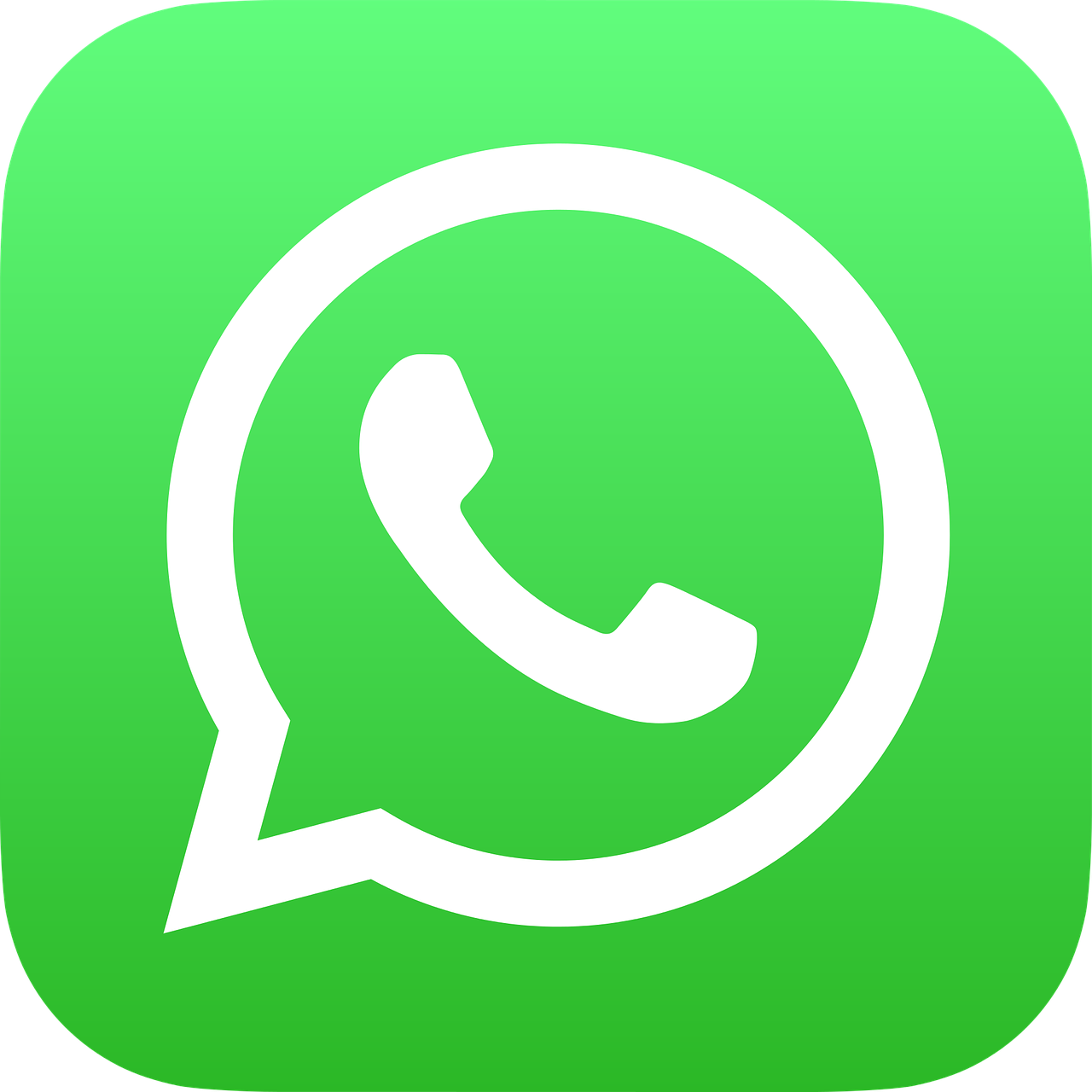 3
6
a banana on a desk
?
Tu as un dessin sur une chaise ?
Tu as un chat sous un dessin ?
I
?
a cat under a drawing
you
[Speaker Notes: [2/2]

Aim: to practise written comprehension and aural recognition of questions and statements.

Procedure:
Pupils write 1-6 and the correct English subject (I/you).
They also write the English for the remainder of the message. 
Click to reveal the answers in columns 1 and 3.
To decide if it is a question or a statement, they must listen to the full messages.  Teachers point out that they cannot tell from the written message without the punctuation.
Click to bring up whatsapp icons.  Click each to listen to the full message.  Pupils identify question (?) or statement (.).
Click to elicit and reveal answers.]
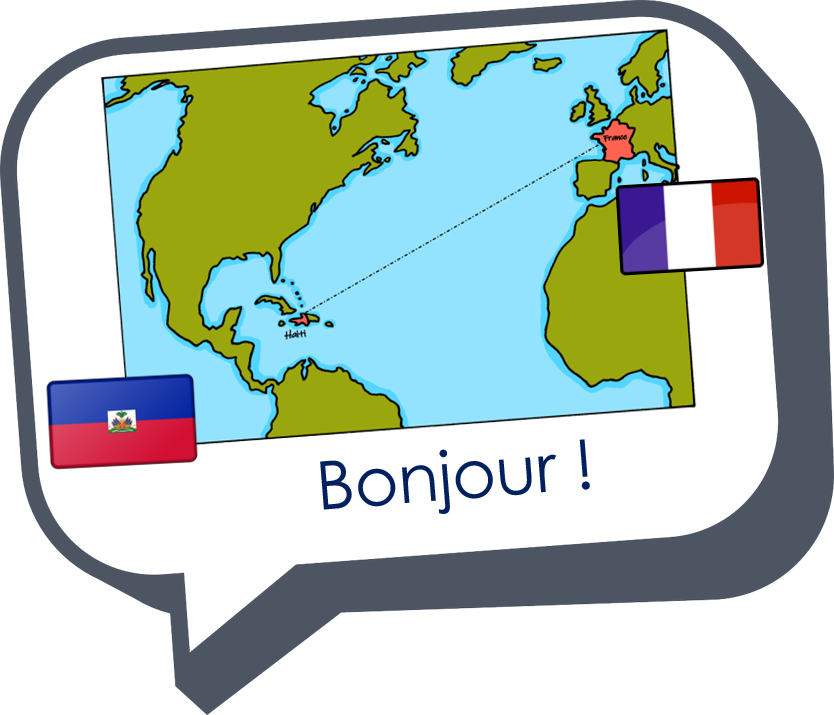 Au revoir !
jaune